PŘÍRODNÍ POLYMERYNÁZVOSLOVÍ SACHARIDŮ
RNDr. Ladislav Pospíšil, CSc.
23. 9. 2019
PŘÍRODNÍ POLYMERY sacharidy NÁZVOSLOVÍ PŘF MU 2019
1
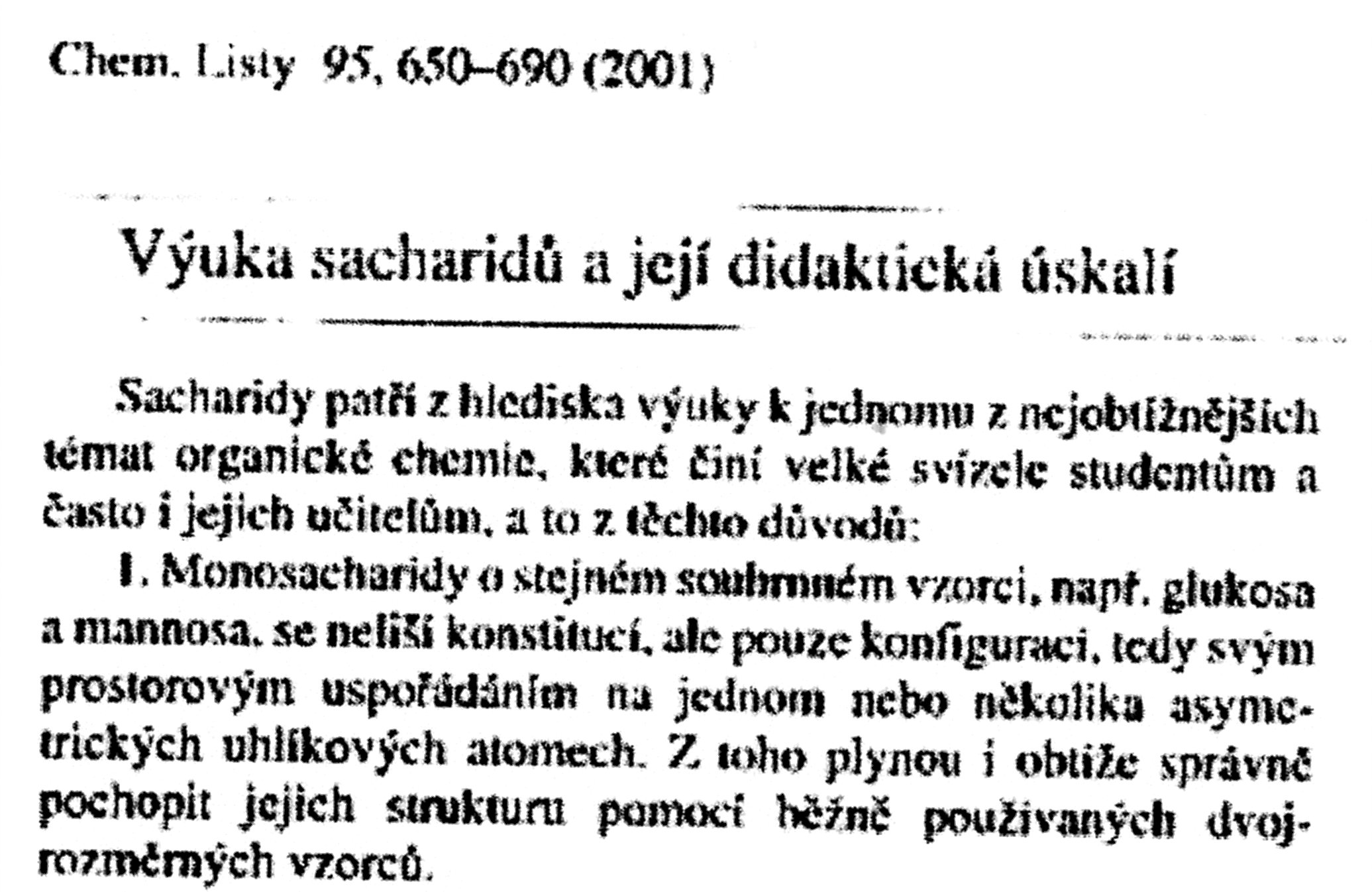 23. 9. 2019
2
PŘÍRODNÍ POLYMERY sacharidy NÁZVOSLOVÍ PŘF MU 2019
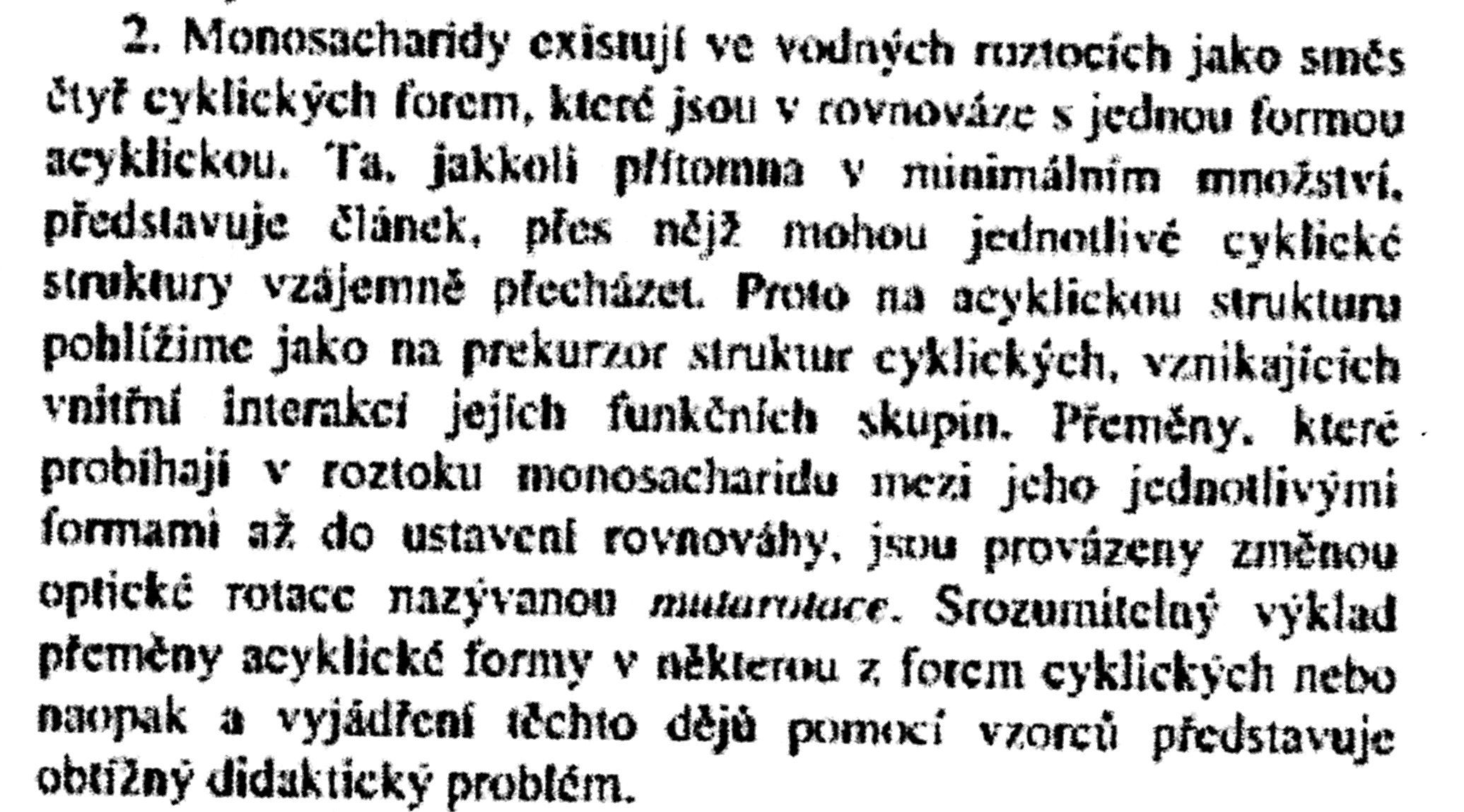 23. 9. 2019
3
PŘÍRODNÍ POLYMERY sacharidy NÁZVOSLOVÍ PŘF MU 2019
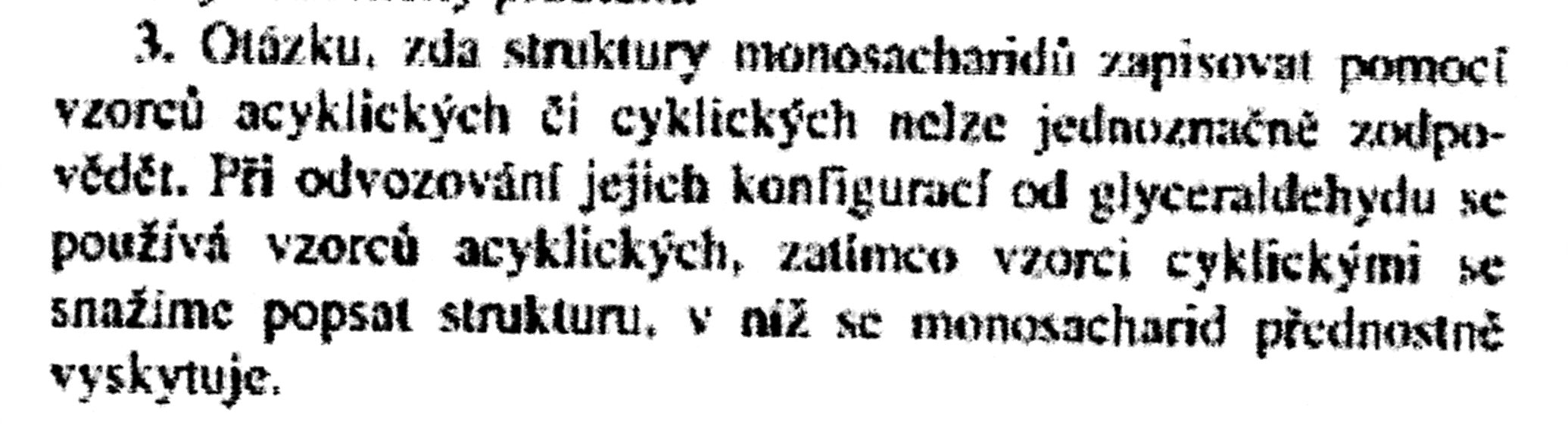 23. 9. 2019
4
PŘÍRODNÍ POLYMERY sacharidy NÁZVOSLOVÍ PŘF MU 2019
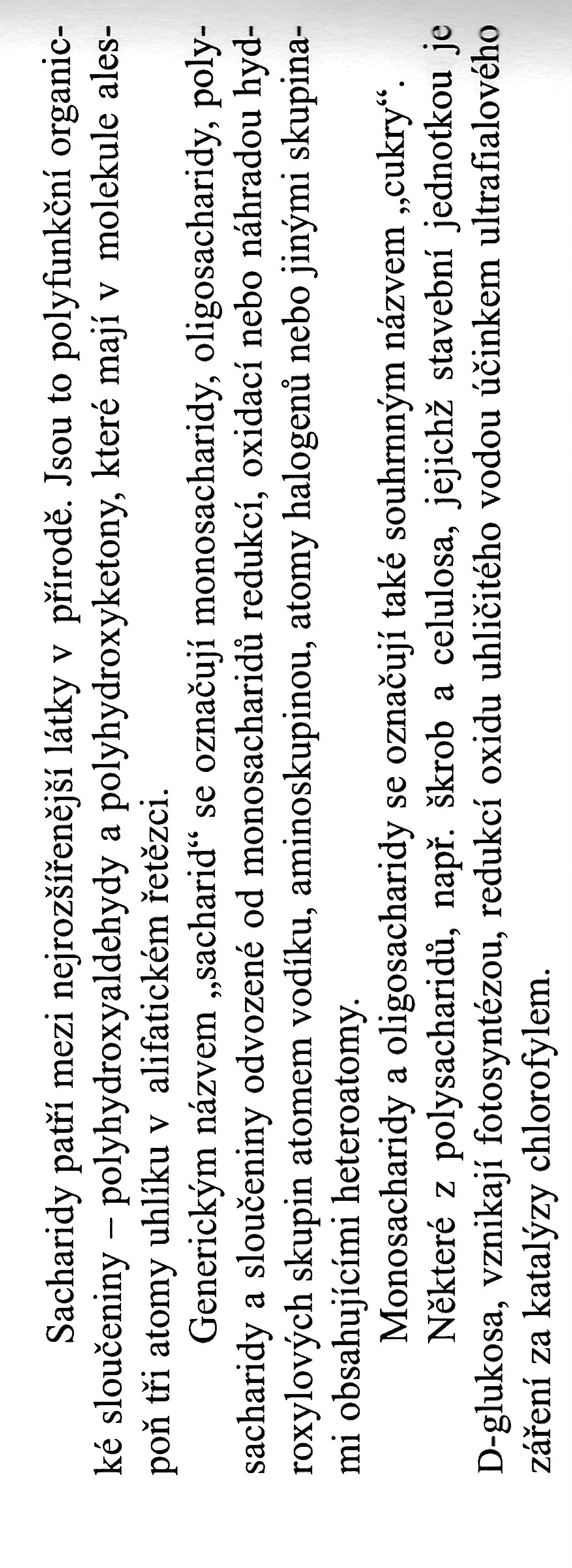 Definice sacharidů
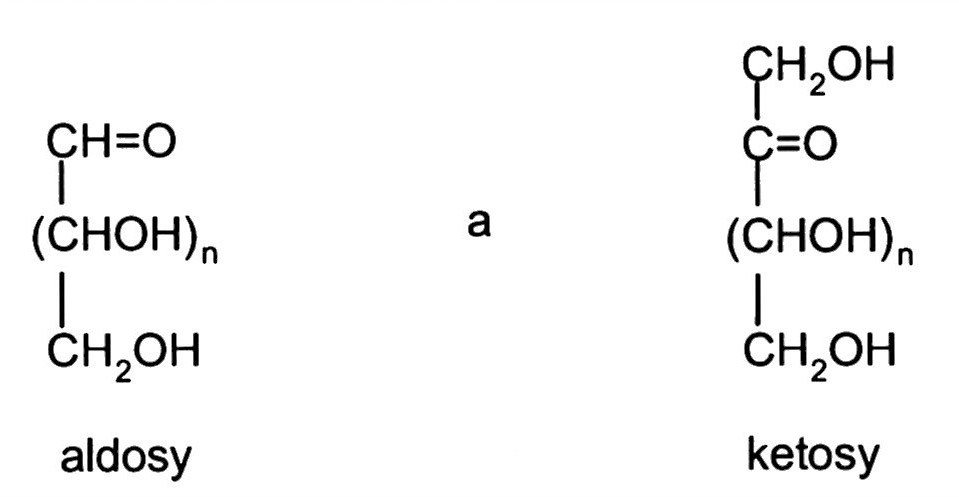 GENERICKÝ = druhový
PŘÍRODNÍ POLYMERY sacharidy NÁZVOSLOVÍ PŘF MU 2019
23. 9. 2019
5
NESPRÁVNÉ  označení pro sacharidy
SPRÁVNÉ  označení pro sacharidy
23. 9. 2019
PŘÍRODNÍ POLYMERY sacharidy NÁZVOSLOVÍ PŘF MU 2019
6
Sacharidy – název podle počtu uhlíků
23. 9. 2019
PŘÍRODNÍ POLYMERY sacharidy NÁZVOSLOVÍ PŘF MU 2019
7
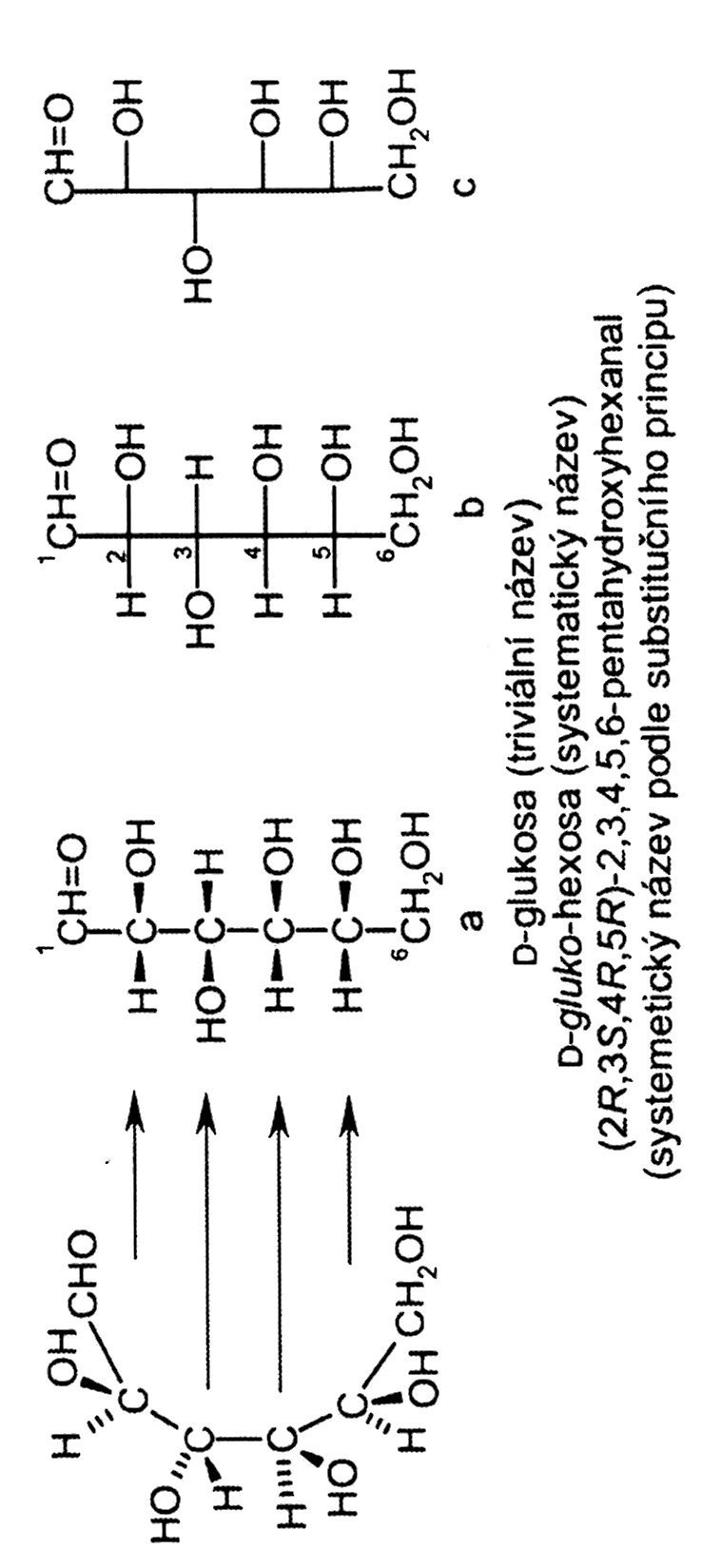 Sacharidy – názvy
Budeme používat hlavně TRIVIÁLNÍ NÁZVY
23. 9. 2019
PŘÍRODNÍ POLYMERY sacharidy NÁZVOSLOVÍ PŘF MU 2019
8
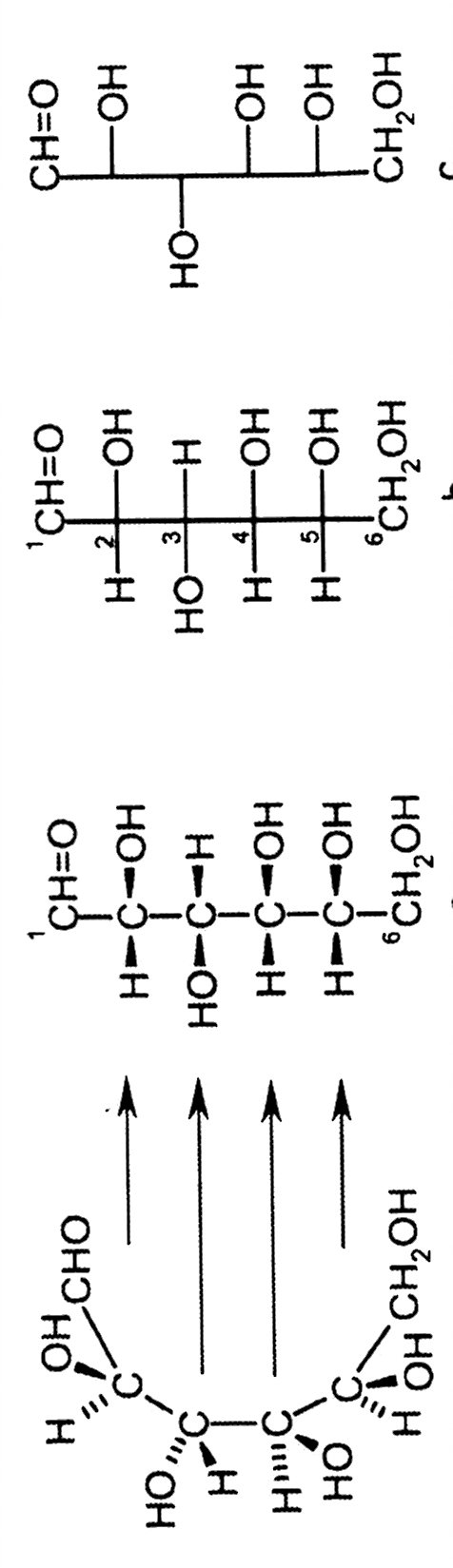 Sacharidy – FISCHEROVY VZORCE
VAZBA SMĚŘUJE NAD ROVINU PAPÍRU
ČÍSLOVÁNÍ  atomů začíná NAHOŘE  směrem dolů. Dvojná vazba na kyslík je nahoře.
VAZBA SMĚŘUJE POD ROVINU PAPÍRU
LINEÁRNÍ VZORCE
23. 9. 2019
PŘÍRODNÍ POLYMERY sacharidy NÁZVOSLOVÍ PŘF MU 2019
9
Sacharidy – MASAMUNEHO vzorce
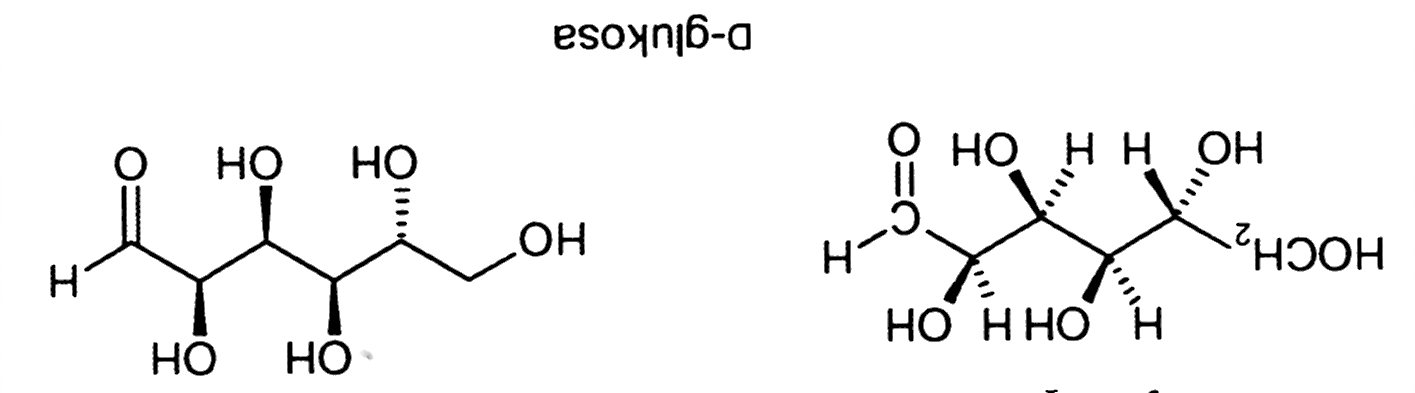 VAZBA SMĚŘUJE NAD ROVINU PAPÍRU
VAZBA SMĚŘUJE POD ROVINU PAPÍRU
ČÍSLOVÁNÍ  atomů začíná VPRAVO. Dvojná vazba na kyslík je VPRAVO.
Někdy je toto nazýváno: 
Wedge-slash vzorce
LINEÁRNÍ VZORCE
23. 9. 2019
PŘÍRODNÍ POLYMERY sacharidy NÁZVOSLOVÍ PŘF MU 2019
10
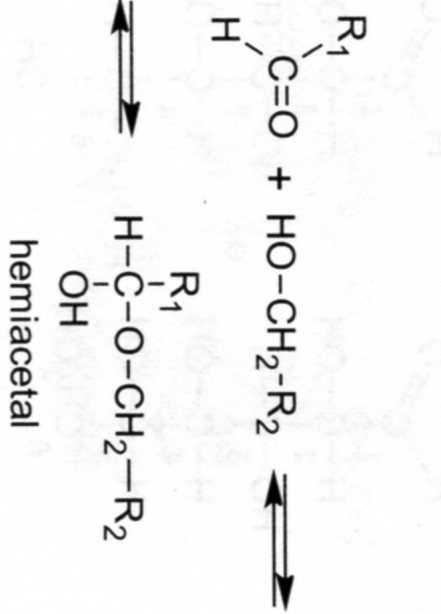 CYKLICKÉ VZORCE – vznik I
POLOACETAL (hemiacetal)=  produkt reakce KARBONYLu v aldehydu a  HYDROXYLu
23. 9. 2019
PŘÍRODNÍ POLYMERY sacharidy NÁZVOSLOVÍ PŘF MU 2019
11
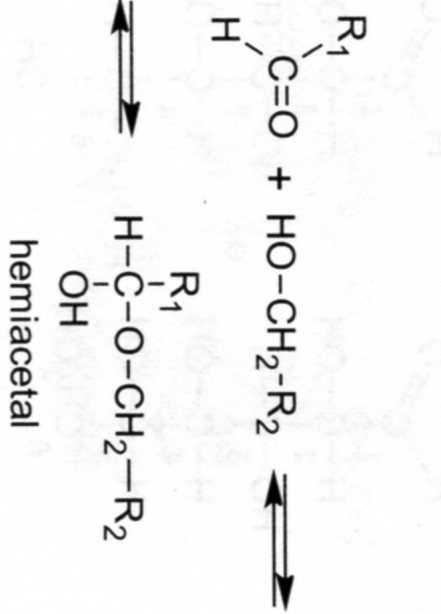 CYKLICKÉ VZORCE – vznik II
R3
R3
POLOAKETAL (hemiKetal)=  produkt reakce KARBONYLu v ketonu a  HYDROXYLu
23. 9. 2019
PŘÍRODNÍ POLYMERY sacharidy NÁZVOSLOVÍ PŘF MU 2019
12
Sacharidy – TOLLENSOVY vzorce
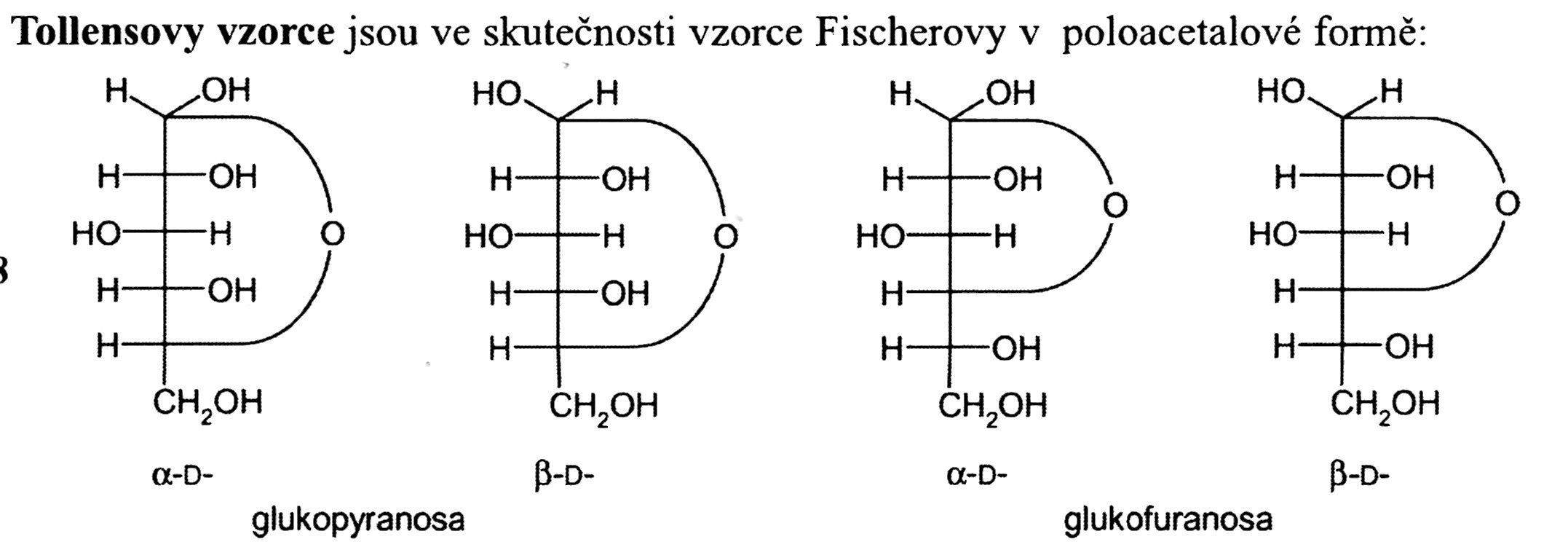 POLOACETAL =  produkt reakce KARBONYLu a  HYDROXYLu
Pětičlenný kruh > FURANOSA
Šestičlenný kruh > PYRANOSA
CYKLICKÉ VZORCE
23. 9. 2019
PŘÍRODNÍ POLYMERY sacharidy NÁZVOSLOVÍ PŘF MU 2019
13
Sacharidy – HAWORTHOVY vzorce
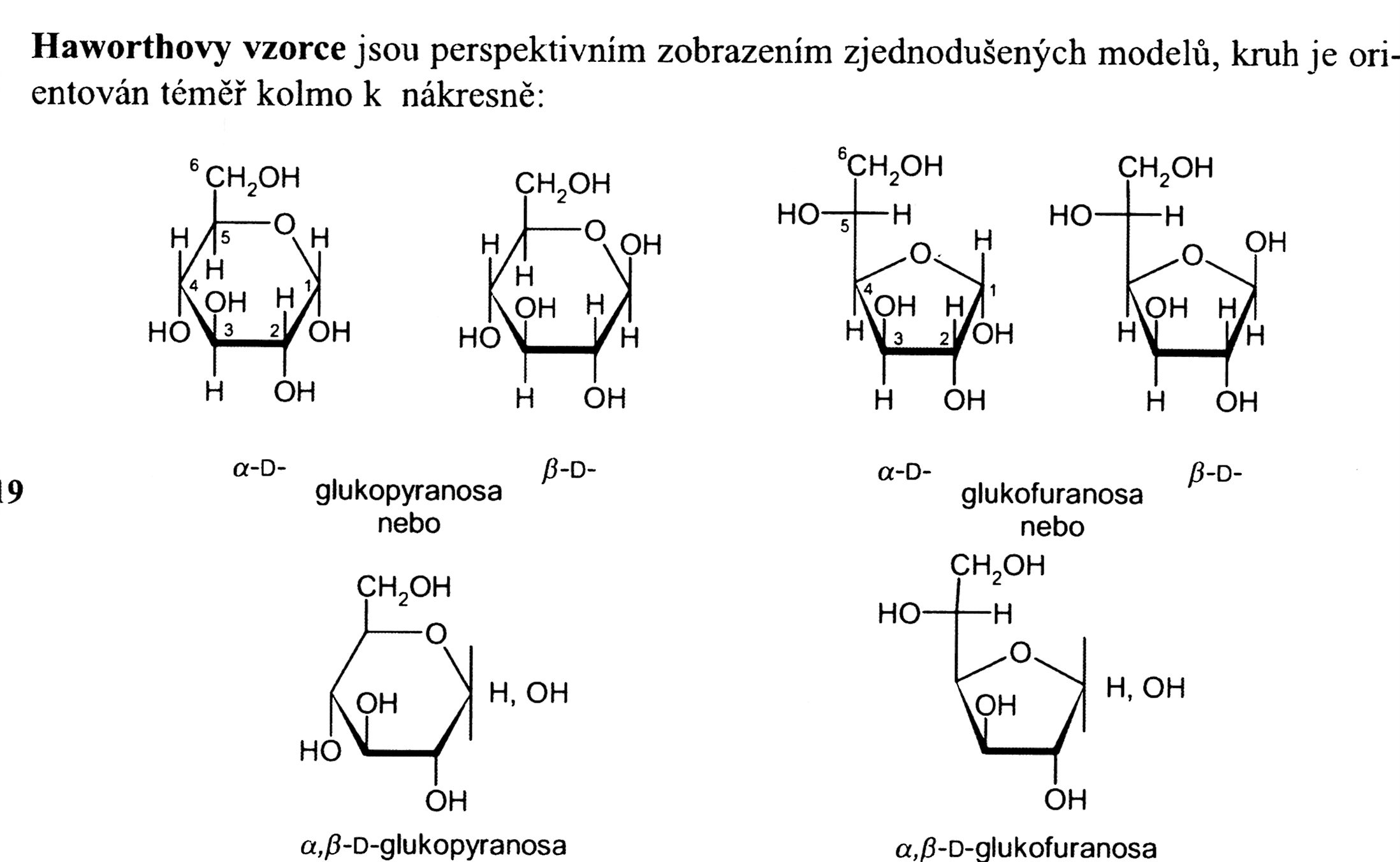 VŠIMNĚTE SI:
 ČÍSLOVÁNÍ ATOMŮ UHLÍKU
CYKLICKÉ VZORCE
POLOACETAL
23. 9. 2019
14
PŘÍRODNÍ POLYMERY sacharidy NÁZVOSLOVÍ PŘF MU 2019
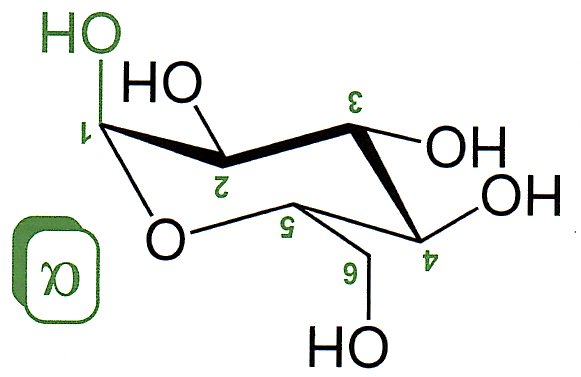 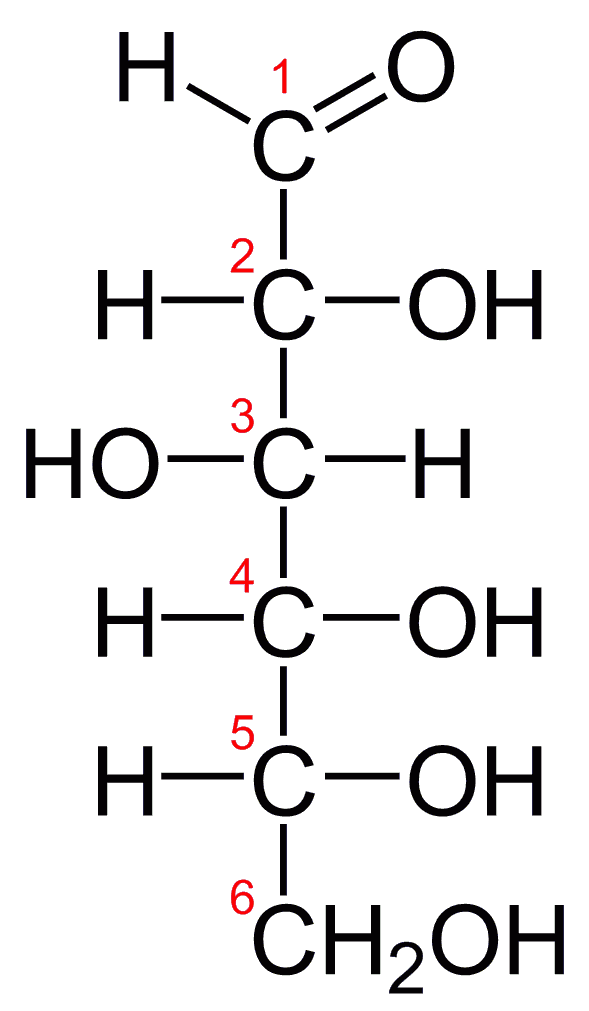 VŠIMNĚTE SI:
 ČÍSLOVÁNÍ ATOMŮ UHLÍKU,
 označení a X b
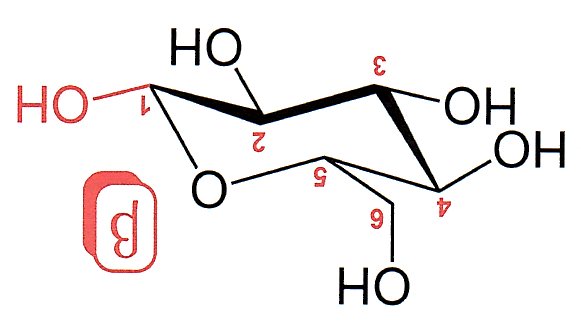 HAWORTHOVY vzorce
ŽIDLIČKOVÁ KONFORMACE
23. 9. 2019
15
PŘÍRODNÍ POLYMERY sacharidy NÁZVOSLOVÍ PŘF MU 2019
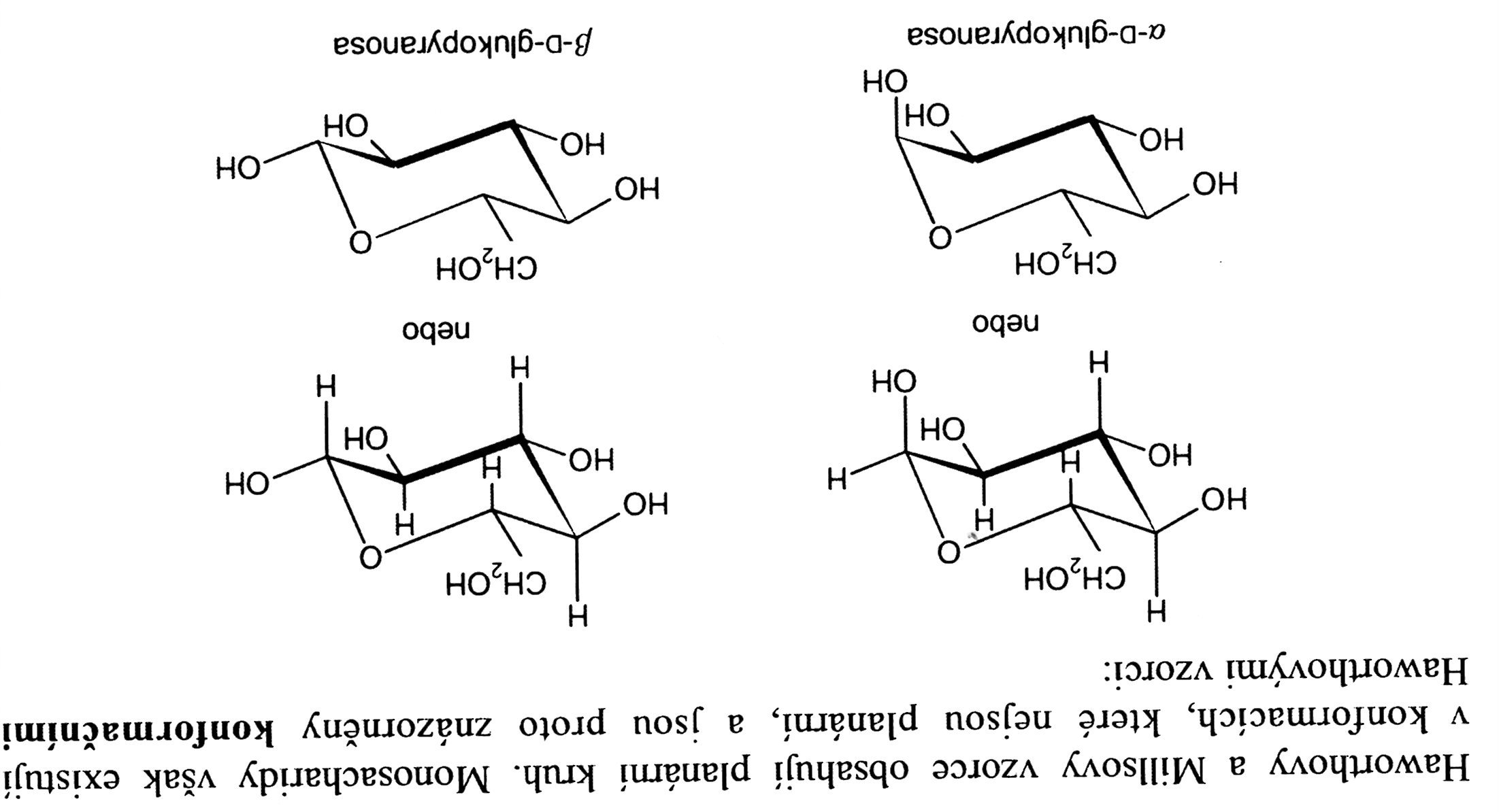 Atomy VODÍKU  se někdy VYNECHÁVAJÍ!
23. 9. 2019
16
PŘÍRODNÍ POLYMERY sacharidy NÁZVOSLOVÍ PŘF MU 2019
Sacharidy – millesovy vzorce
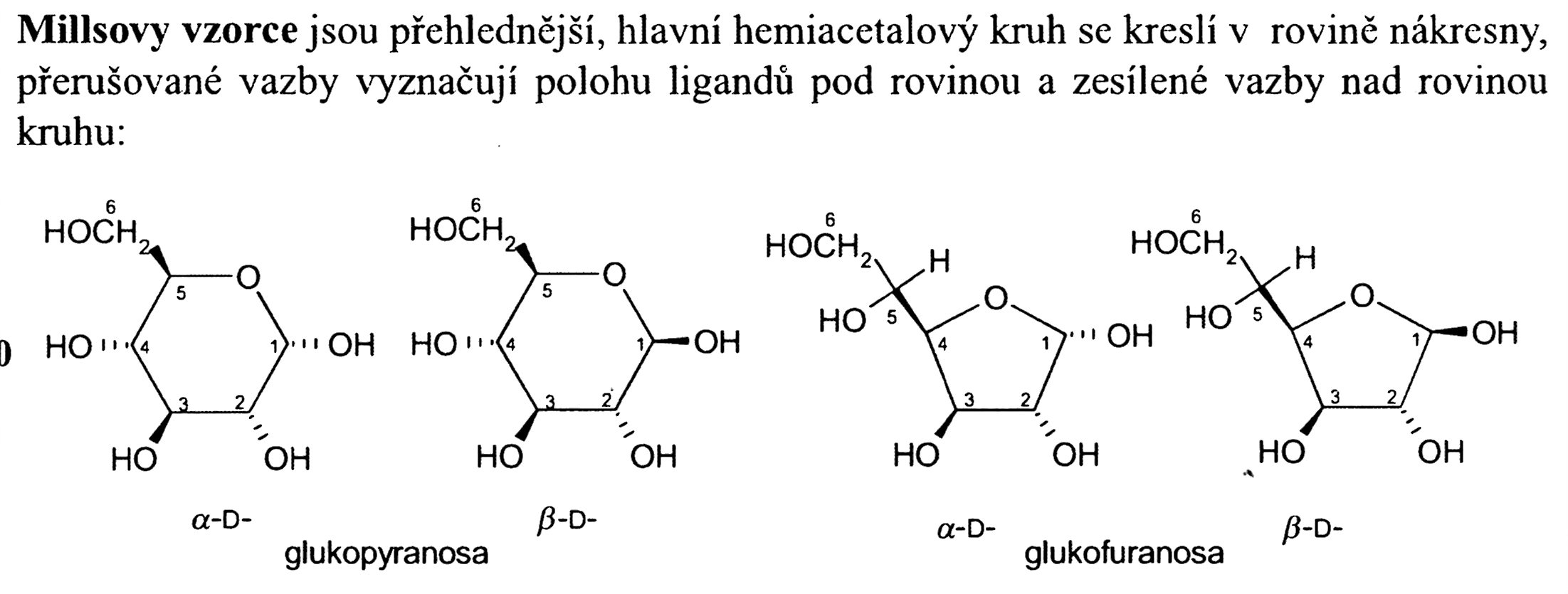 CYKLICKÉ VZORCE
23. 9. 2019
17
PŘÍRODNÍ POLYMERY sacharidy NÁZVOSLOVÍ PŘF MU 2019
Vzorce – s čím se ještě můžete setkat
poloha NENÍ  přesně známa
 mohou být (existovat) obě polohy
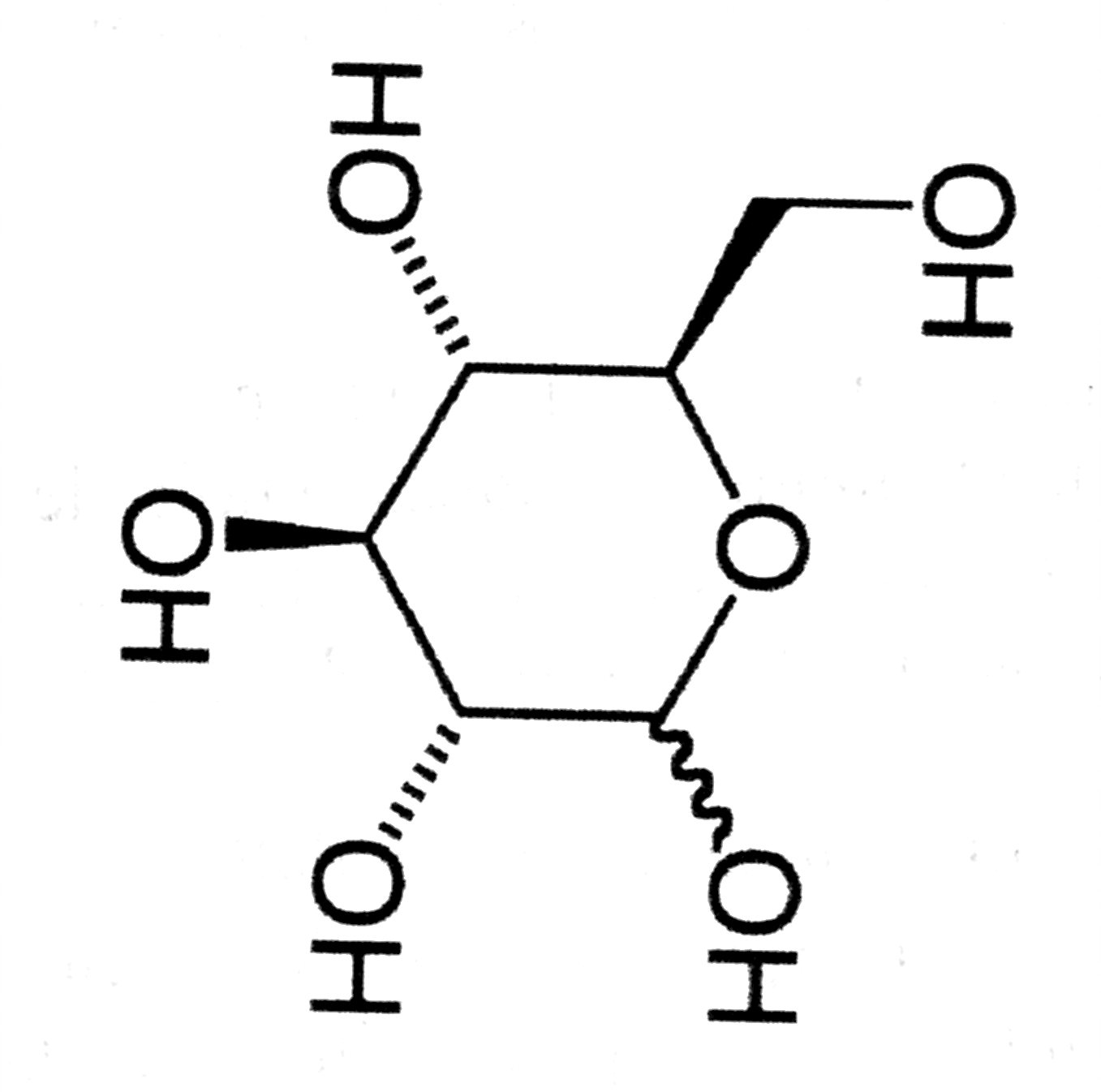 23. 9. 2019
18
PŘÍRODNÍ POLYMERY sacharidy NÁZVOSLOVÍ PŘF MU 2019
Sacharidy – označení 
d (pravotočivý) a l (levotočivý) optických izomerů
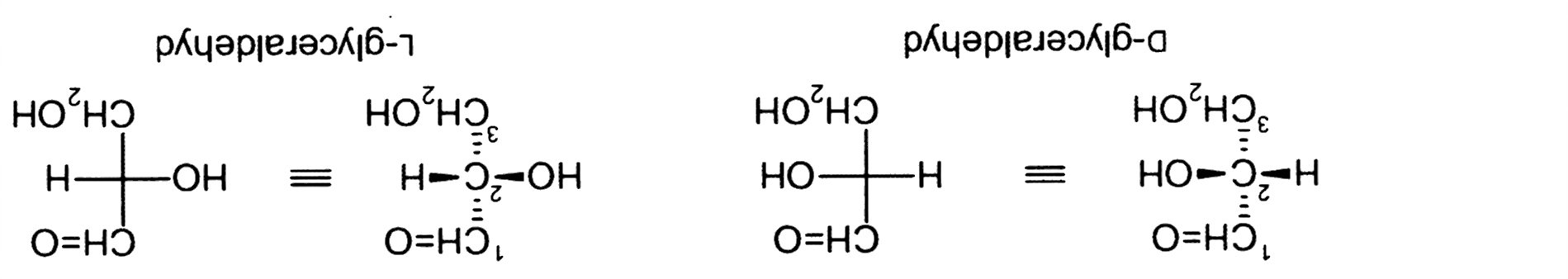 Uhlík C2 > CHIRÁLNÍ CENTRUM = KONFIGURAČNÍ ATOM 
(centrum optické aktivity)
Když vložíme mezi uhlíky c1 a c2 při zachování konfigurace na atomu C2 další skupinu odlišné konfigurace, 
vzniknou dva EPIMERY.
 EPIMERY = liší se jen konfigurací na atomu v sousedství karbonylové skupiny, PŘÍPADNĚ JEN NA JEDNOM UHLÍKU
23. 9. 2019
19
PŘÍRODNÍ POLYMERY sacharidy NÁZVOSLOVÍ PŘF MU 2019
EPIMERY u hexóz
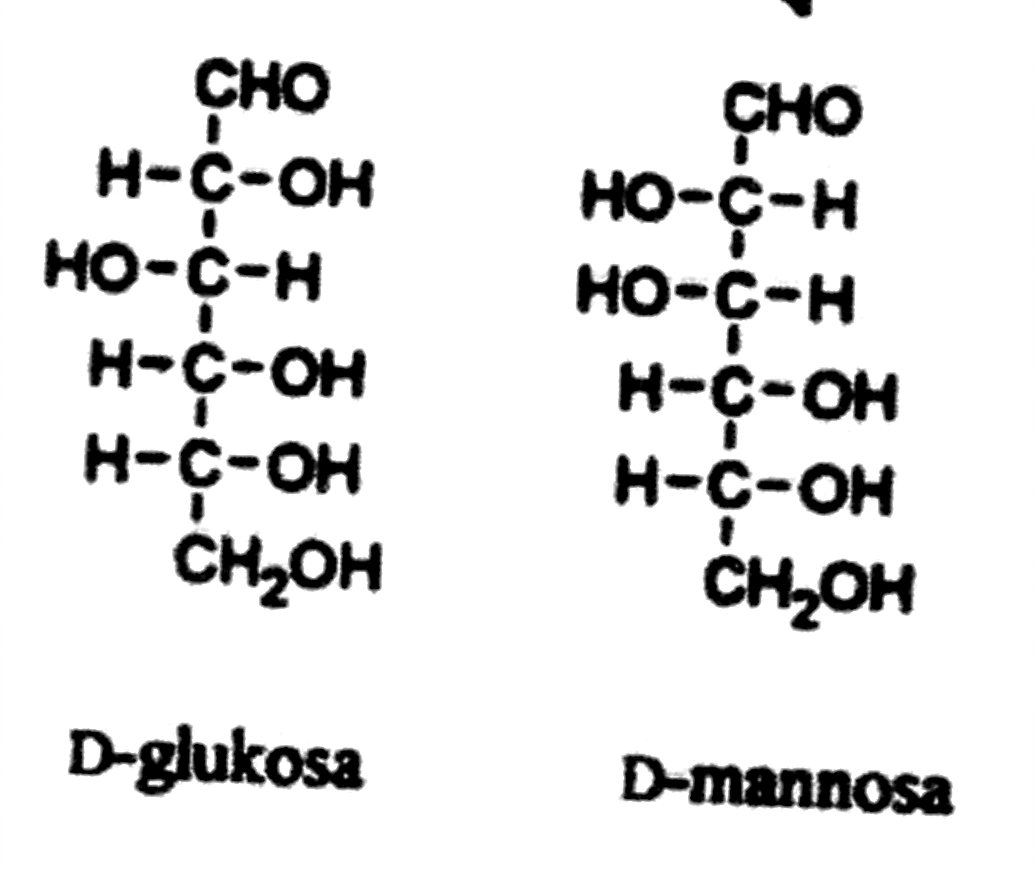 Jen zde, na jednom uhlíku,  je odlišná KONFIGURACE
23. 9. 2019
20
PŘÍRODNÍ POLYMERY sacharidy NÁZVOSLOVÍ PŘF MU 2019
Konfigurační předpony sacharidů
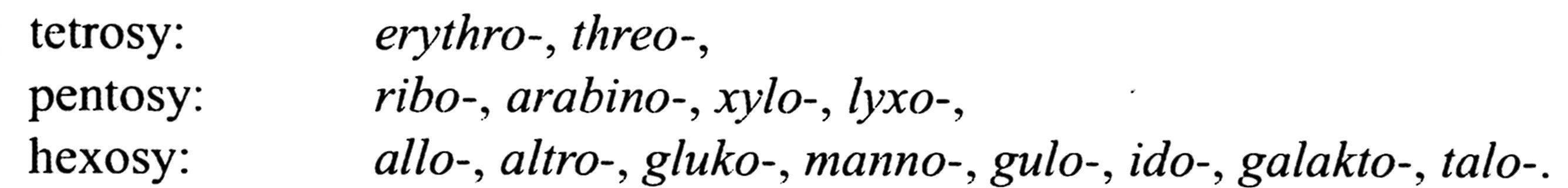 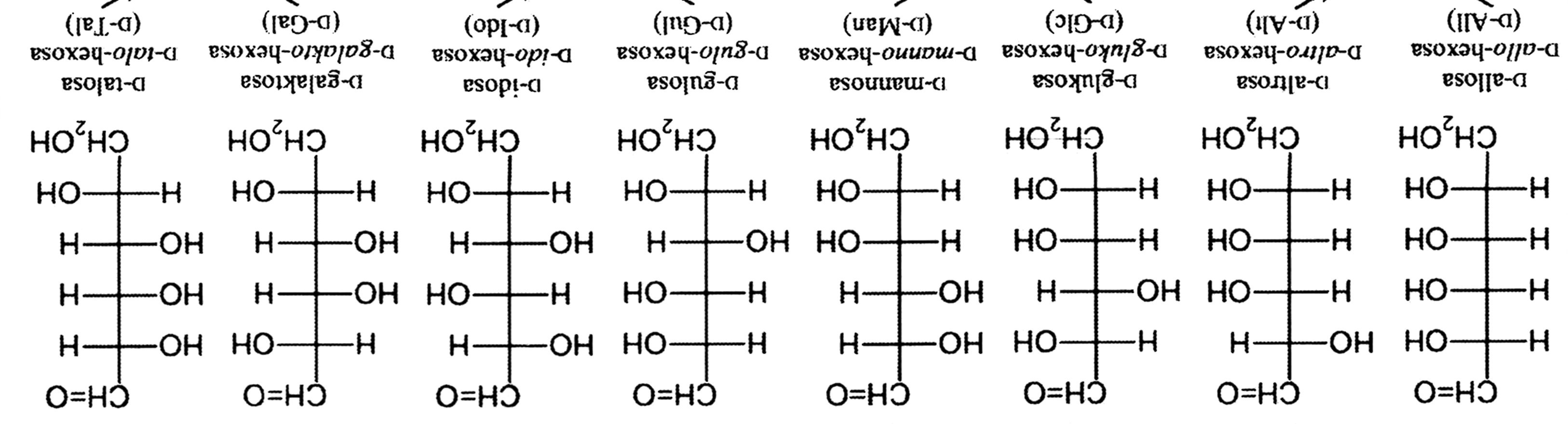 TŘI formy názvů
23. 9. 2019
21
PŘÍRODNÍ POLYMERY sacharidy NÁZVOSLOVÍ PŘF MU 2019
Od D-glyceralaldedydu ke HEXÓZÁM
Všechny HEXÓZY odvozené od 
D-glyceraldehydu 
jsou enantiomery D
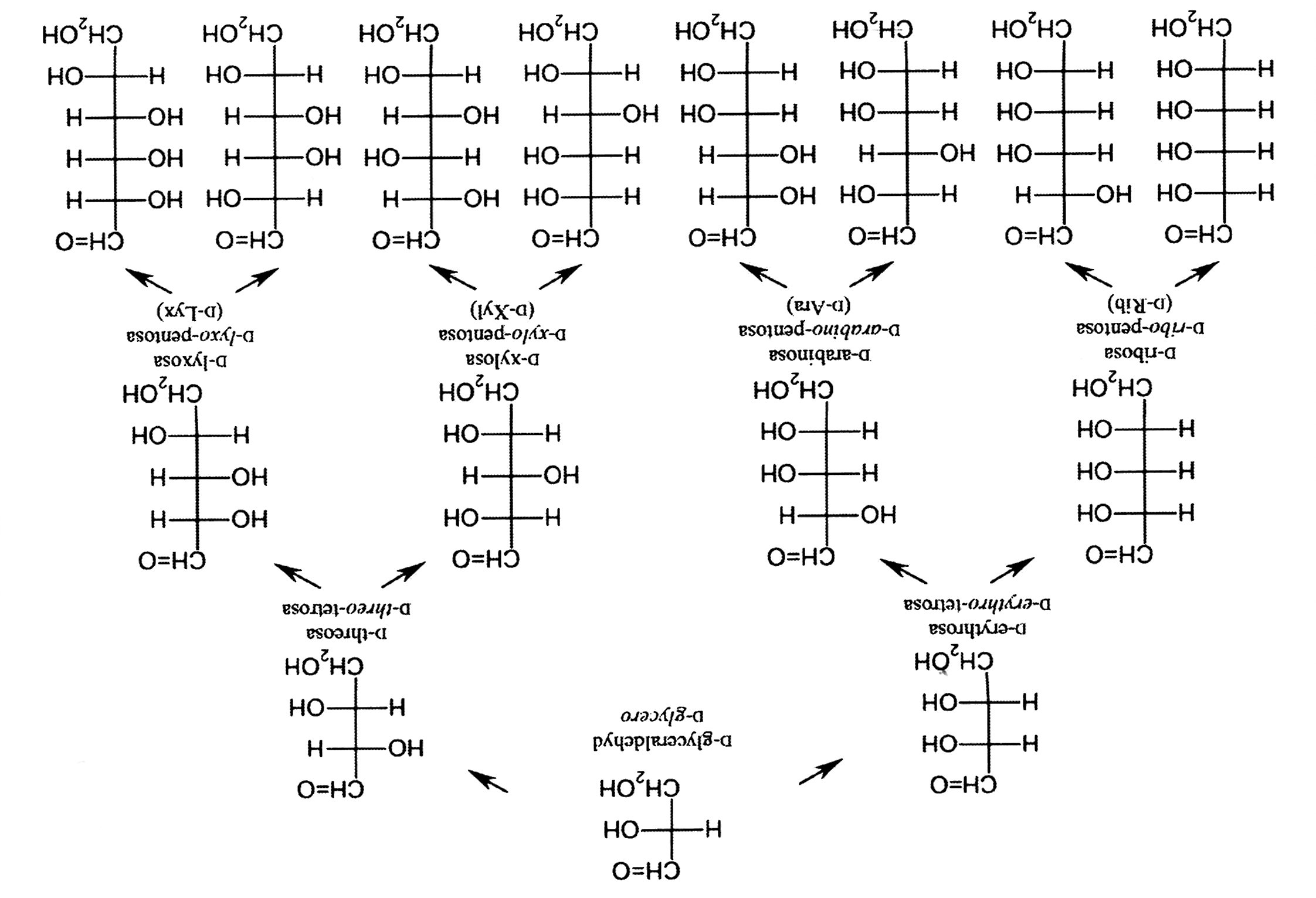 23. 9. 2019
22
PŘÍRODNÍ POLYMERY sacharidy NÁZVOSLOVÍ PŘF MU 2019
ENANTIOMERY d a l
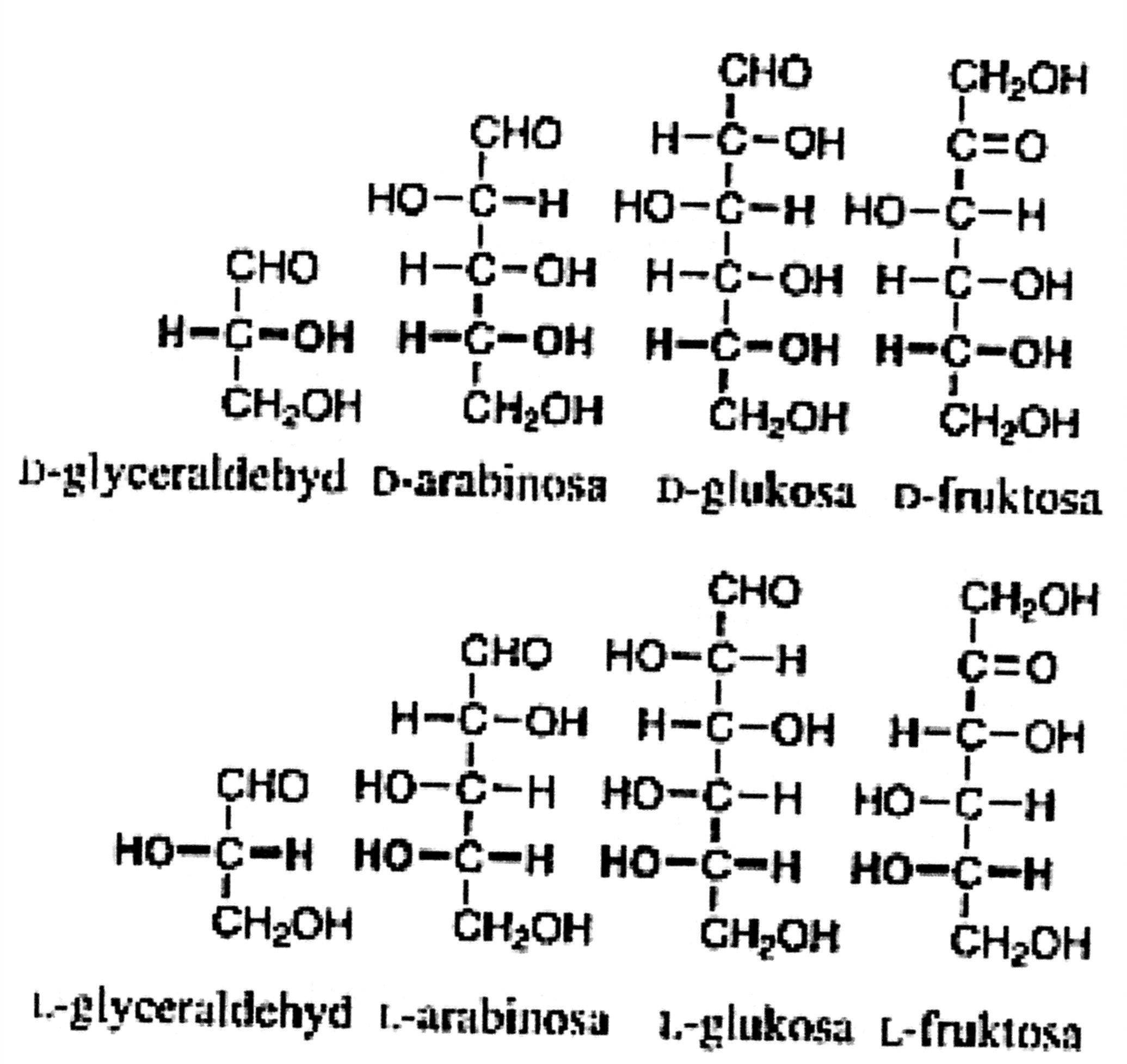 ENANTIOMERY  MAJÍ OPAČNOU KONFIGURACÍ NA VŠECH ASYMETRICKÝCH UHLÍCÍCH
d a l píšeme jako kapitálky, VELKÁ PÍSMENA  o velikosti písmen malých
23. 9. 2019
23
PŘÍRODNÍ POLYMERY sacharidy NÁZVOSLOVÍ PŘF MU 2019
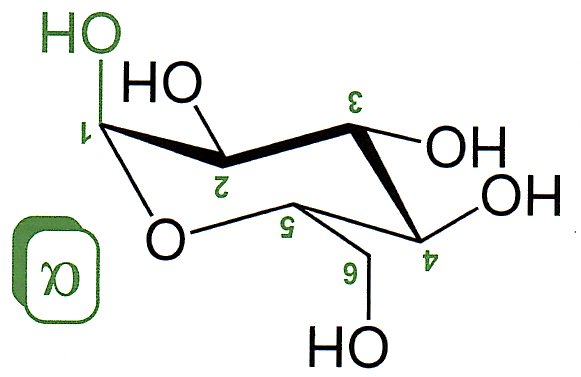 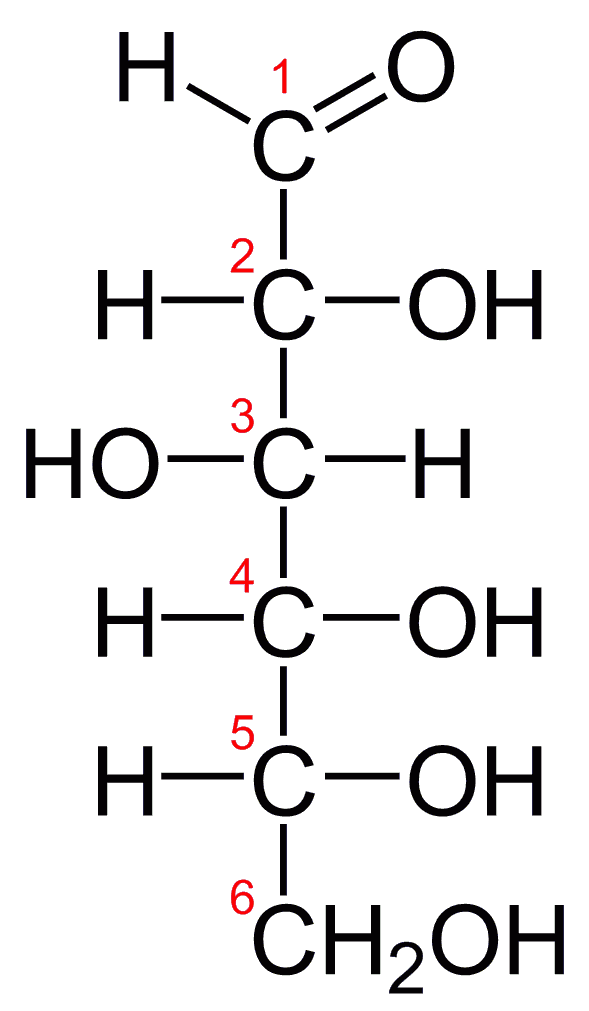 VŠIMNĚTE SI:
 ČÍSLOVÁNÍ ATOMŮ UHLÍKU,
 označení a X b
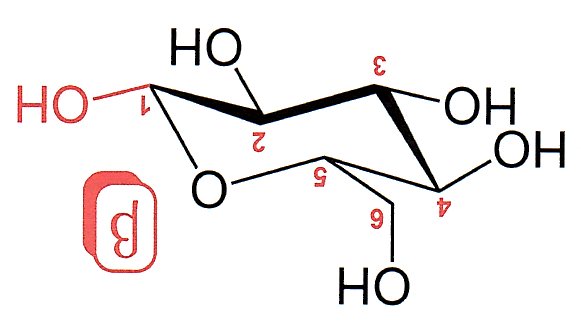 Izomery a a b jsou AMOMERY
23. 9. 2019
24
PŘÍRODNÍ POLYMERY sacharidy NÁZVOSLOVÍ PŘF MU 2019
OPAKOVÁNÍ JE MATKA MOUDROSTI
23. 9. 2019
PŘÍRODNÍ POLYMERY sacharidy NÁZVOSLOVÍ PŘF MU 2019
25
Hierarchie vzorců v organické chemii
VZORCE SOUHRNNÉ (sumární)
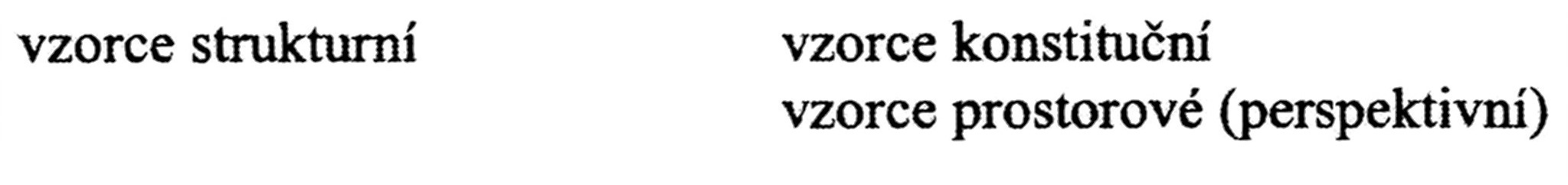 SOUHRNNÉ vzorce
 stechiometrické zastoupení prvků,
 relativní molekulová hmotnost.
STRUKTURNÍ vzorce:
 vzájemné spojení a relativní polohu atomů a skupin v molekule
KONSTITUČNÍ vzorce:
 které atomy, jakými vazbami a v jakém pořadí jsou spojeny v molekule
 nemusejí REÁLNĚ  vyjadřovat délky vazeb a vazebné úhly
PROSTOROVÉ (PERSPEKTIVNÍ) vzorce:
 TROJROZMĚRNÝ MODEL MOLEKULY V ROVINĚ NÁKRESNY
23. 9. 2019
26
PŘÍRODNÍ POLYMERY sacharidy NÁZVOSLOVÍ PŘF MU 2019
VZORCE SOUHRNNÉ (sumární):
 propen,
 cyklopropan
Mají stejný SOUHRNNÝ  vzorec C3H6
KONSTITUČNÍ vzorce:
 které atomy, jakými vazbami a v jakém pořadí jsou spojeny v molekule
 nemusejí REÁLNĚ  vyjadřovat délky vazeb a vazebné úhly








Mají STEJNÝ SOUHRNNÝ  vzorec, ale různě propojené atomy > 
RŮZNÁ KONSTITUCE
STRUKTURNÍ vzorce:



vzájemné spojení a relativní polohu atomů a skupin v molekule
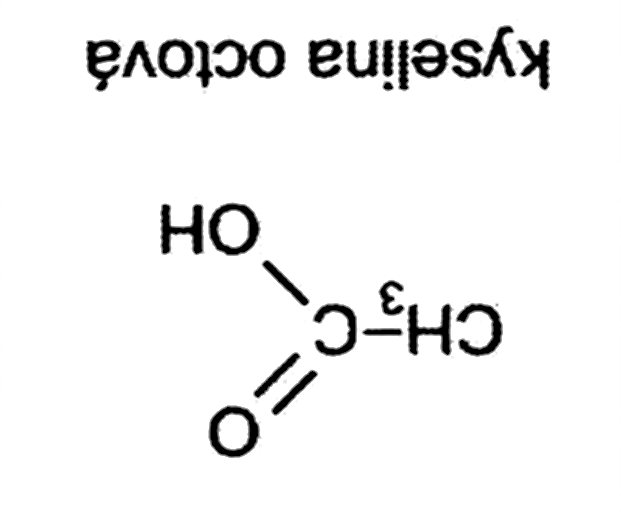 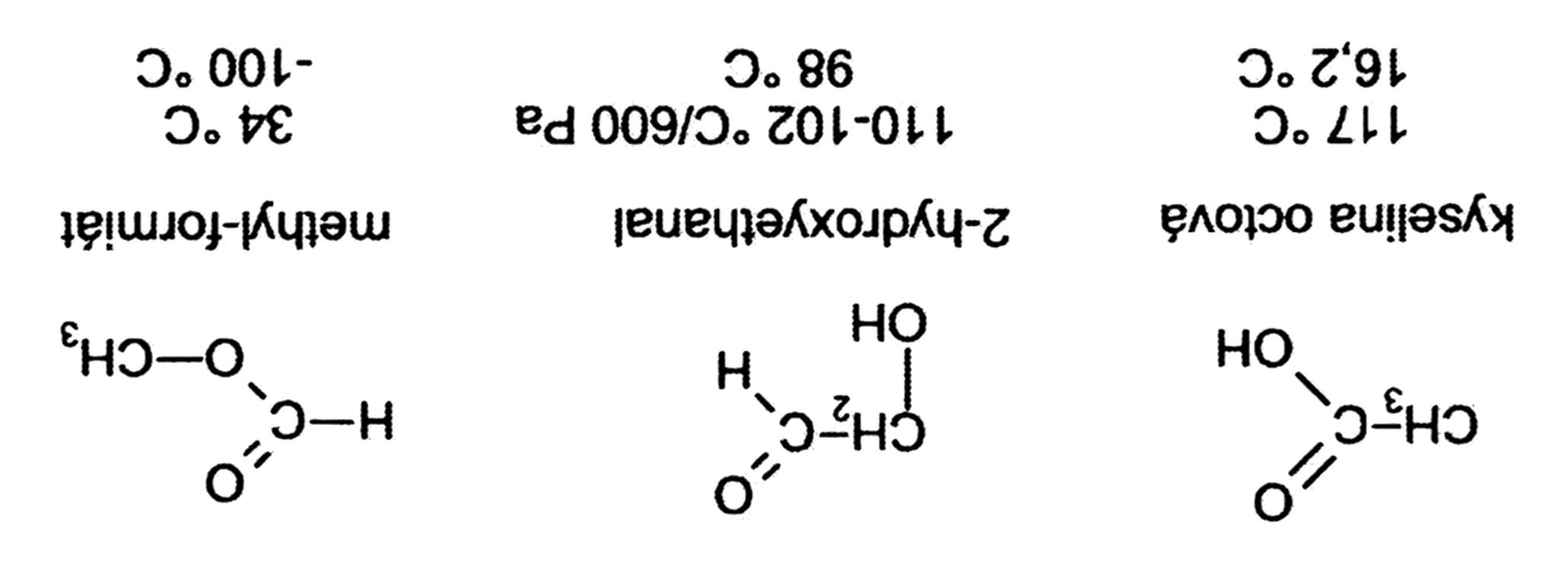 23. 9. 2019
PŘÍRODNÍ POLYMERY sacharidy NÁZVOSLOVÍ PŘF MU 2019
27
KONSTITUČNÍ vzorce:
 které atomy, jakými vazbami a v jakém pořadí jsou spojeny v molekule
 nemusejí REÁLNĚ  vyjadřovat délky vazeb a vazebné úhly
Mají STEJNÝ SOUHRNNÝ  vzorec, ale různě propojené atomy > 
RŮZNÁ KONSTITUCE
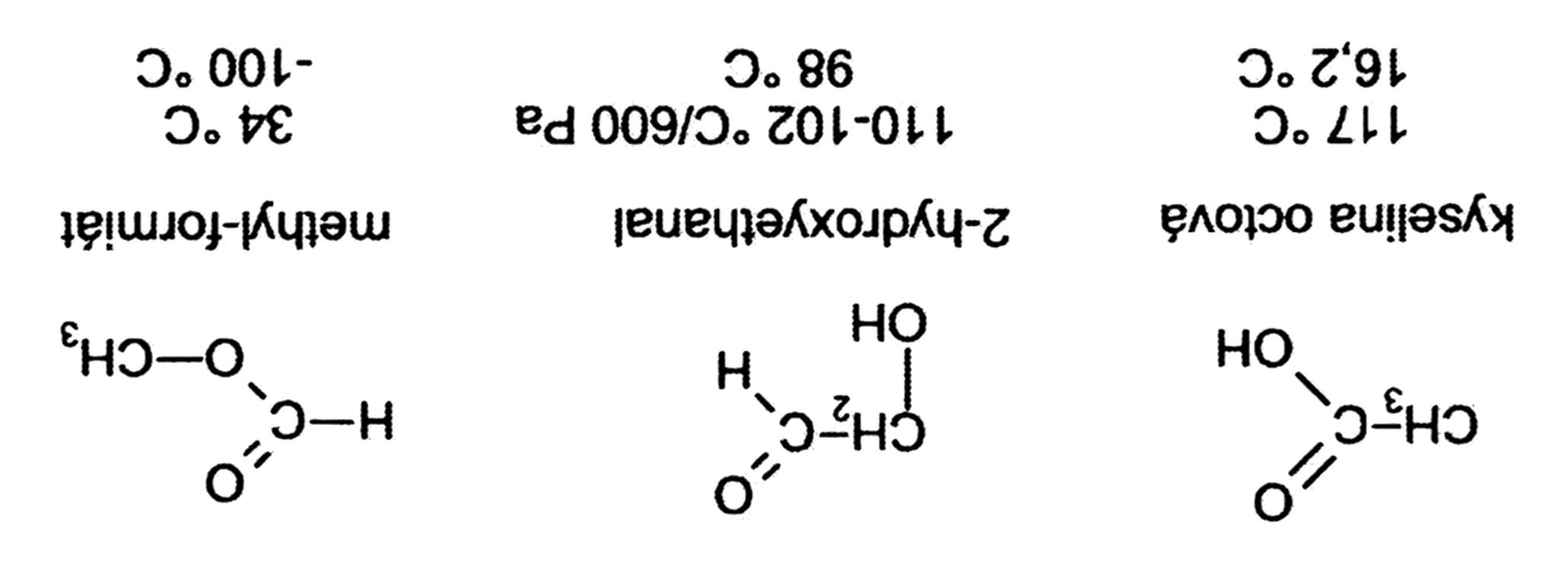 Další KONSTITUČNÍ IZOMERY
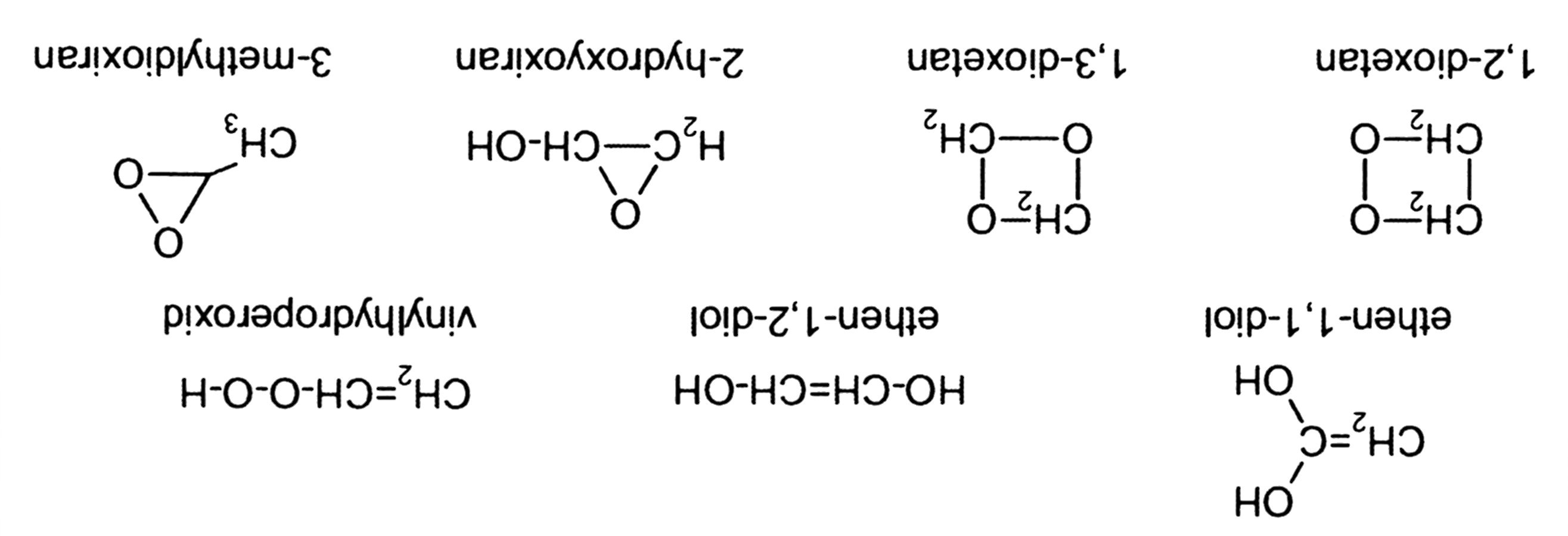 23. 9. 2019
28
PŘÍRODNÍ POLYMERY sacharidy NÁZVOSLOVÍ PŘF MU 2019
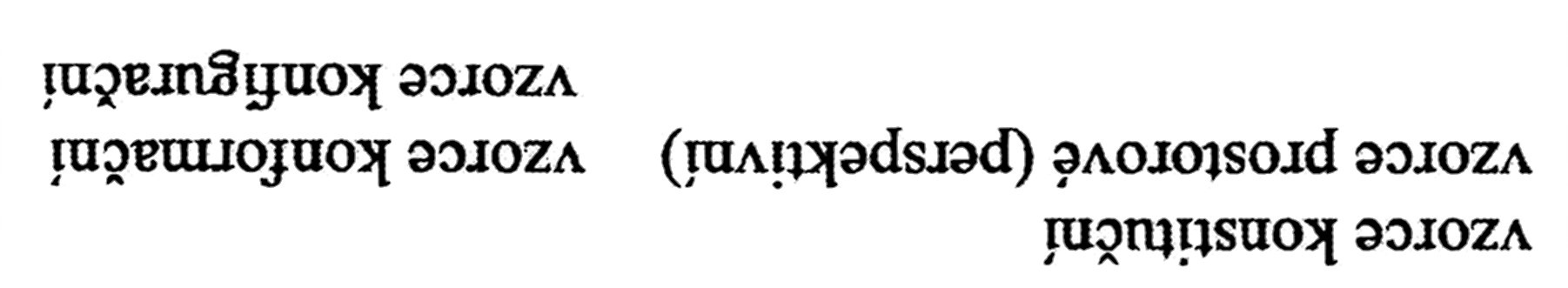 PROSTOROVÉ (PERSPEKTIVNÍ) vzorce:
 trojrozměrný model molekuly v rovině nákresny > perspektivní vzorec
 promítání vzorce do roviny nákresny > vzorec projekční
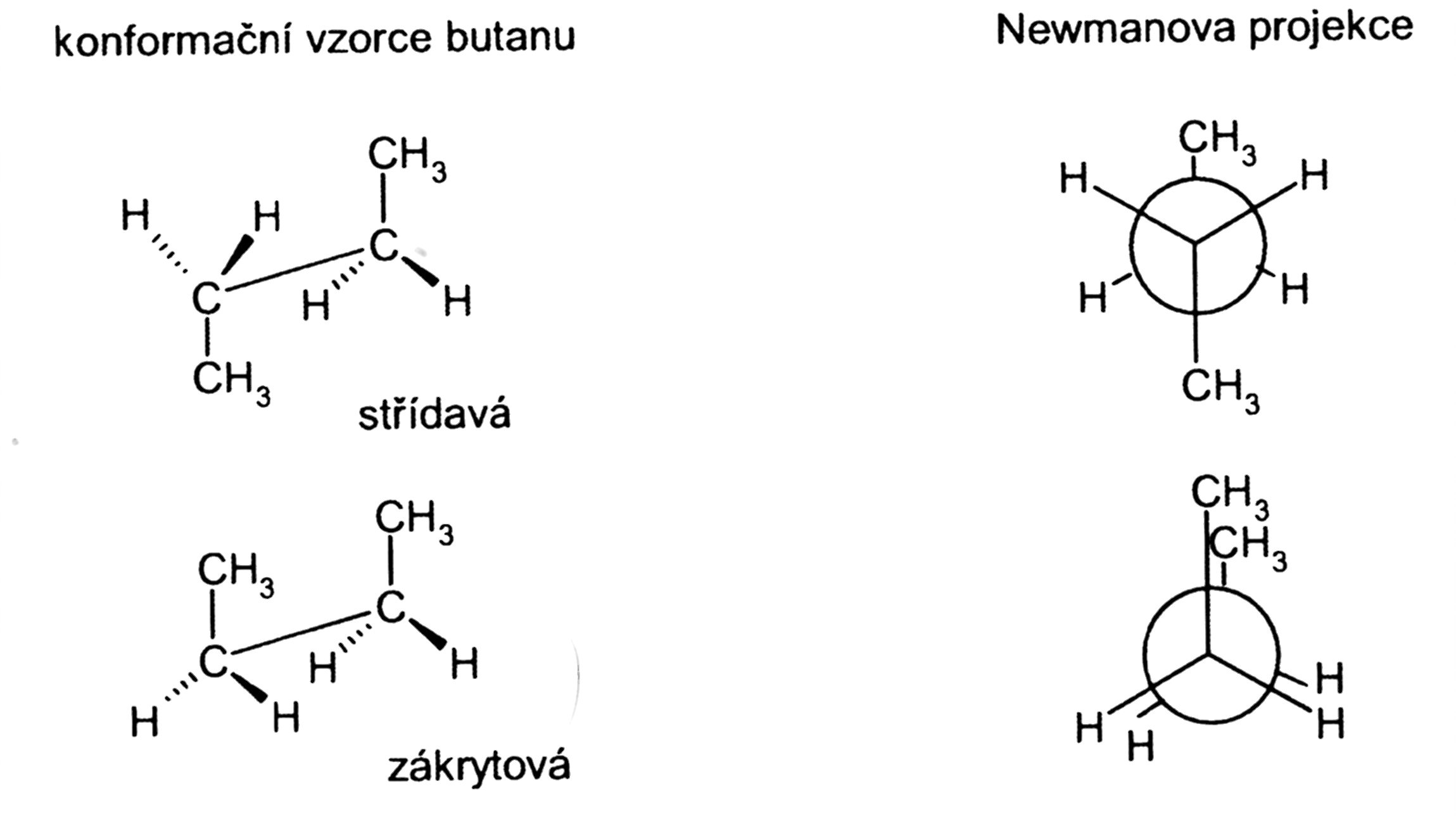 KONFORMACE:
 střídavá
 zákrytová
23. 9. 2019
29
PŘÍRODNÍ POLYMERY sacharidy NÁZVOSLOVÍ PŘF MU 2019
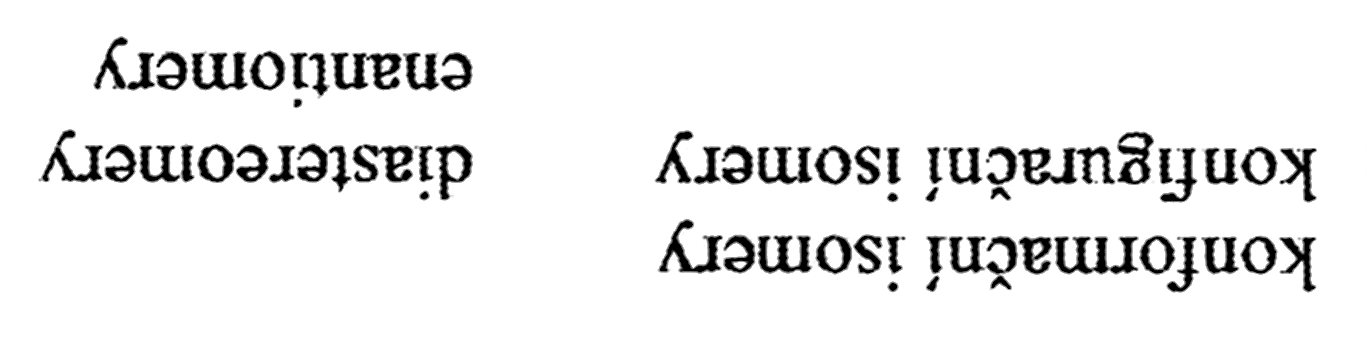 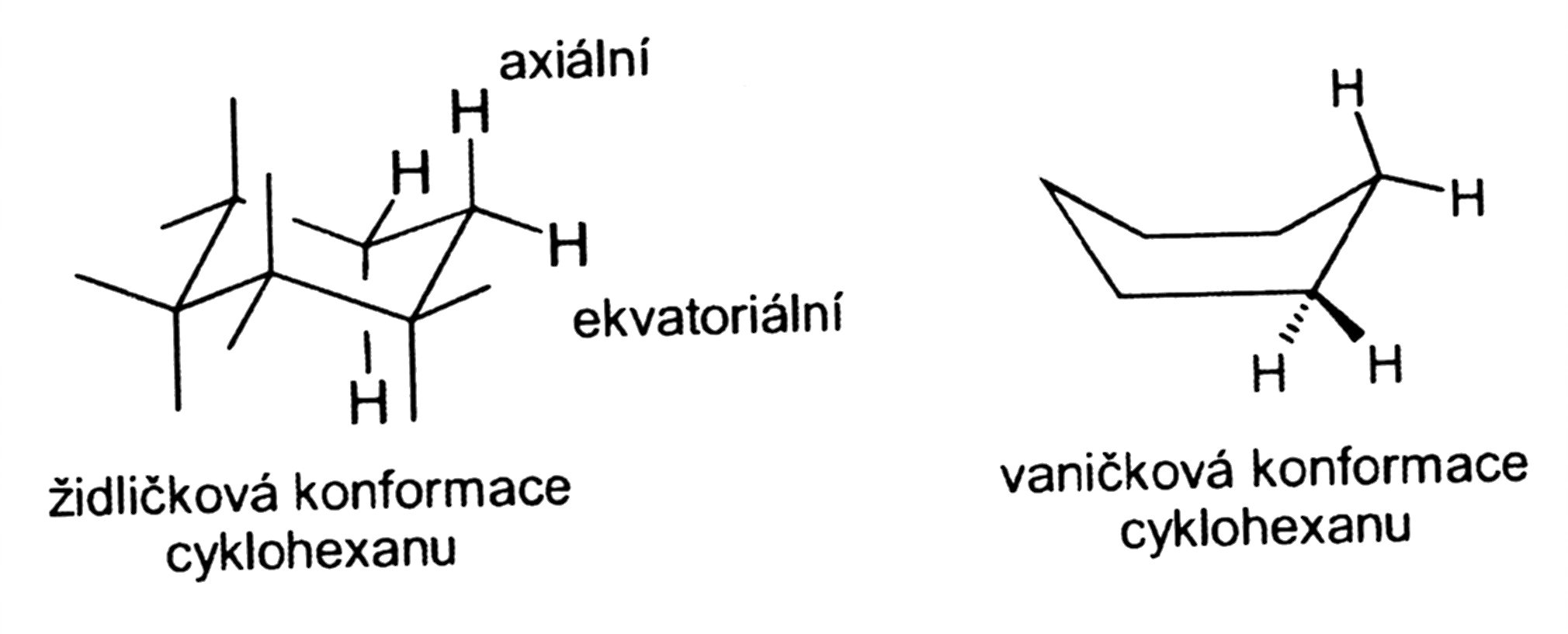 KONFORMACE:
 prostorové uspořádání vznikající otáčením jednotlivých atomů okolo jednoduchých vazeb
TOTO NÁS U PŘÍRODNÍCH POLYMERŮ ZAJÍMÁ
23. 9. 2019
30
PŘÍRODNÍ POLYMERY sacharidy NÁZVOSLOVÍ PŘF MU 2019
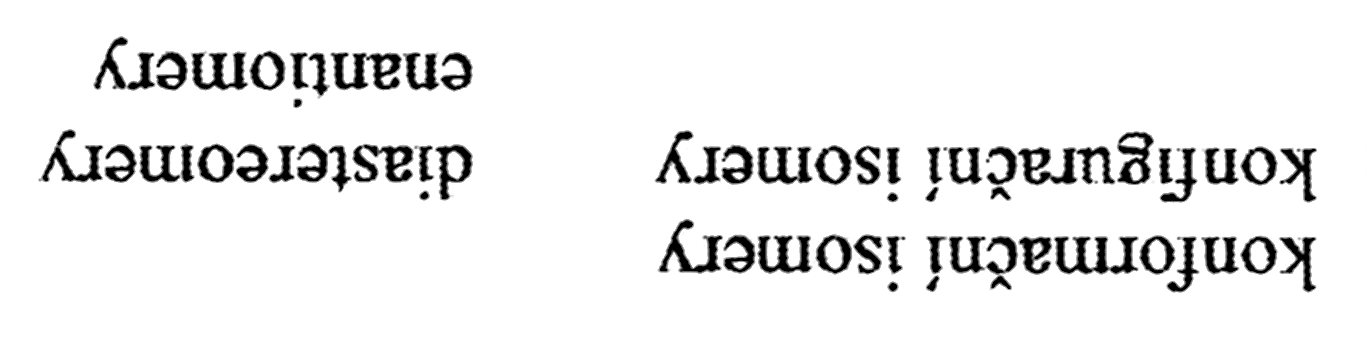 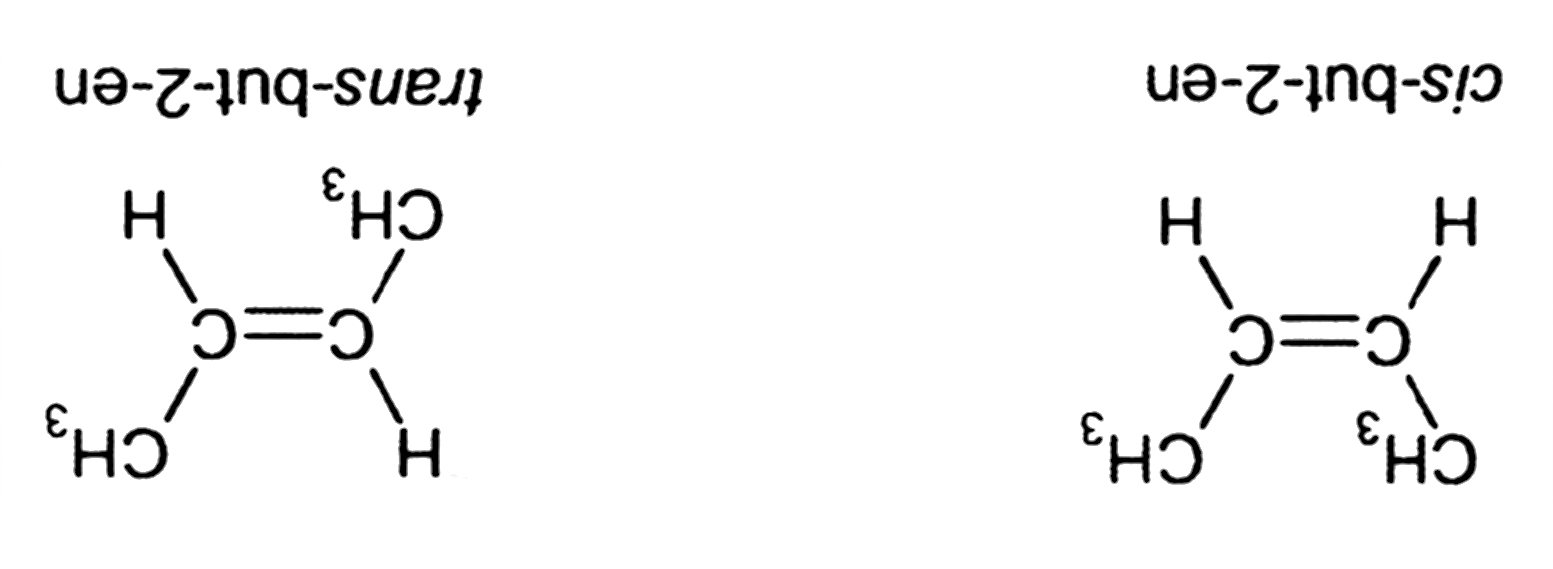 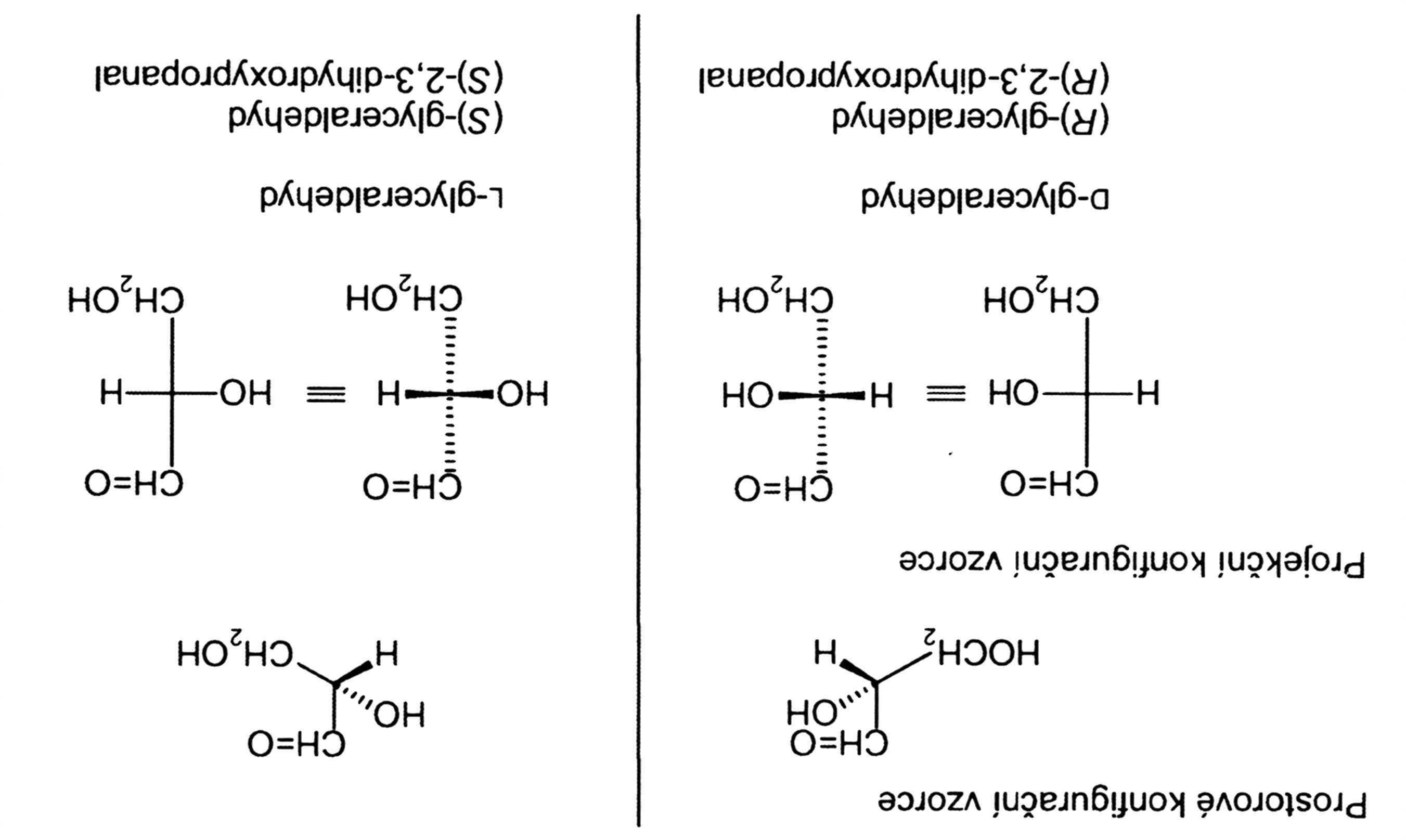 cis- a trans- izomery
KONFIGURACE:
 vyjadřuje relativní a/nebo absolutní uspořádání vazeb v prostoru
 patří sem cis- a trans- izomery
TOTO NÁS U PŘÍRODNÍCH POLYMERŮ ZAJÍMÁ
23. 9. 2019
31
PŘÍRODNÍ POLYMERY sacharidy NÁZVOSLOVÍ PŘF MU 2019
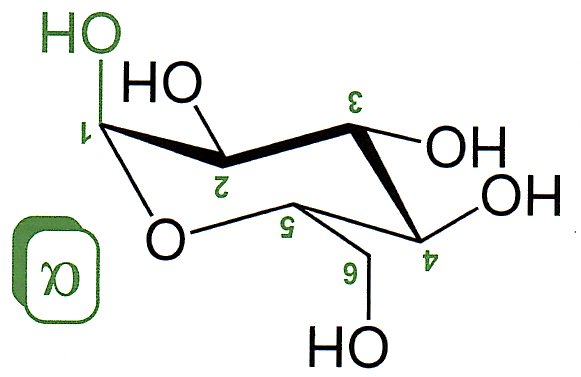 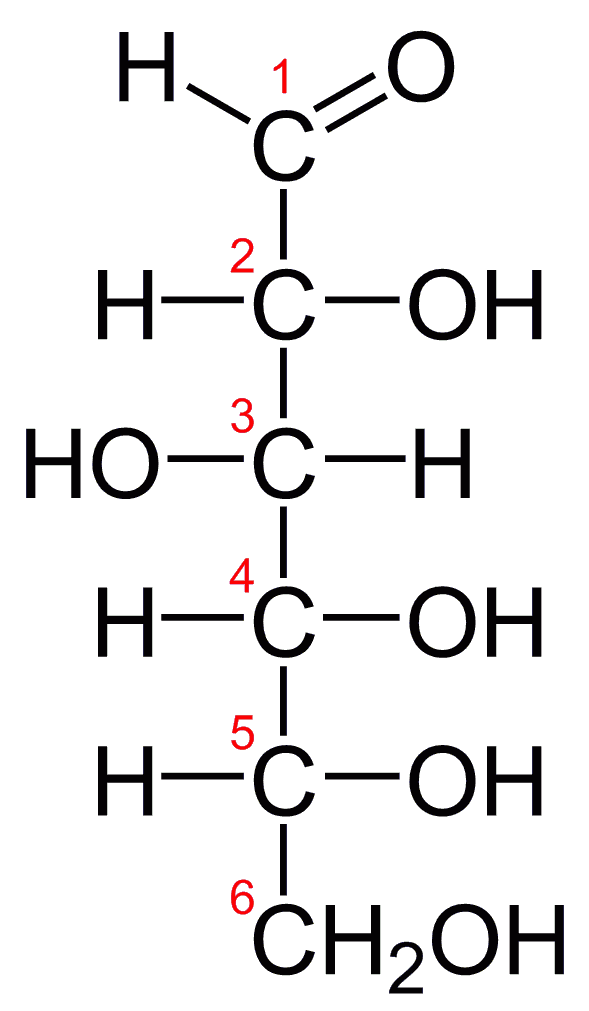 VŠIMNĚTE SI:
 ČÍSLOVÁNÍ ATOMŮ UHLÍKU,
 označení a X b
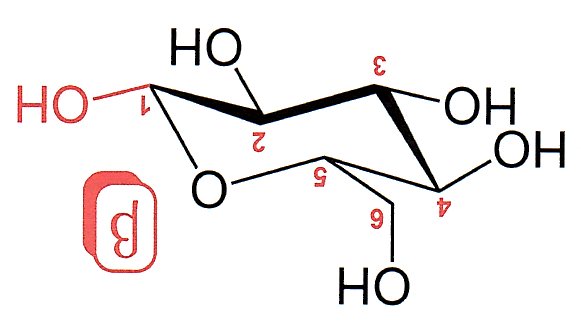 HAWORTHOVY vzorce
ŽIDLIČKOVÁ KONFORMACE
23. 9. 2019
32
PŘÍRODNÍ POLYMERY sacharidy NÁZVOSLOVÍ PŘF MU 2019
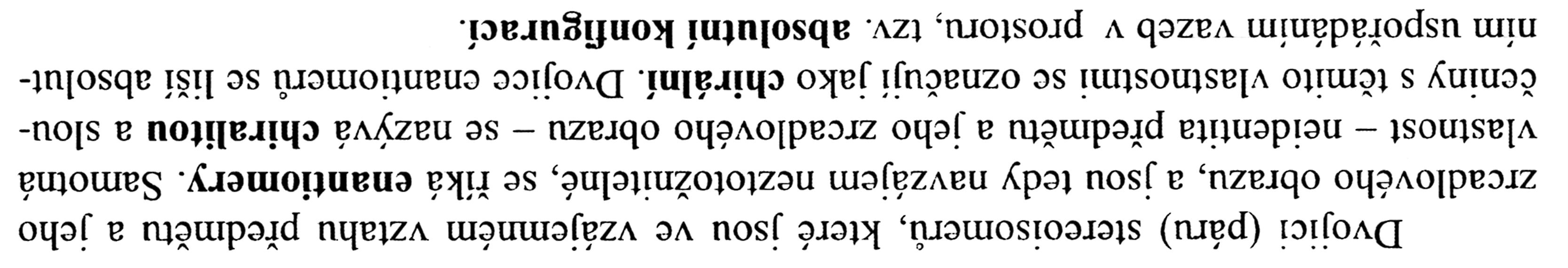 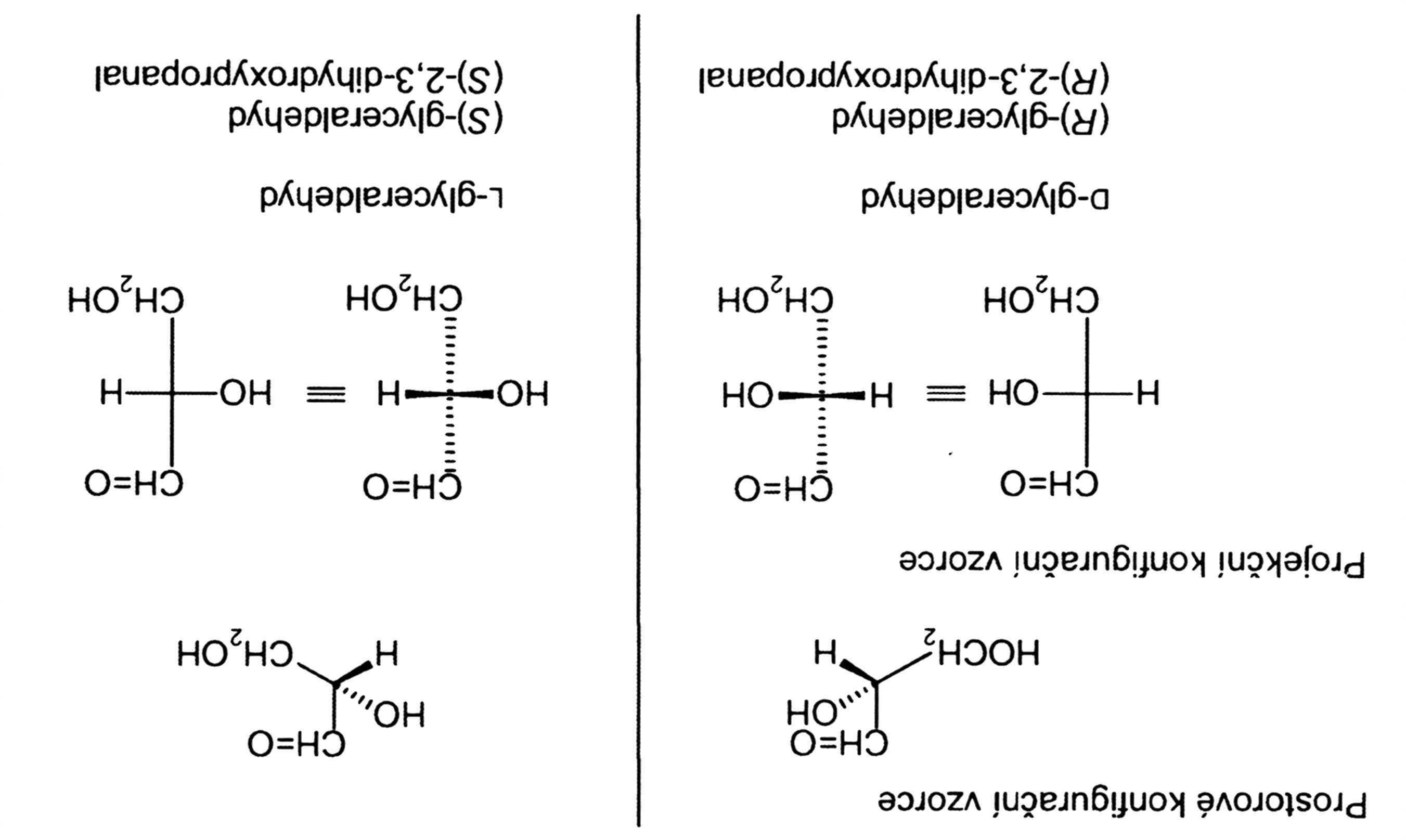 23. 9. 2019
33
PŘÍRODNÍ POLYMERY sacharidy NÁZVOSLOVÍ PŘF MU 2019
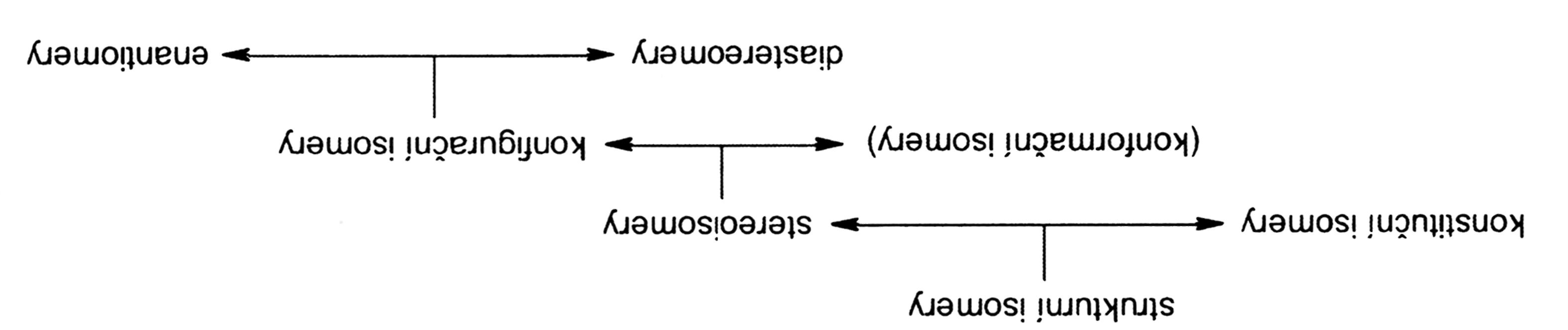 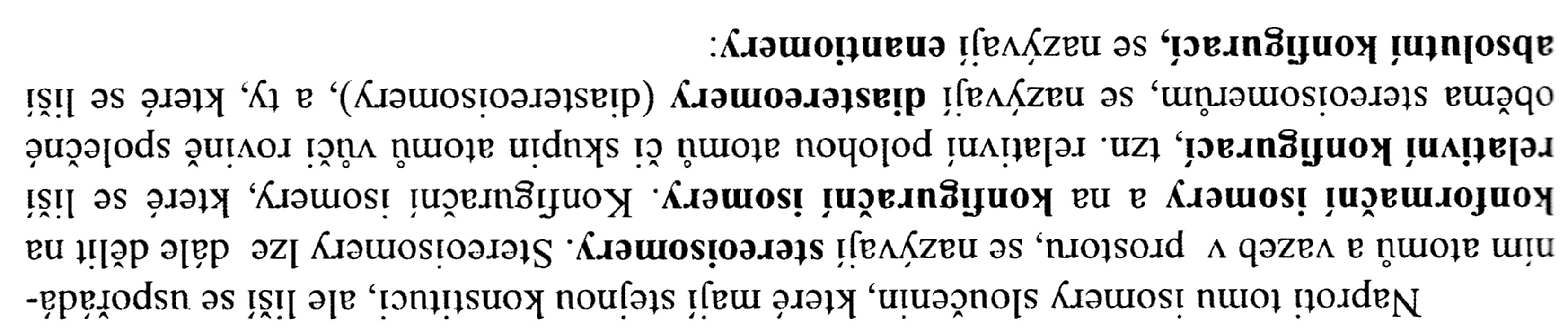 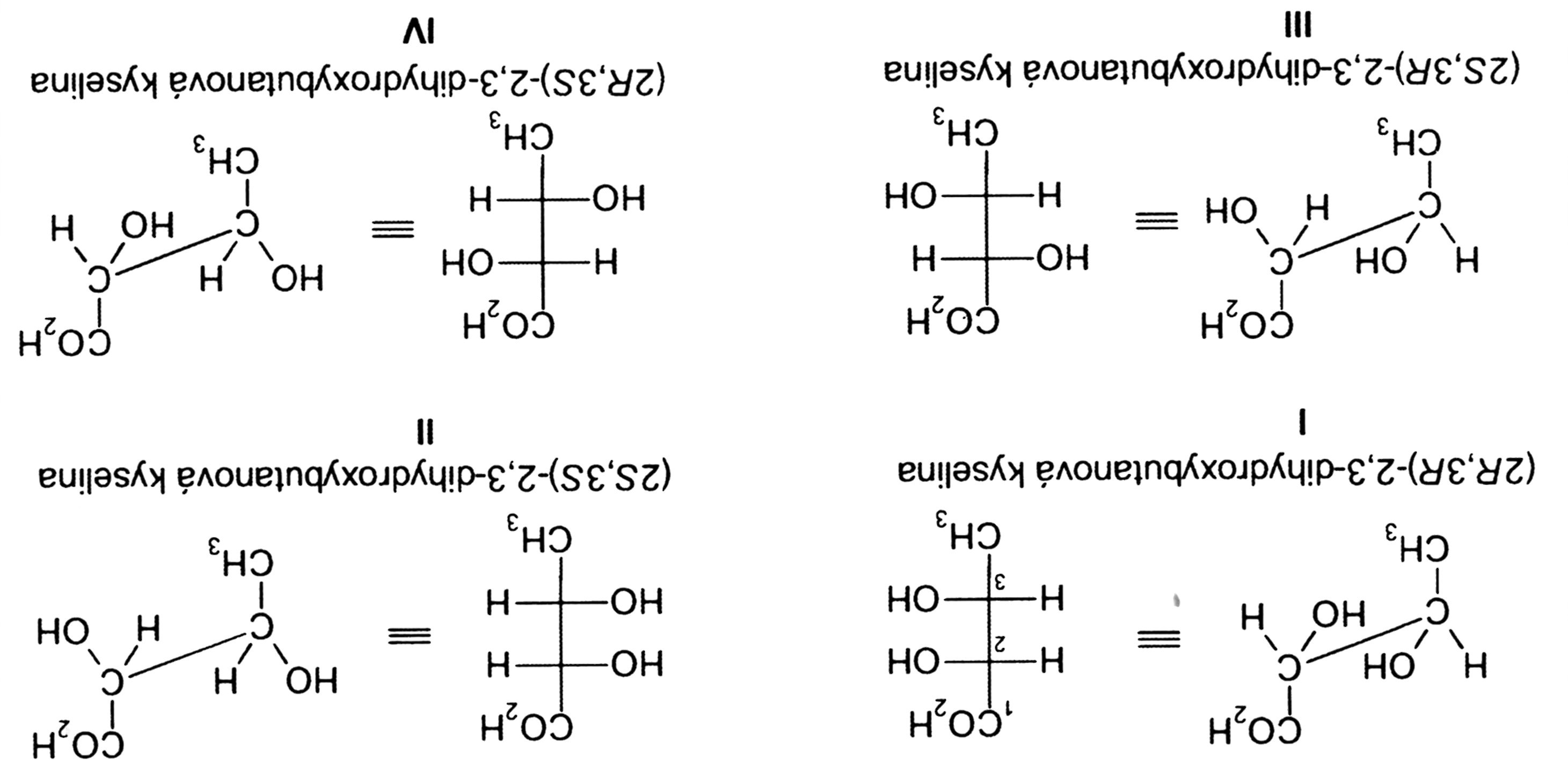 4 sloučeniny v rámečku =  stereoizomery
Sloučeniny III a IV jsou také ENANTIOMERY
Sloučeniny I a III & II a IV jsou také DIASTEREOMERY
23. 9. 2019
34
PŘÍRODNÍ POLYMERY sacharidy NÁZVOSLOVÍ PŘF MU 2019
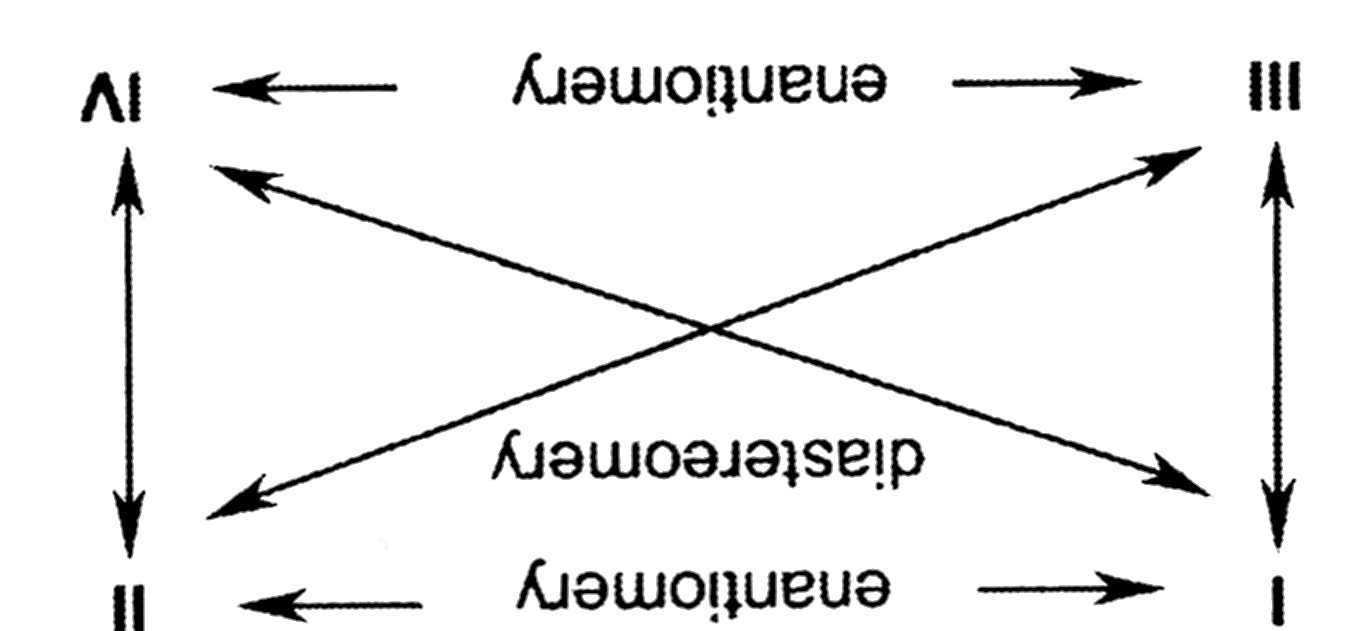 DIASTEREOMERY mají alespoň na jednom stereogenním centru shodnou konfiguraci
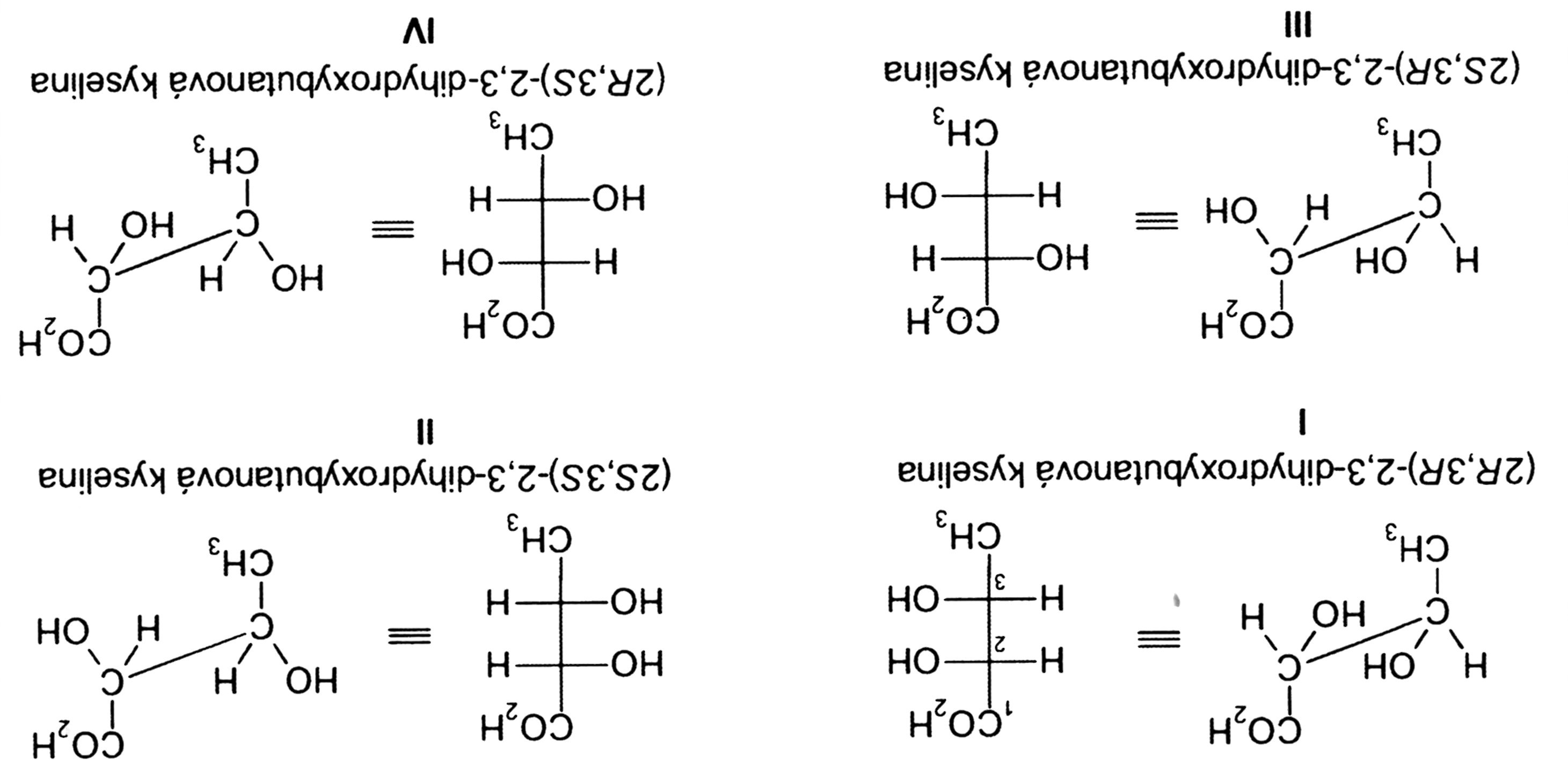 23. 9. 2019
PŘÍRODNÍ POLYMERY sacharidy NÁZVOSLOVÍ PŘF MU 2019
35
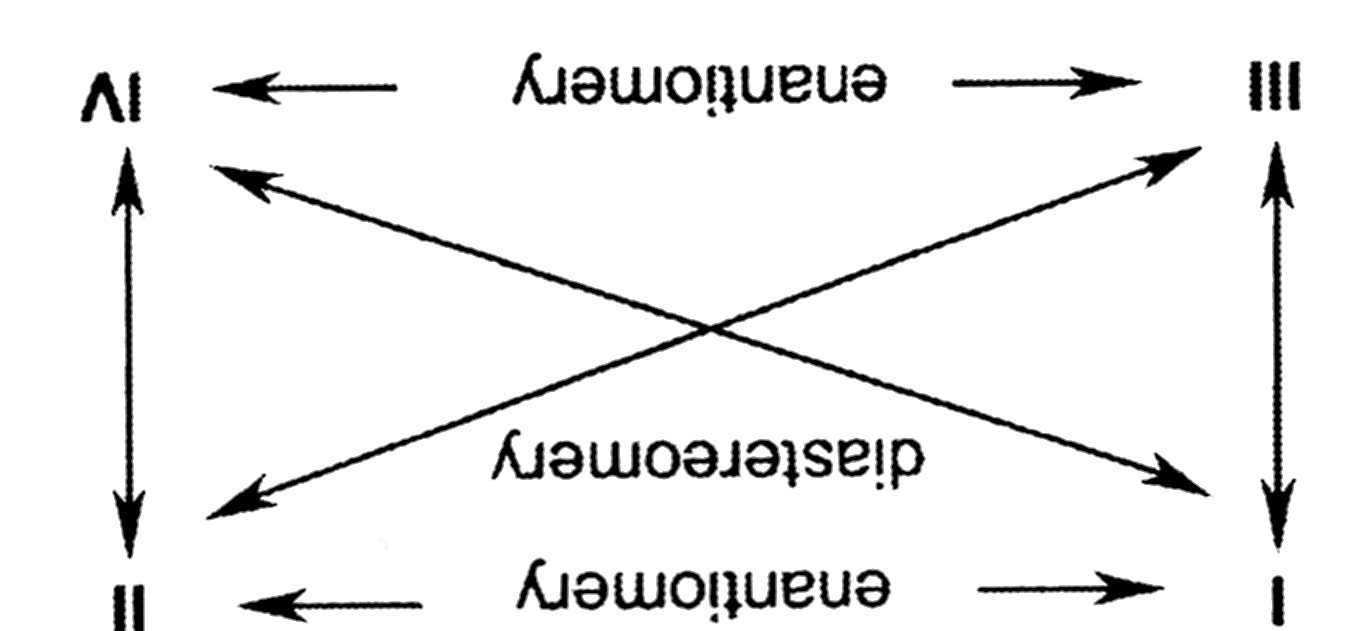 ENANTIOMERY Nemají  na ŽÁDNÉM stereogenním centru shodnou konfiguraci
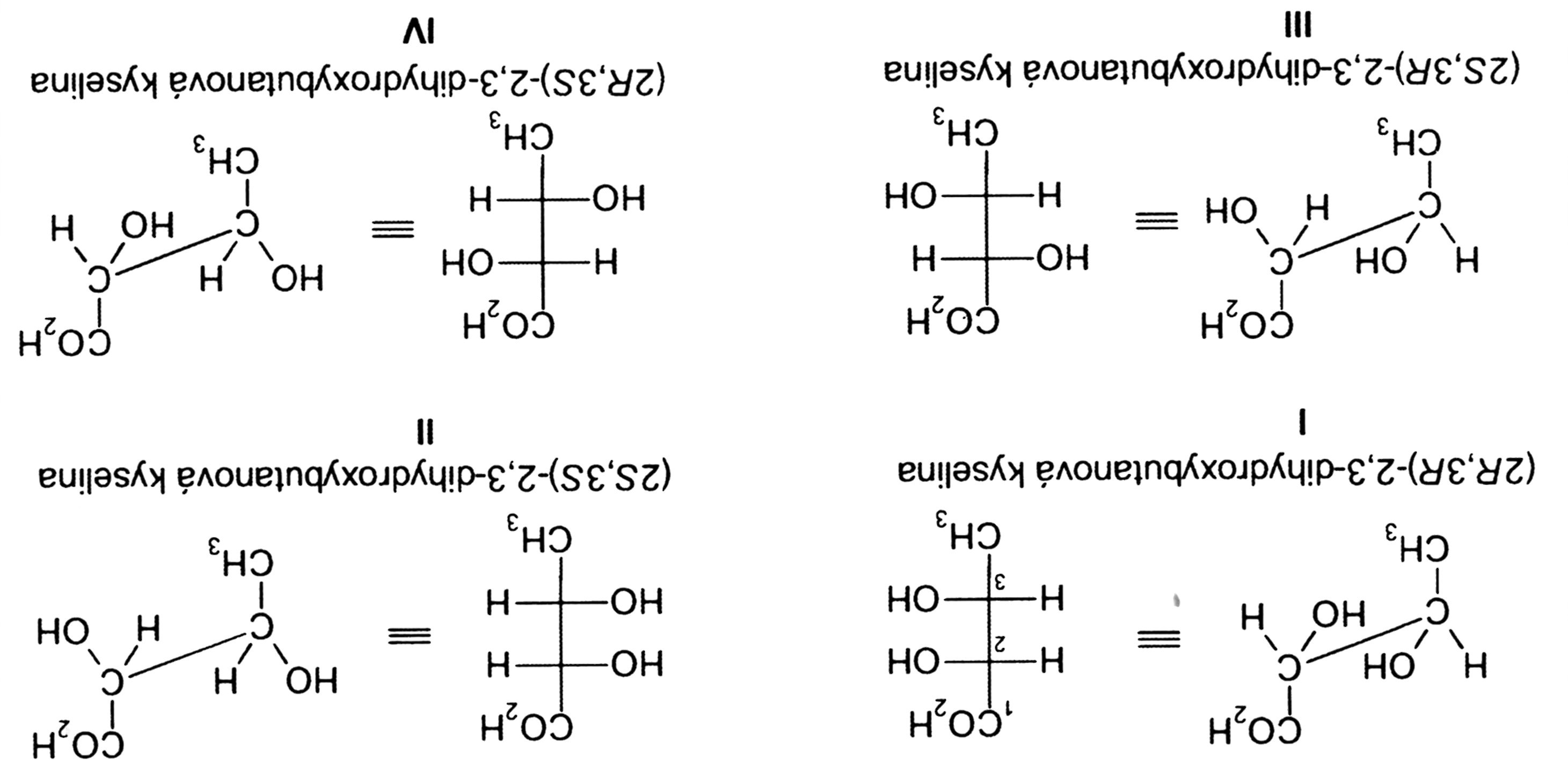 23. 9. 2019
PŘÍRODNÍ POLYMERY sacharidy NÁZVOSLOVÍ PŘF MU 2019
36
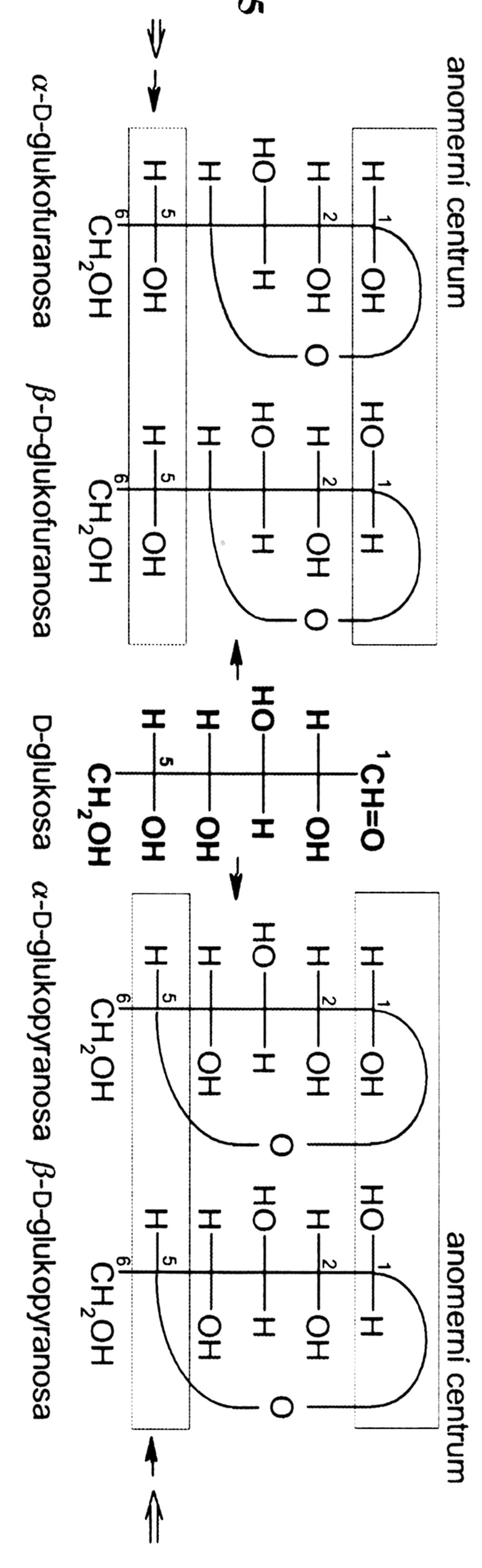 Zpátky k SACHARIDŮMa od Fischera k Tollensovi
NOVÉ anomerní centrum na uhlíku C1 po vytvoření cyklu
REFERENČNÍ anomerní atom uhlíku na C5
ANOMERY jsou STEREOIZOMERY lišící se JENOM konfigurací na tom NOVÉM anomerním centru
Označují se a a b
Pokud je KONFIGURACE  na NOVÉM anomerním centru stejná jako na REFERENČNÍm anomerním atomu, jedná se o ANOMER a, opačná je  b
37
PŘÍRODNÍ POLYMERY sacharidy NÁZVOSLOVÍ PŘF MU 2019
23. 9. 2019
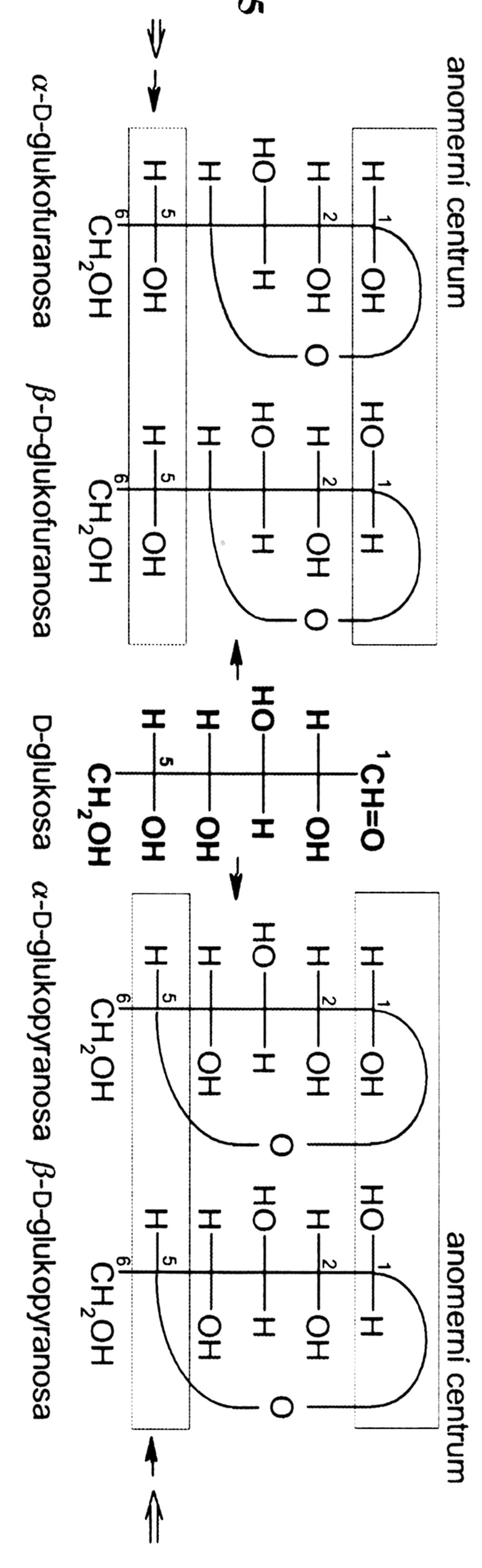 U pětičlenného kruhu FURANOSy se –OH spotřebovala na poloacetalový kruh
Pokud je KONFIGURACE  na NOVÉM anomerním centru stejná jako na REFERENČNÍm anomerním atomu, jedná se o ANOMER a, opačná je  b
38
PŘÍRODNÍ POLYMERY sacharidy NÁZVOSLOVÍ PŘF MU 2019
23. 9. 2019
Ještě jednou pro zopakování
D a L odvozujeme od glyceraldehydů
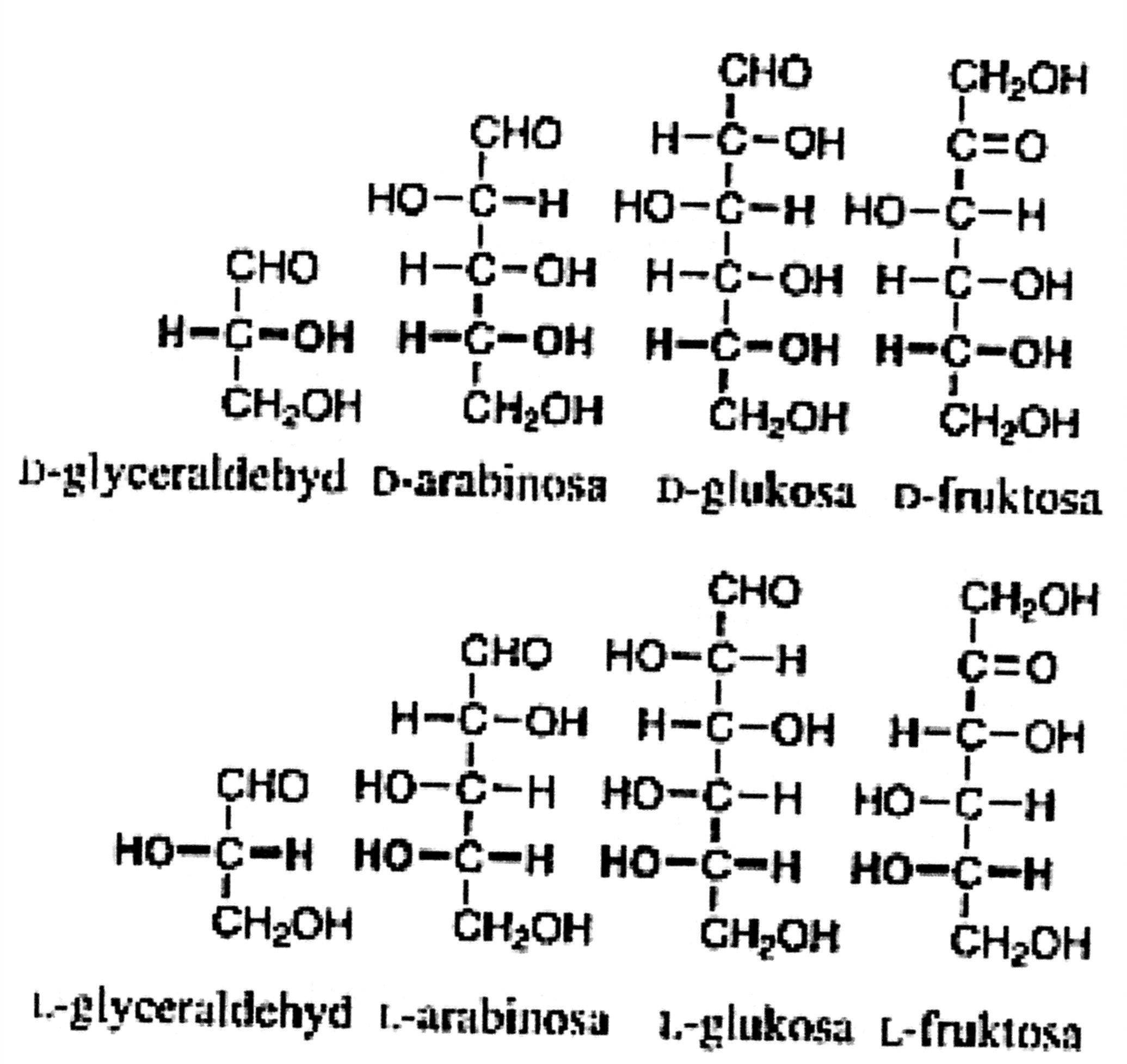 ENANTIOMERY  MAJÍ OPAČNOU KONFIGURACÍ NA VŠECH ASYMETRICKÝCH UHLÍCÍCH. Jsou zrcadlovými obrazy.
d a l píšeme jako kapitálky, VELKÁ PÍSMENA  o velikosti písmen malých
23. 9. 2019
39
PŘÍRODNÍ POLYMERY sacharidy NÁZVOSLOVÍ PŘF MU 2019
TAUTOMERNÍ IZOMERY
TAUMERIE = STRUKTURNÍ NEJEDNOTNOST, vyplývající z určitých rychlých a vratných přesunů uvnitř organické molekuly.
Častým je TAUTOMERNÍ POSUN PROTONU, vzniklé izomery se nazývají TAUTOMERY.
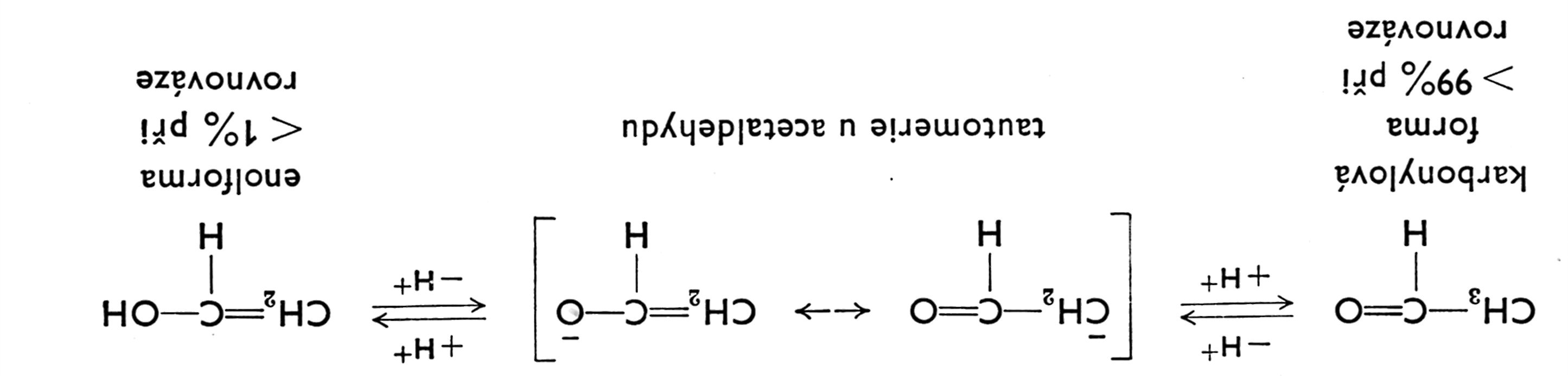 U sacharidů je TAUTOMERIE častou ve vodných roztocích > viz další snímek se schématem
23. 9. 2019
40
PŘÍRODNÍ POLYMERY sacharidy NÁZVOSLOVÍ PŘF MU 2019
TAUTOMERNÍ IZOMERYlineární a cyklické formy glukózy
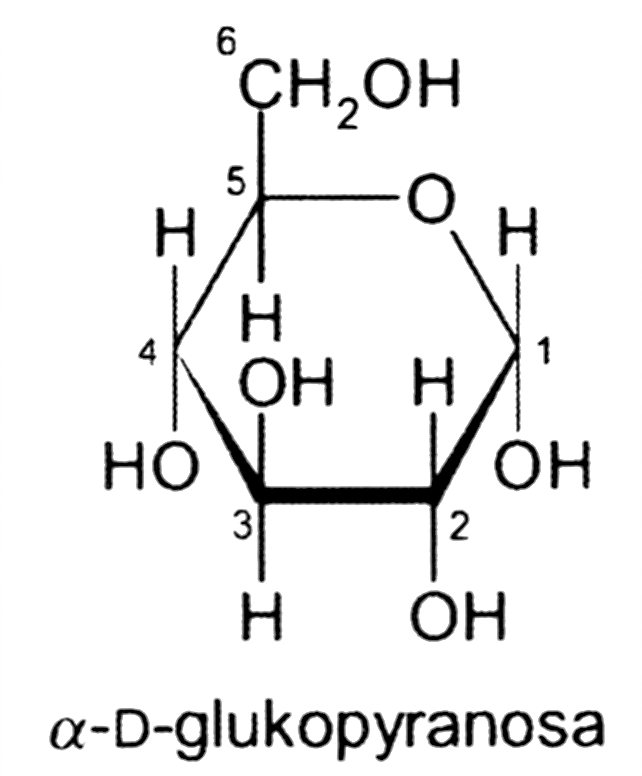 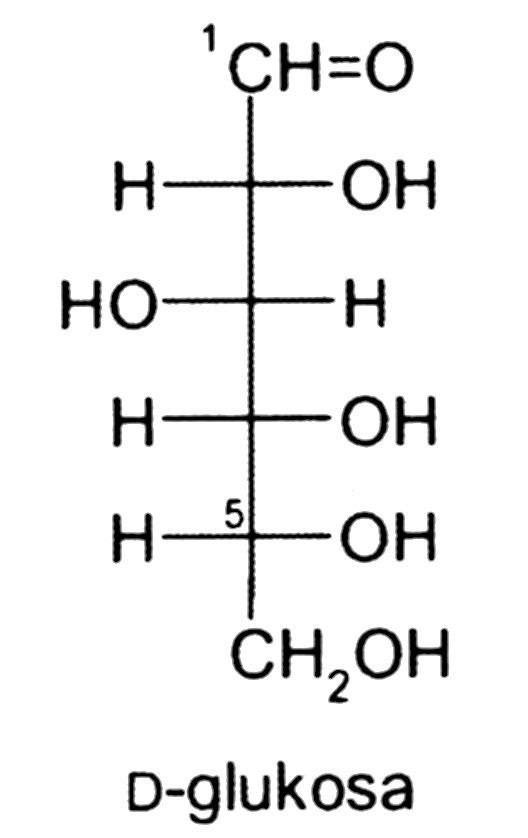 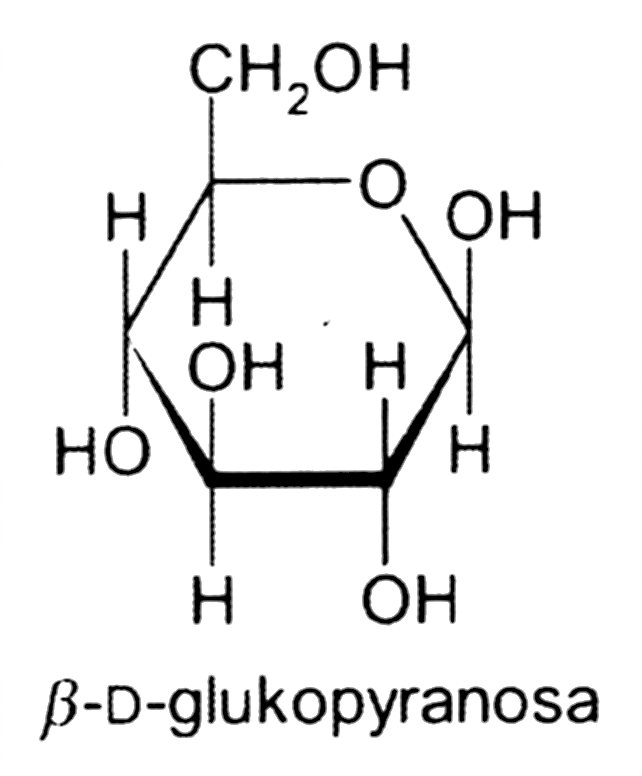 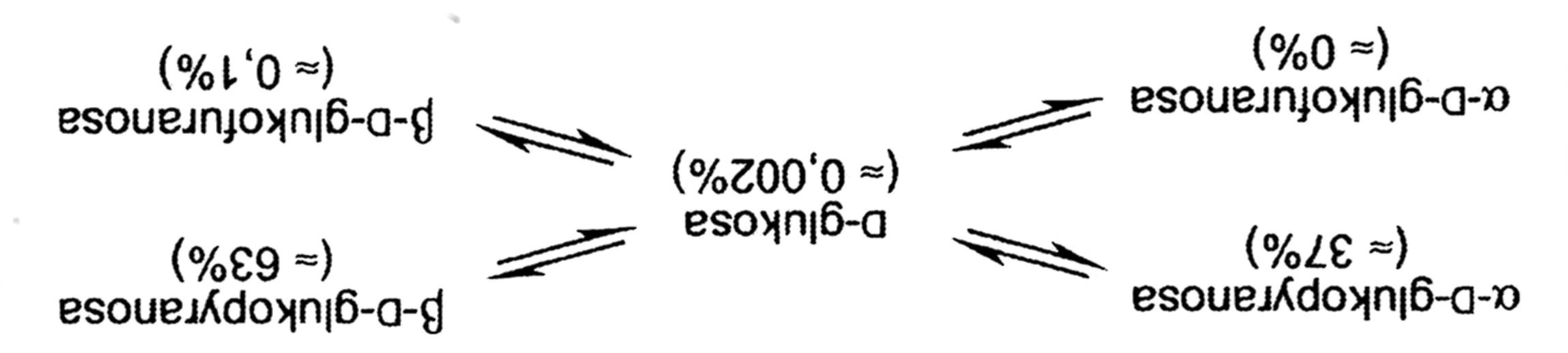 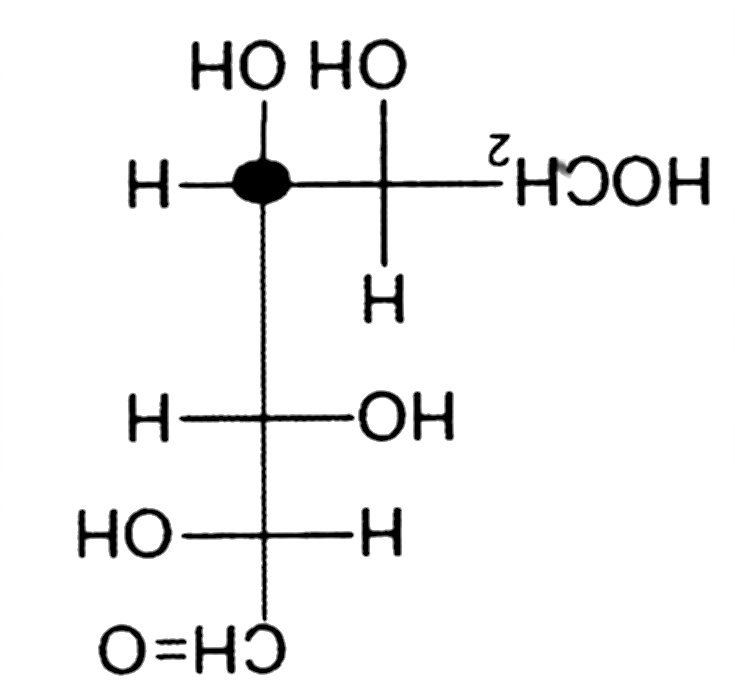 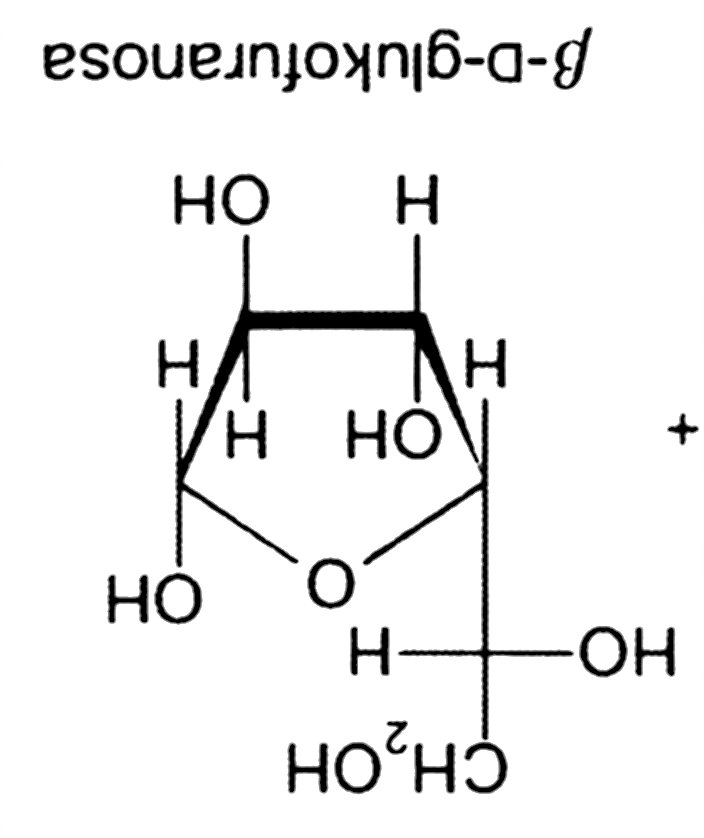 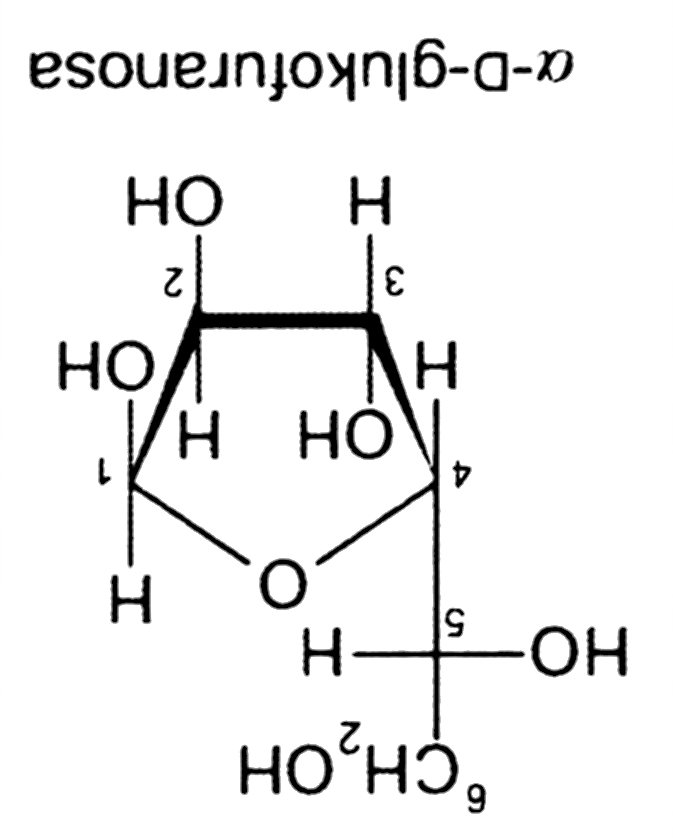 23. 9. 2019
41
PŘÍRODNÍ POLYMERY sacharidy NÁZVOSLOVÍ PŘF MU 2019
Redukující cukry
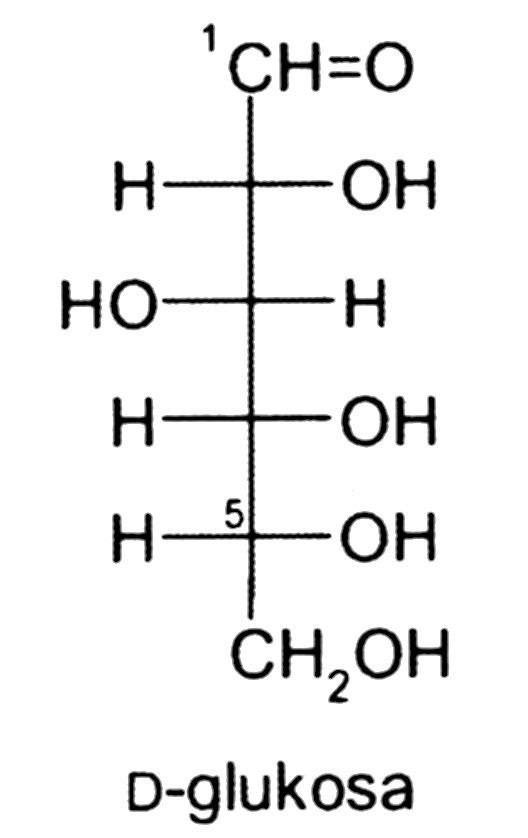 Vlivem TAUTOMERIE  vzniká LINEÁRNÍ FORMA.
Ta se REDUKUJE  a tím jí ubývá.
Rovnováha se posunuje směrem k její další tvorbě.
Probíhá další redukce glukózy.
23. 9. 2019
PŘÍRODNÍ POLYMERY sacharidy NÁZVOSLOVÍ PŘF MU 2019
42
SLOŽENÉ cukry
23. 9. 2019
PŘÍRODNÍ POLYMERY sacharidy NÁZVOSLOVÍ PŘF MU 2019
43
SLOŽENÉ cukry - tvorba názvůna SUBSTITUČNÍM PRINCIPU
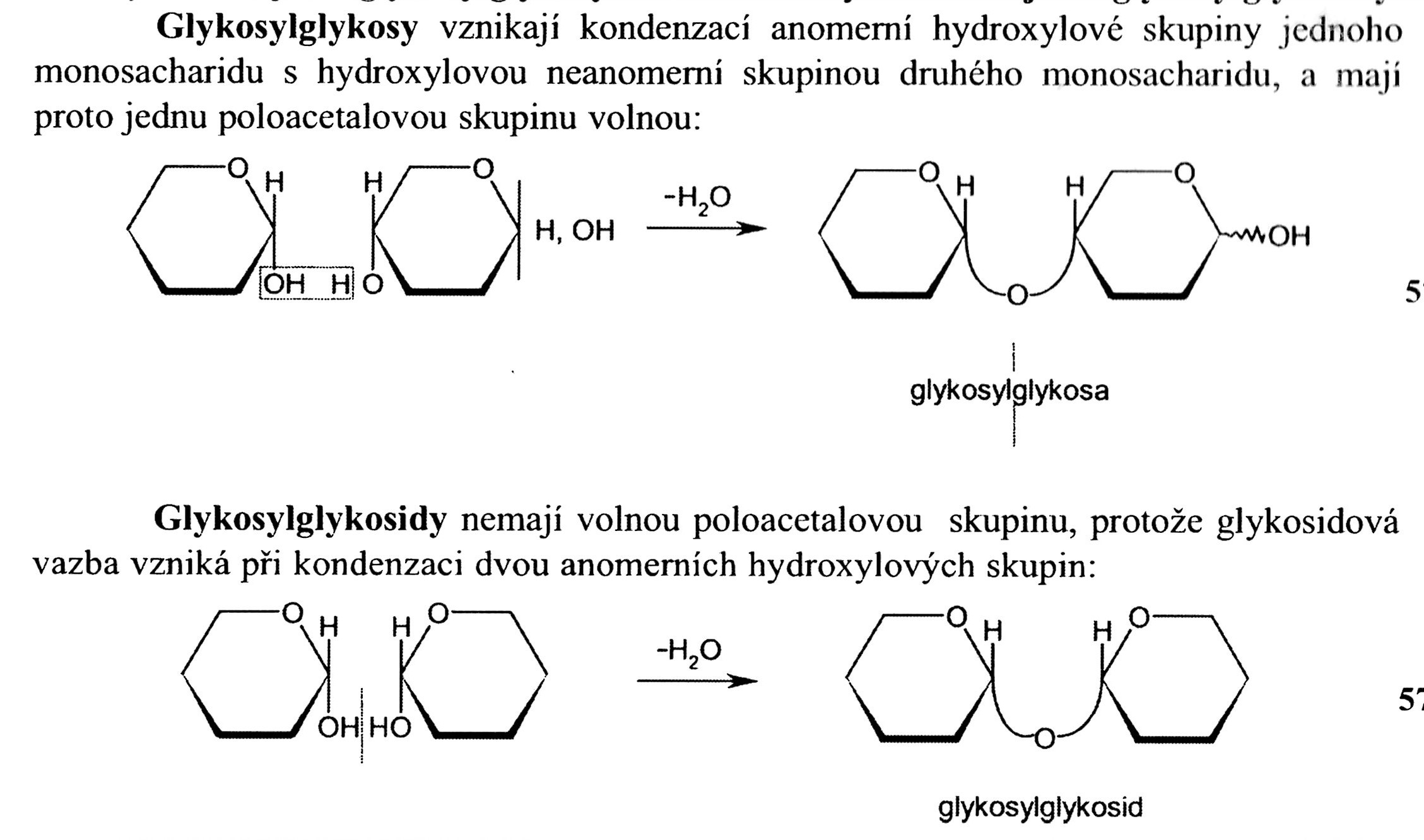 23. 9. 2019
44
PŘÍRODNÍ POLYMERY sacharidy NÁZVOSLOVÍ PŘF MU 2019
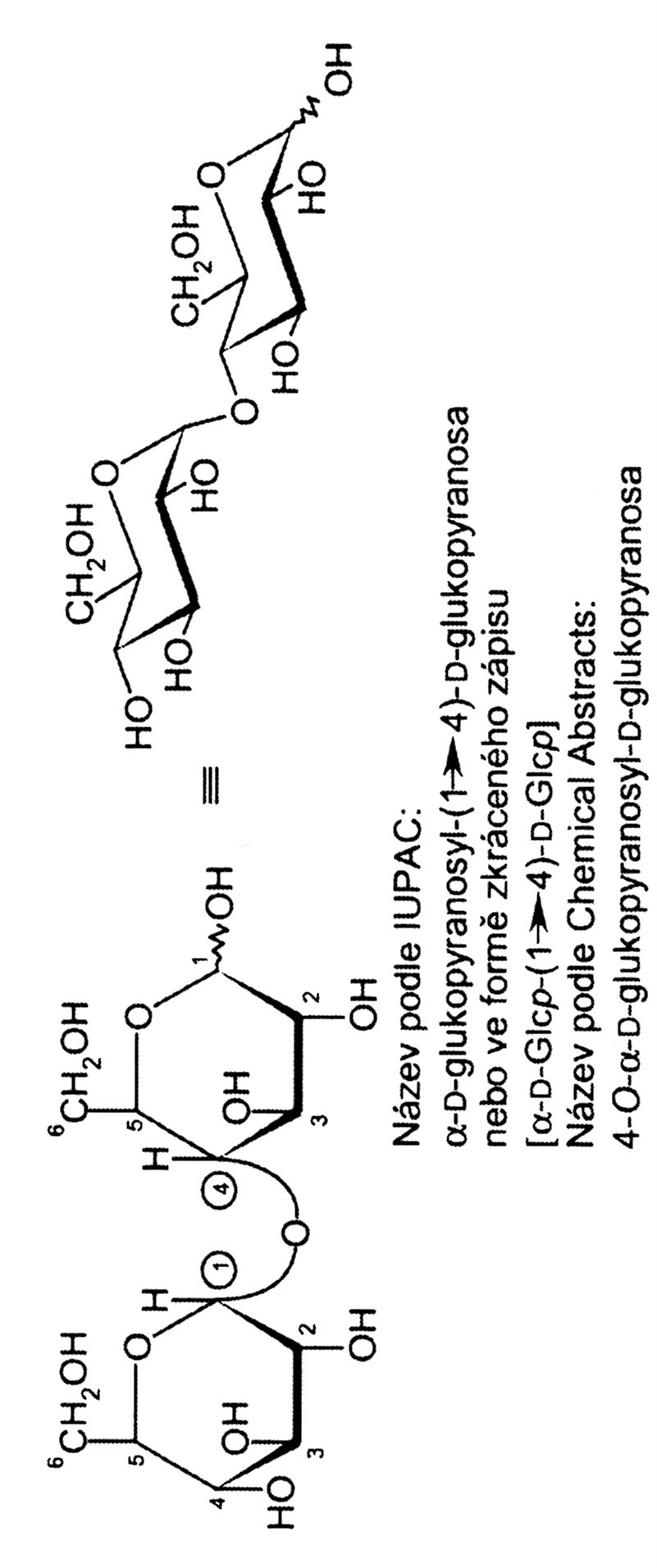 GLYKOSYLGLYKOLÝZY
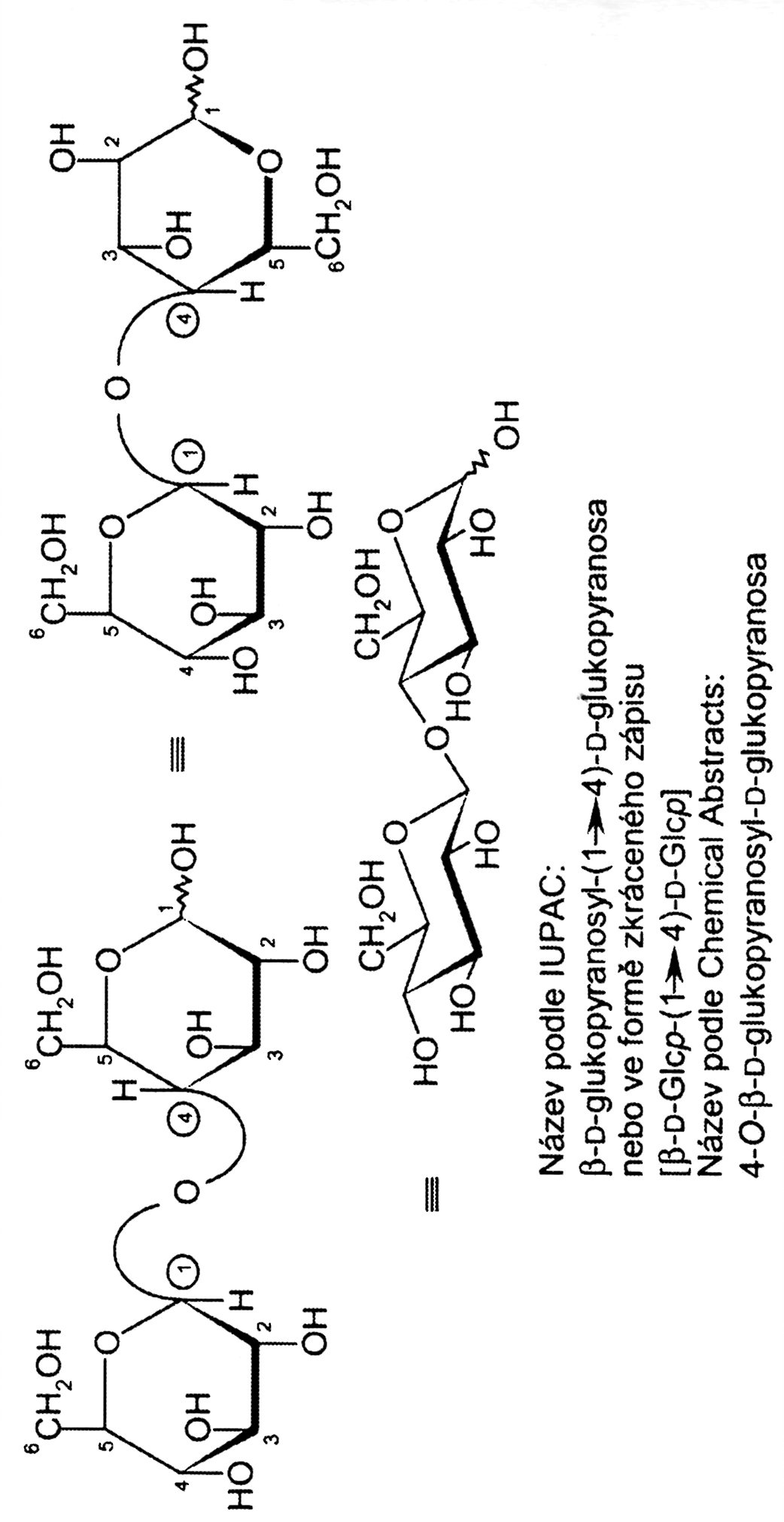 Maltosa
Cellobiosa
23. 9. 2019
45
PŘÍRODNÍ POLYMERY sacharidy NÁZVOSLOVÍ PŘF MU 2019
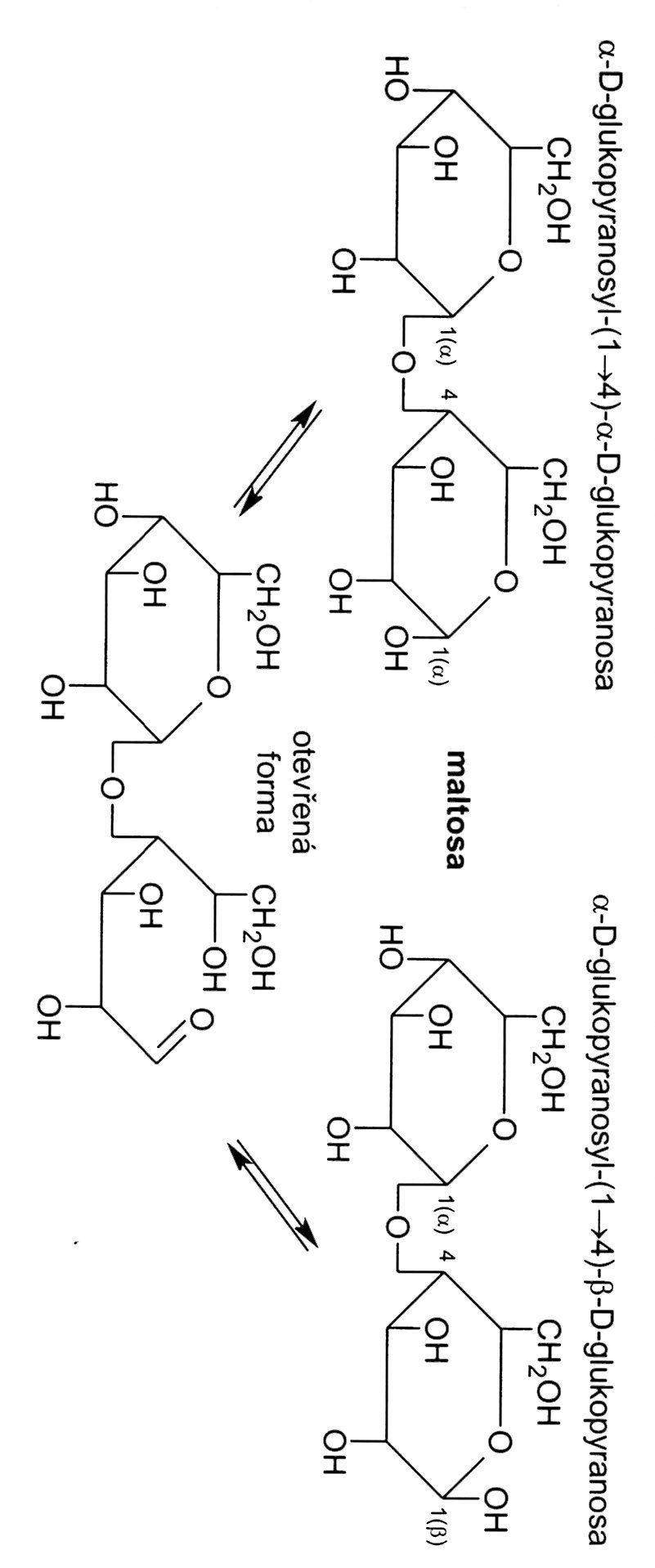 TAUTOMERIE & IZOMERIE u MALTOSY
OTEVŘENÁ FORMY > UVOLNĚNÁ KARBONYLOVÁ SKUPINA > REDUKUJÍCÍ CUKR
23. 9. 2019
PŘÍRODNÍ POLYMERY sacharidy NÁZVOSLOVÍ PŘF MU 2019
46
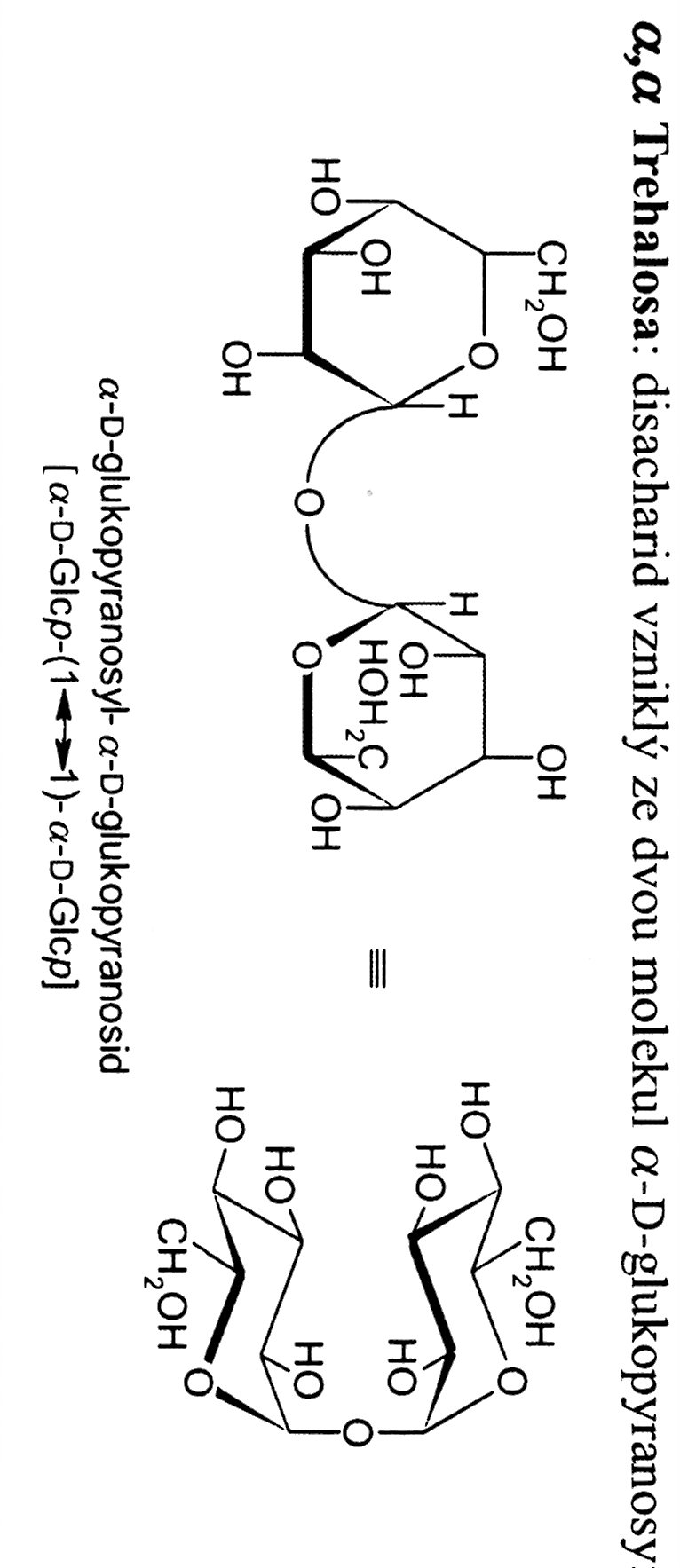 GLYKOSYLGLYKOSIDY
Trehalosa
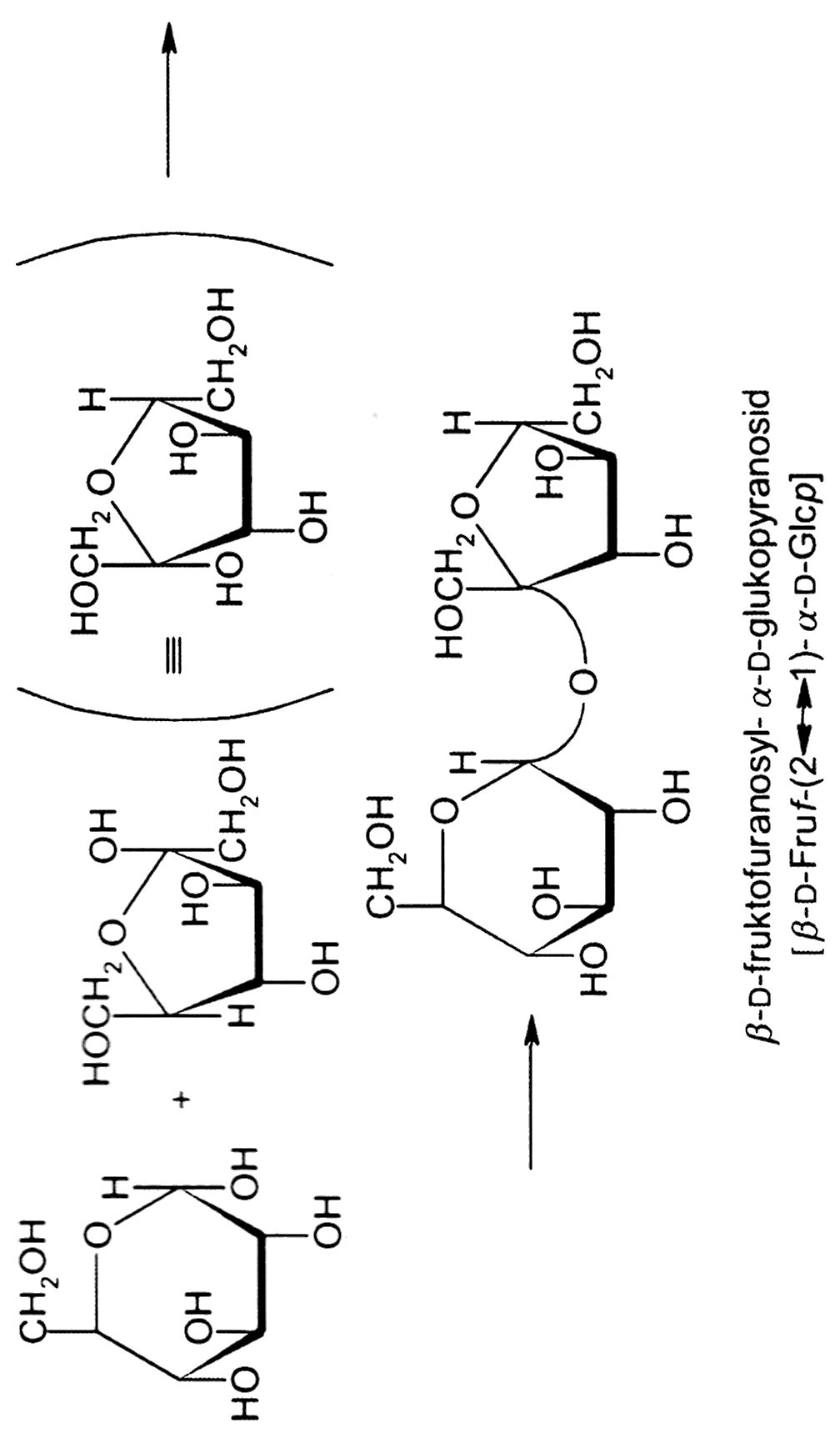 TAUTOMERIE
Tady byly ANOMERNÍ HYDROXYLOVÉ SKUPINY
Tady JSOU ANOMERNÍ HYDROXYLOVÉ SKUPINY
Sacharosa
23. 9. 2019
47
PŘÍRODNÍ POLYMERY sacharidy NÁZVOSLOVÍ PŘF MU 2019
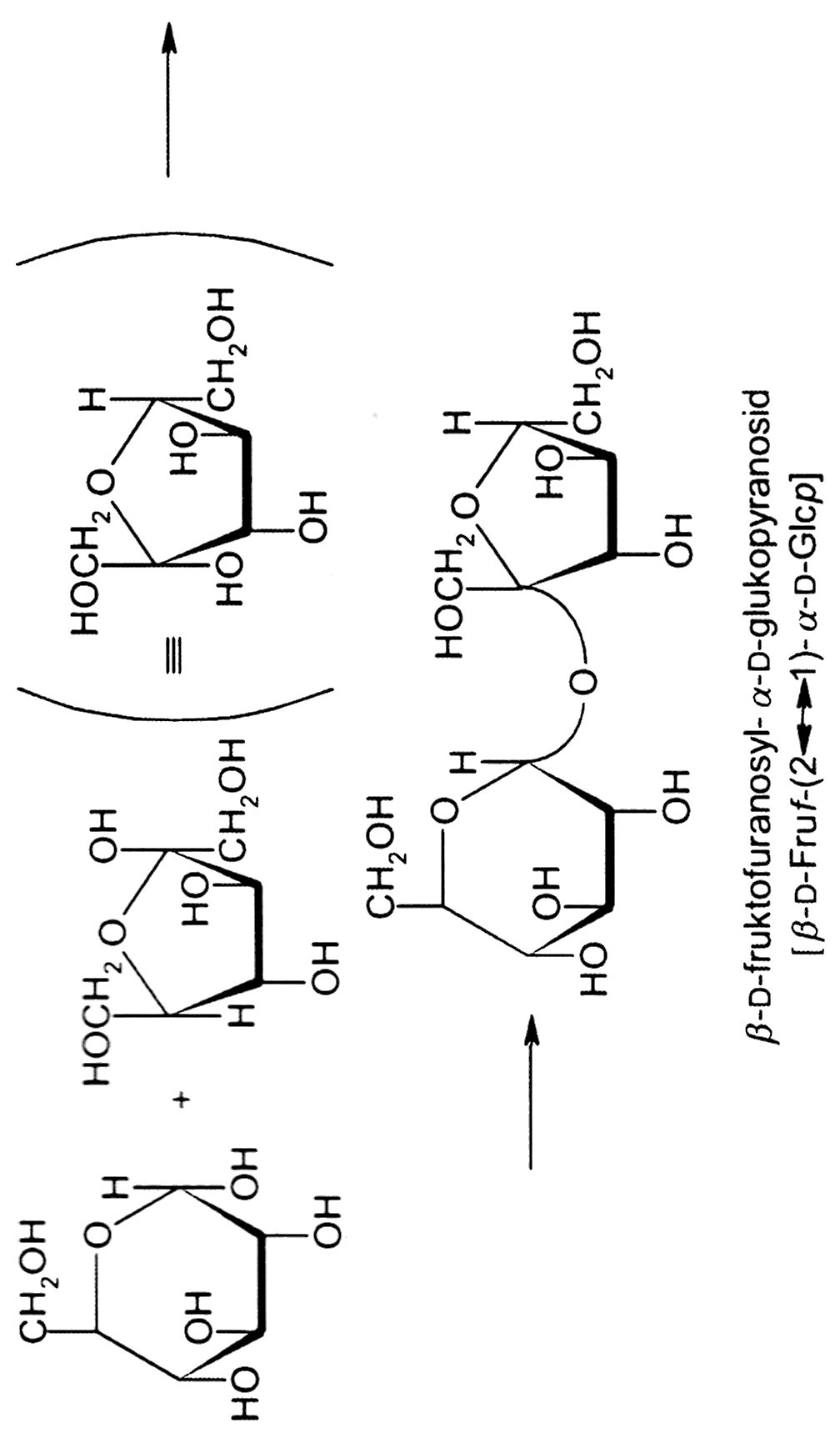 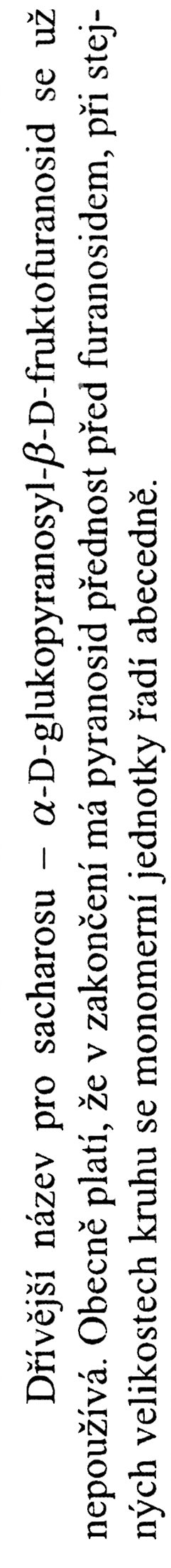 Sacharosa
23. 9. 2019
48
PŘÍRODNÍ POLYMERY sacharidy NÁZVOSLOVÍ PŘF MU 2019
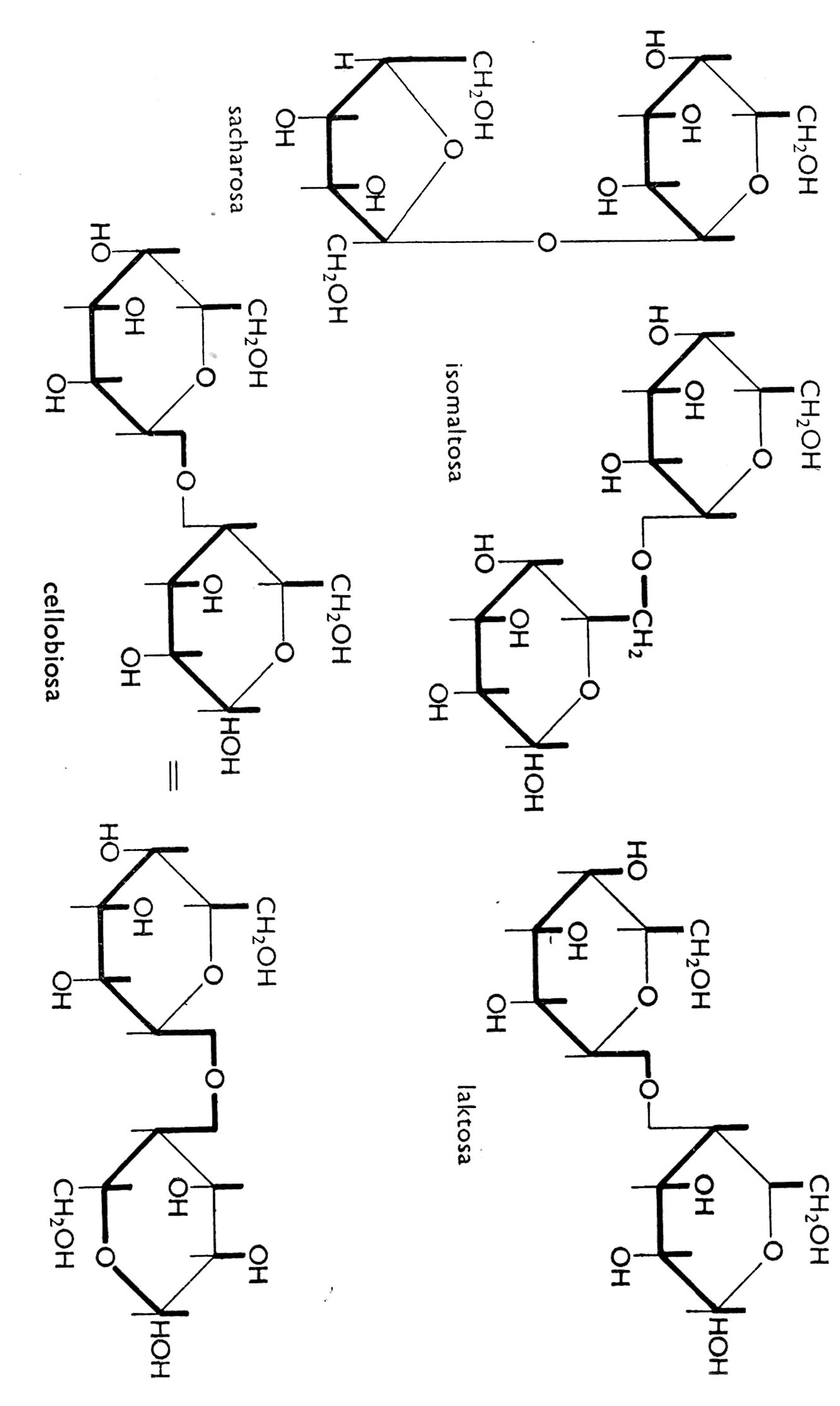 NĚKOLIK JINÝCH VZORCŮ DOSACHARIDŮ – pro zajímavost
Vazba je 1>6
23. 9. 2019
49
PŘÍRODNÍ POLYMERY sacharidy NÁZVOSLOVÍ PŘF MU 2019
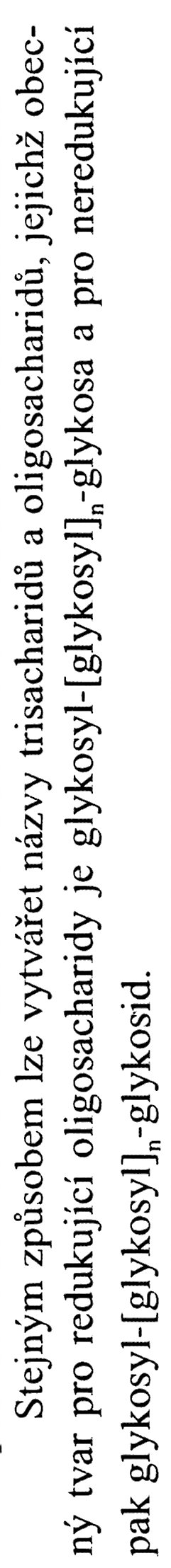 KONEČNĚ JSME U POLYSACHARIDŮ
Můžete se ještě setkat s tou terminologií:
 GLYKAN = POLYSACHARID
 GLUKAN = homoPOLYSACHARID od GLUKOSY
23. 9. 2019
50
PŘÍRODNÍ POLYMERY sacharidy NÁZVOSLOVÍ PŘF MU 2019
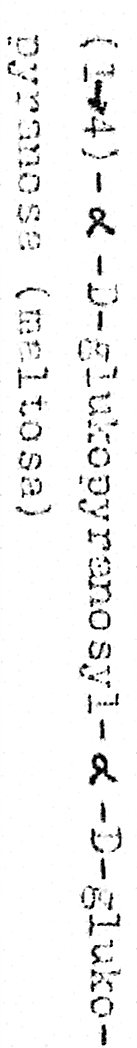 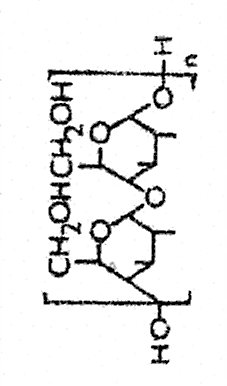 KONEČNĚ JSME U ŠKROBU
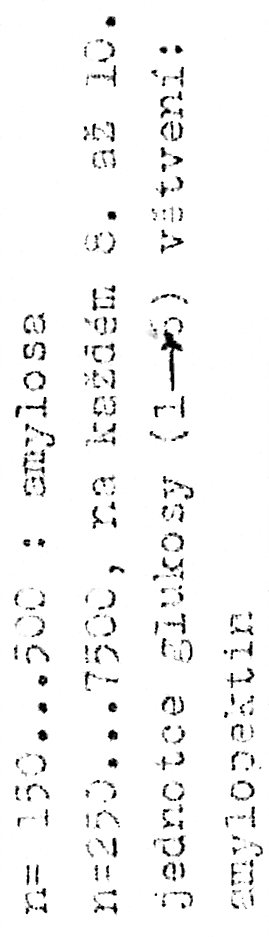 TO JE TO V hranaté závorce
23. 9. 2019
51
PŘÍRODNÍ POLYMERY sacharidy NÁZVOSLOVÍ PŘF MU 2019
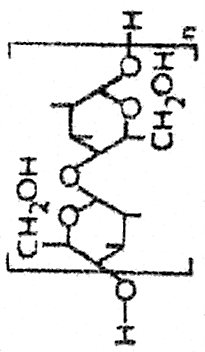 A TEĎ CELULOSA
Uhlík C4 !!!
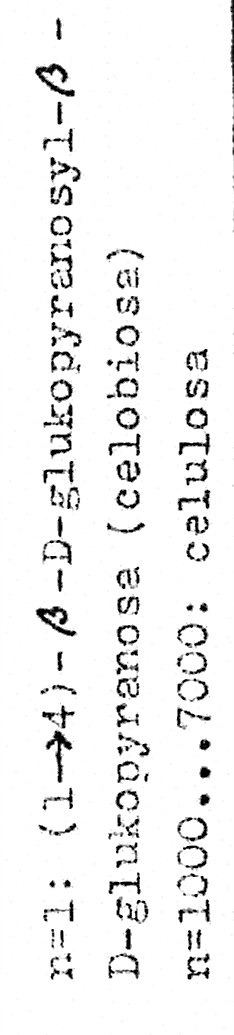 Pro lepší pochopení si molekulu otočte
 – CH2OH skupinou NAHORU
TO JE TO V hranaté závorce
23. 9. 2019
52
PŘÍRODNÍ POLYMERY sacharidy NÁZVOSLOVÍ PŘF MU 2019
Specializovaná publikace
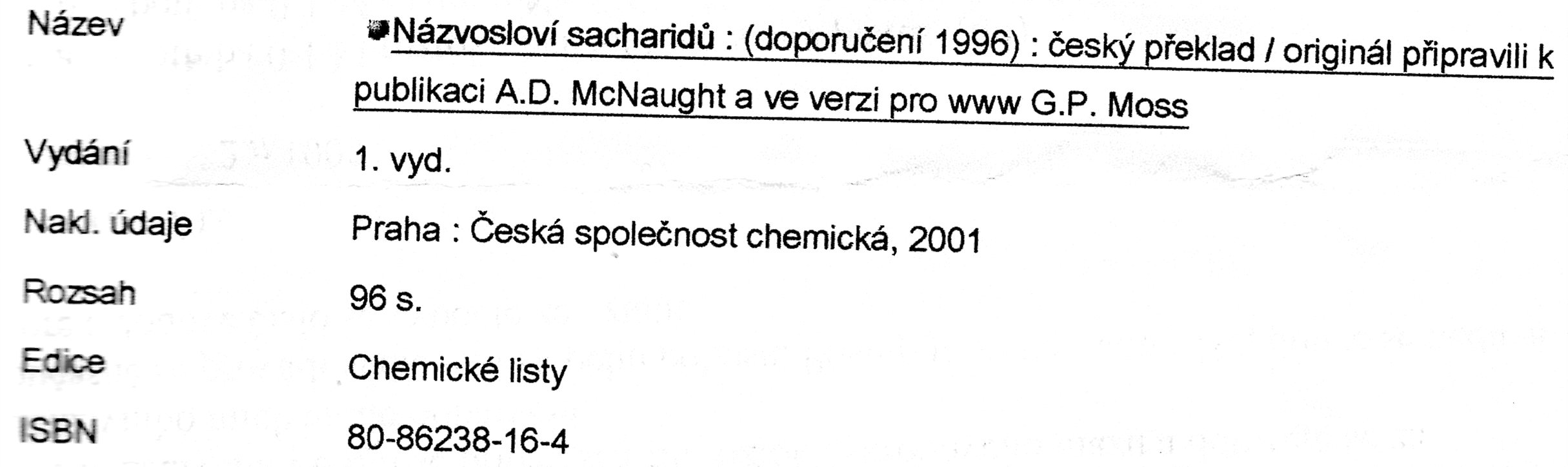 O názvosloví monosacharidů je skoro celá publikace
Názvosloví disacharidů je tam málo, cca. 10 stránek. 
Názvosloví OLIGOSACHARIDŮ je tam jen málo, cca. 3 stránky. Ještě k tomu málo příkladů vzorců.
Názvosloví polysacharidů je tam jen málo, cca. 3 stránky. Ještě k tomu bez příkladů vzorců.
Tato publikace míří jinam než moje přednáška
23. 9. 2019
53
PŘÍRODNÍ POLYMERY sacharidy NÁZVOSLOVÍ PŘF MU 2019
Několik příkladů z jiné knihy  k případnému procvičení či použití
23. 9. 2019
PŘÍRODNÍ POLYMERY sacharidy NÁZVOSLOVÍ PŘF MU 2019
54
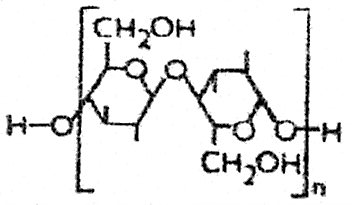 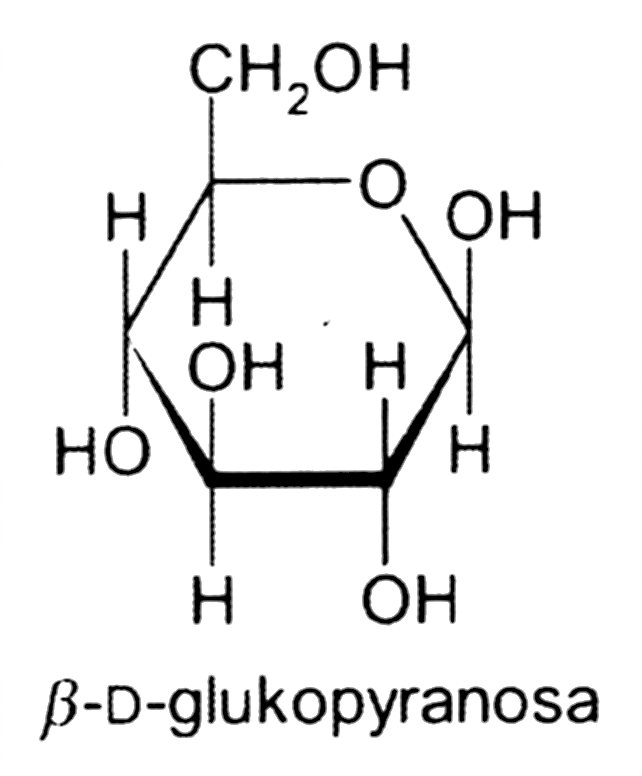 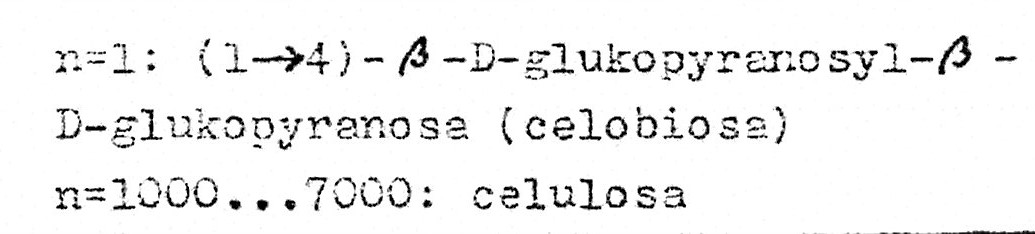 ANALOGIE S POLYETHYLENEM
-CH2-CH2-
ethylen
-CH2-
methylen
55
PŘÍRODNÍ POLYMERY sacharidy NÁZVOSLOVÍ PŘF MU 2019
23. 9. 2019
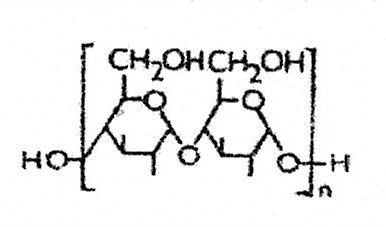 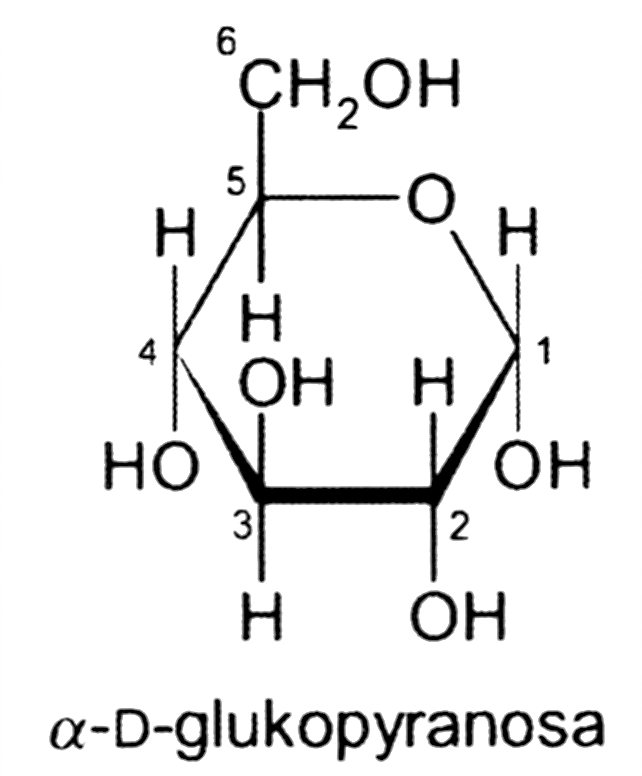 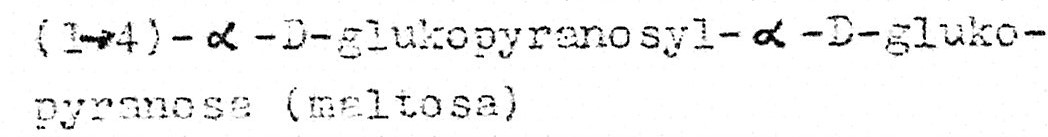 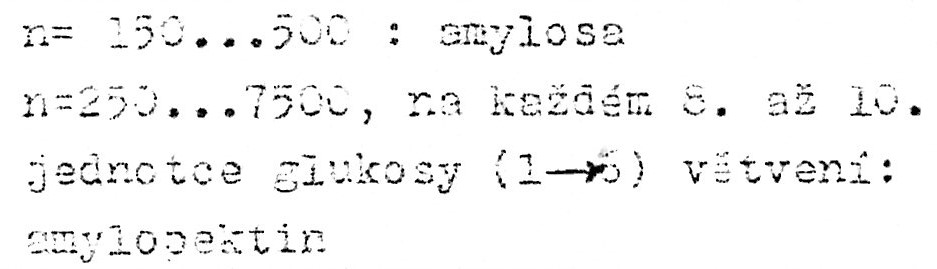 56
PŘÍRODNÍ POLYMERY sacharidy NÁZVOSLOVÍ PŘF MU 2019
23. 9. 2019
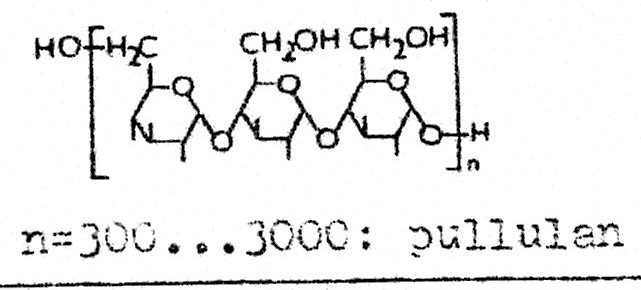 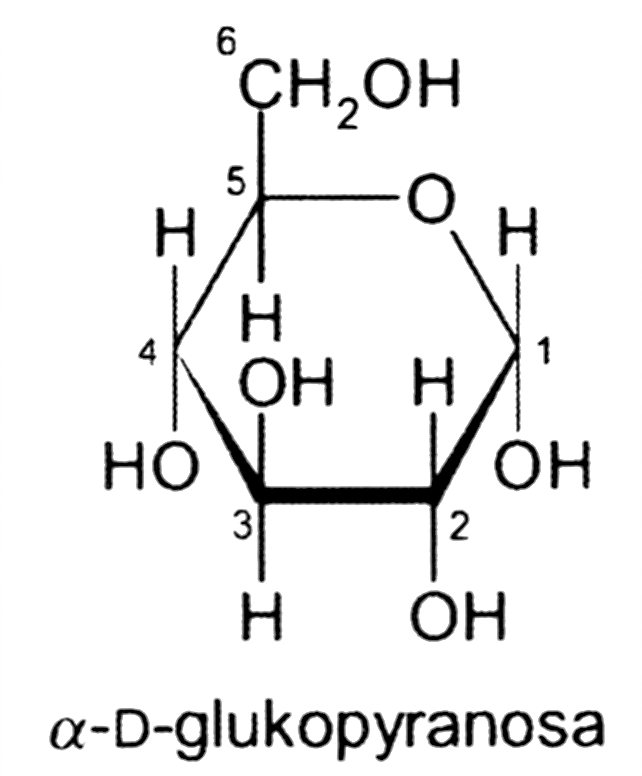 α-1,4- ;α-1,6-glucan'.
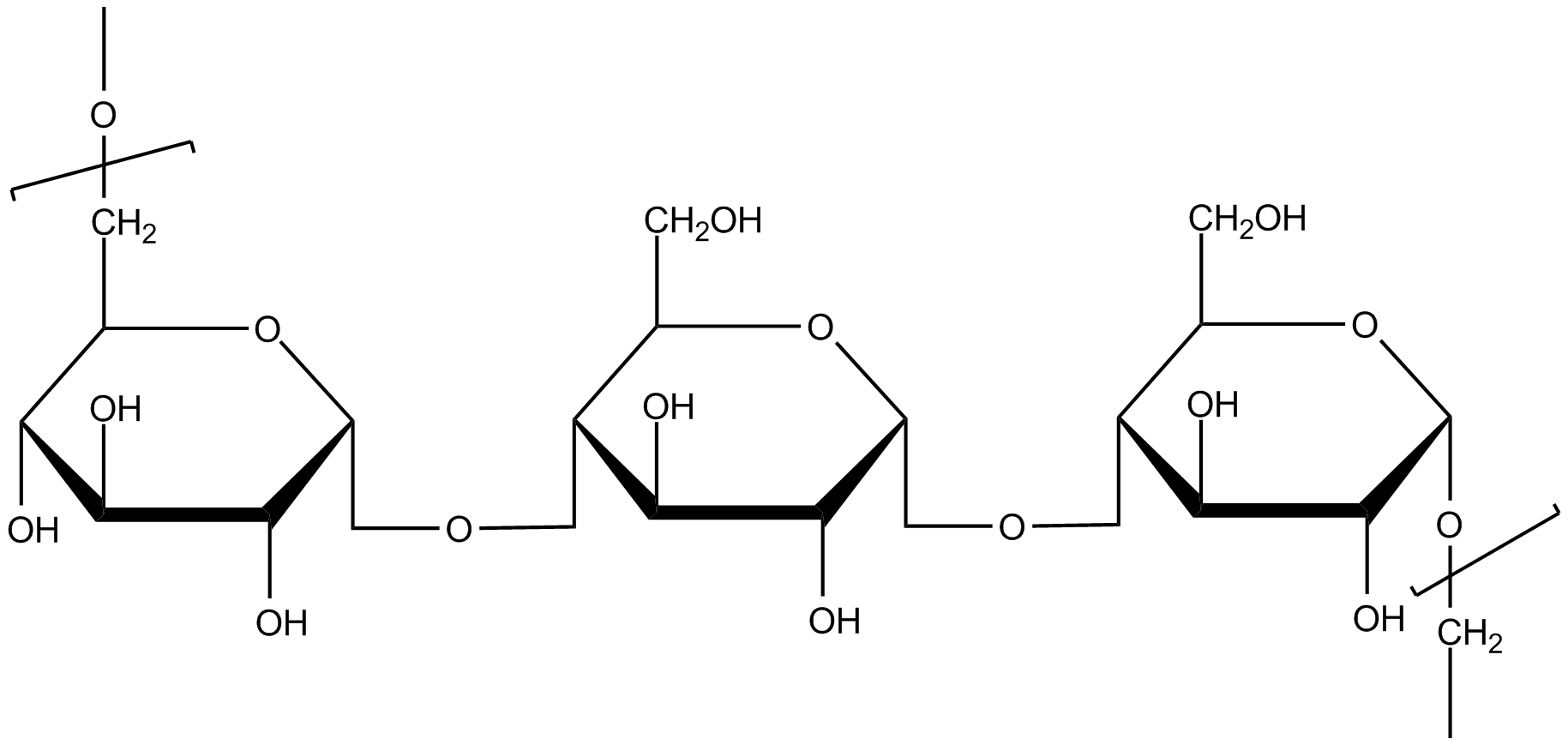 57
PŘÍRODNÍ POLYMERY sacharidy NÁZVOSLOVÍ PŘF MU 2019
23. 9. 2019
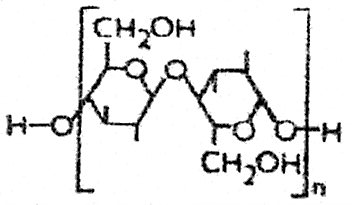 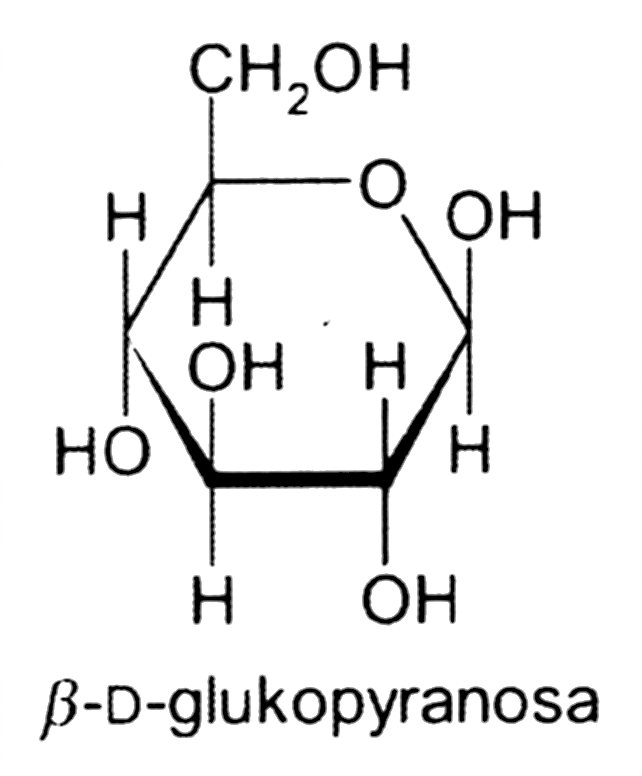 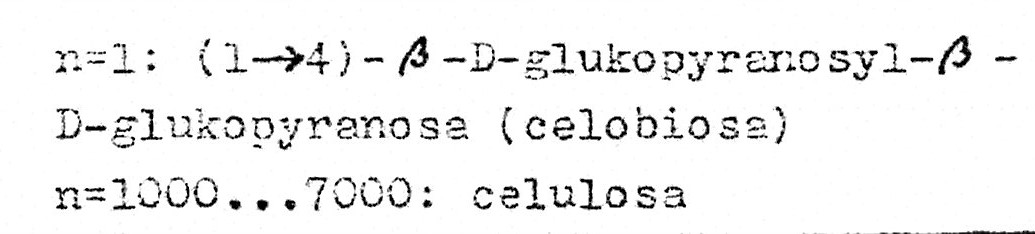 58
PŘÍRODNÍ POLYMERY sacharidy NÁZVOSLOVÍ PŘF MU 2019
23. 9. 2019
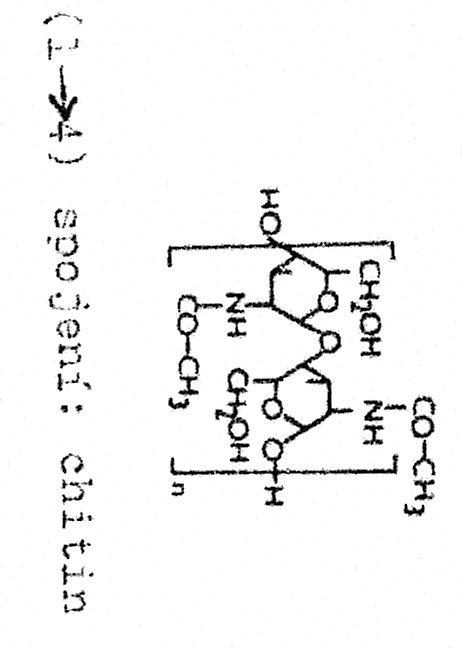 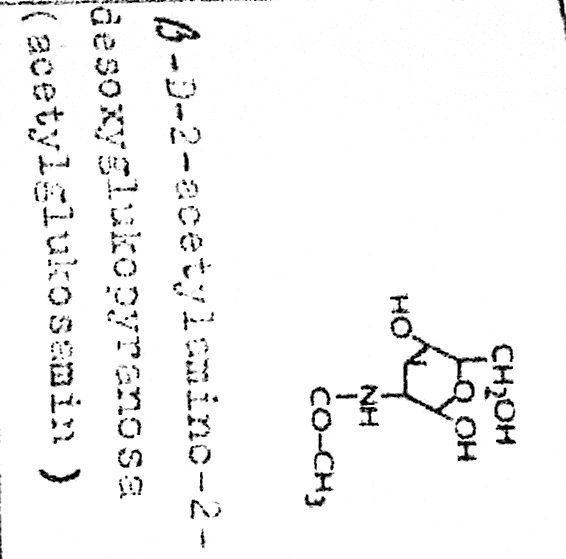 59
PŘÍRODNÍ POLYMERY sacharidy NÁZVOSLOVÍ PŘF MU 2019
23. 9. 2019
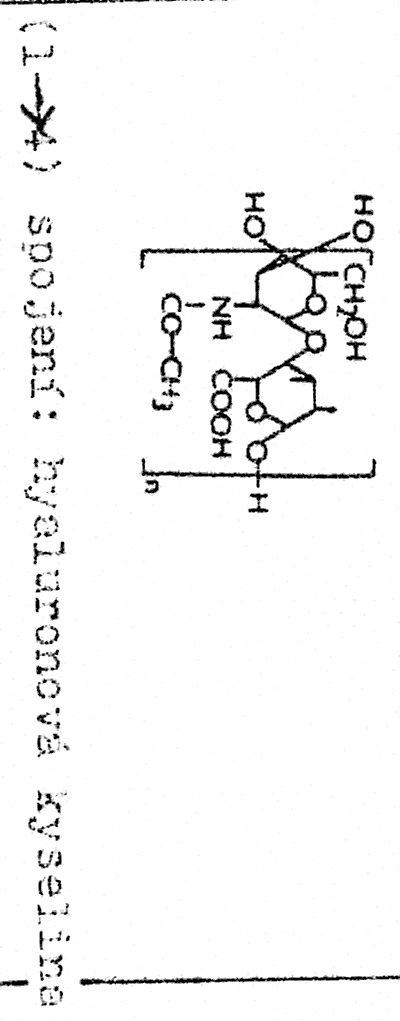 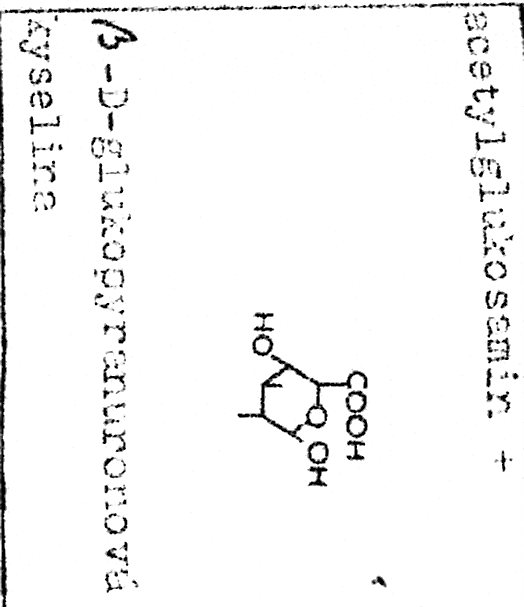 60
PŘÍRODNÍ POLYMERY sacharidy NÁZVOSLOVÍ PŘF MU 2019
23. 9. 2019
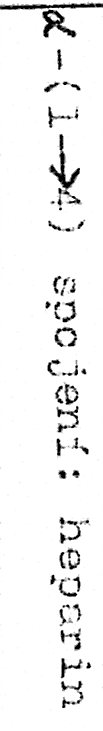 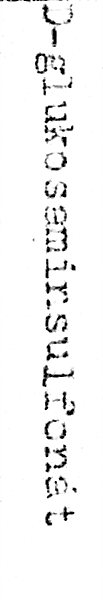 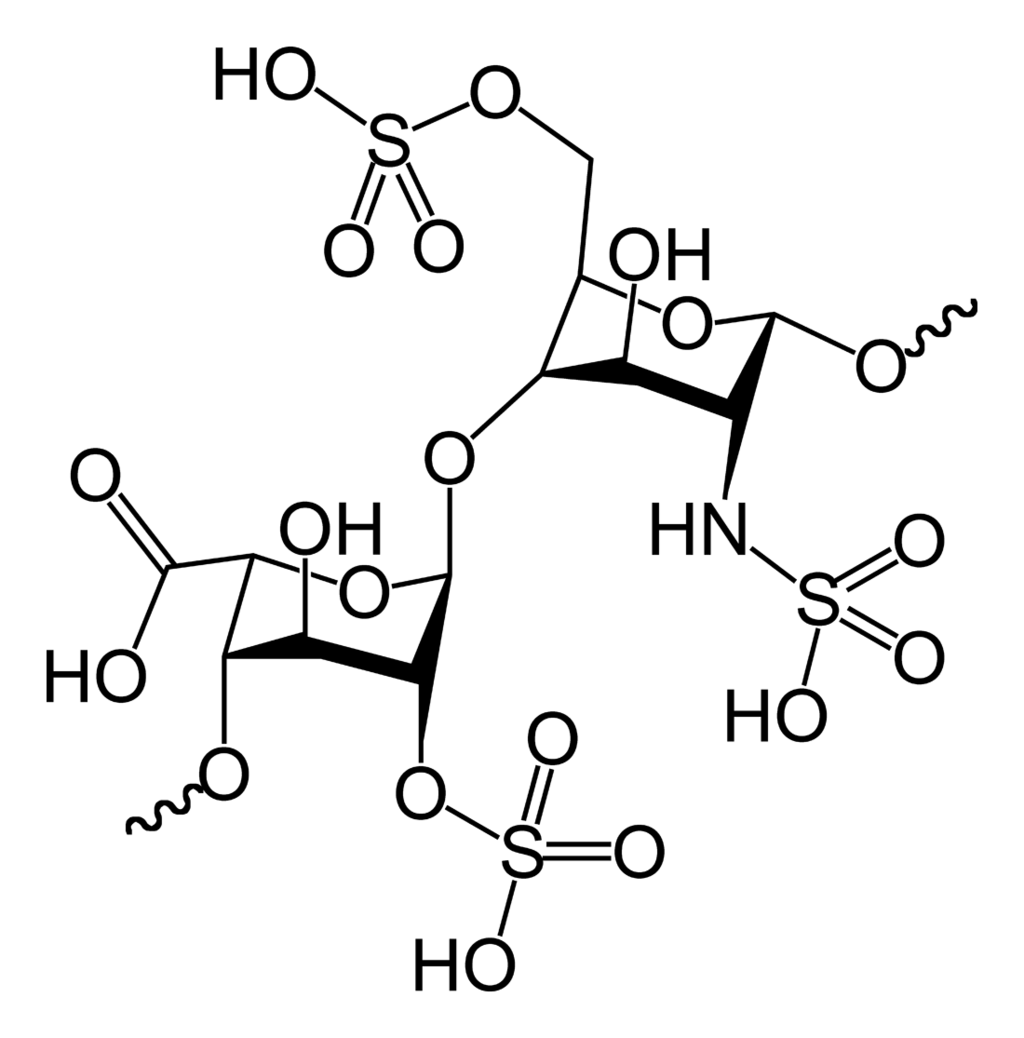 61
PŘÍRODNÍ POLYMERY sacharidy NÁZVOSLOVÍ PŘF MU 2019
23. 9. 2019
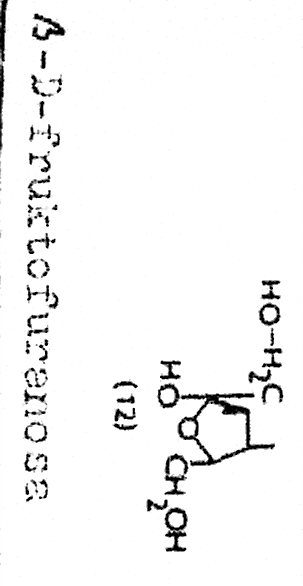 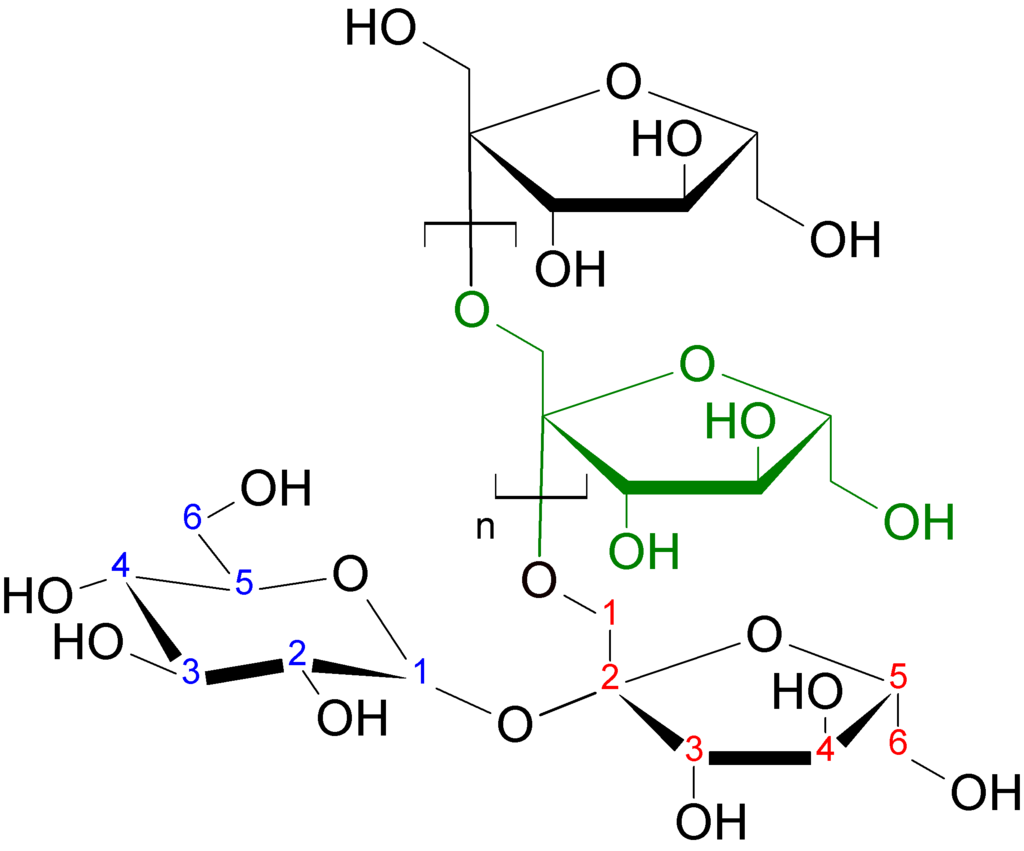 Inulin
62
PŘÍRODNÍ POLYMERY sacharidy NÁZVOSLOVÍ PŘF MU 2019
23. 9. 2019
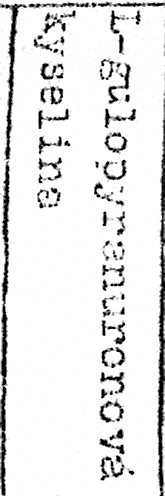 Neutrální pektiny - mají všechny skupiny esterifikovány methanolem.
Pektinové kyseliny - esterifikace je nulová.
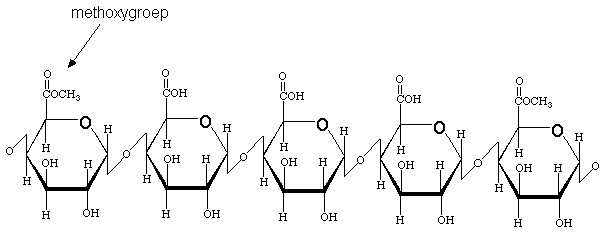 63
PŘÍRODNÍ POLYMERY sacharidy NÁZVOSLOVÍ PŘF MU 2019
23. 9. 2019
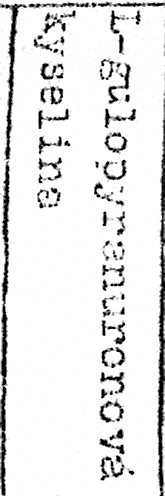 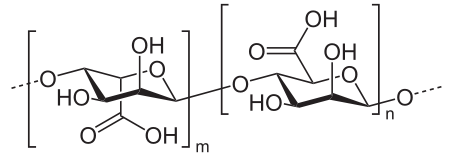 Molar mass
10,000 – 600,000
ALGINÁT
Alginic acid is a linear copolymer with homopolymeric blocks of (1-4)-linked β-D-mannuronate (M) and its C-5 epimer α-L-guluronate (G) residues, respectively, covalently linked together in different sequences or blocks.
64
PŘÍRODNÍ POLYMERY sacharidy NÁZVOSLOVÍ PŘF MU 2019
23. 9. 2019
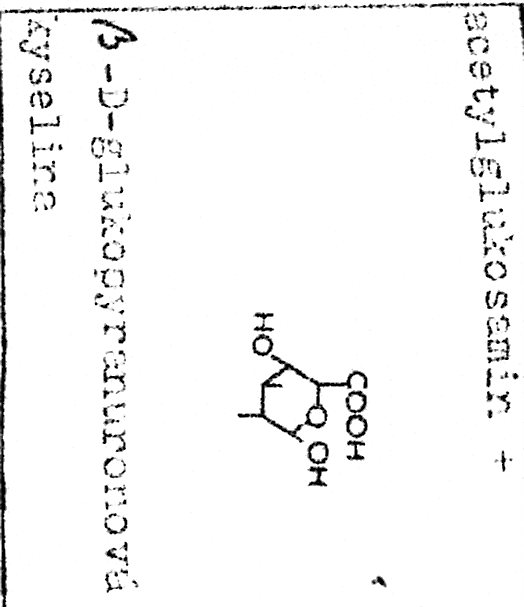 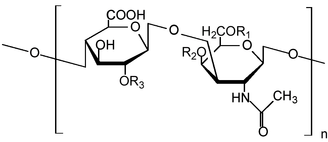 Chemical structure of one unit in a chondroitin sulfate chain. Chondroitin-4-sulfate: R1 = H; R2 = SO3H; R3 = H. Chondroitin-6-sulfate: R1 = SO3H; R2, R3 = H.
Chondroitin
Jde o polysacharid složený z pravidelně se opakujících monomerů glukuronátu a N-acetylgalaktosaminu
23. 9. 2019
PŘÍRODNÍ POLYMERY sacharidy NÁZVOSLOVÍ PŘF MU 2019
65
1®3 spojení:
chondroitin
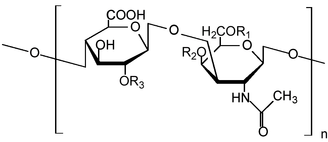 Chemical structure of one unit in a chondroitin sulfate chain. Chondroitin-4-sulfate: R1 = H; R2 = SO3H; R3 = H. Chondroitin-6-sulfate: R1 = SO3H; R2, R3 = H.
66
PŘÍRODNÍ POLYMERY sacharidy NÁZVOSLOVÍ PŘF MU 2019
23. 9. 2019